KHỞI ĐỘNG
Một bàn cờ vua có dạng hình vuông gồm 64 ô vuông nhỏ (Hình 1).
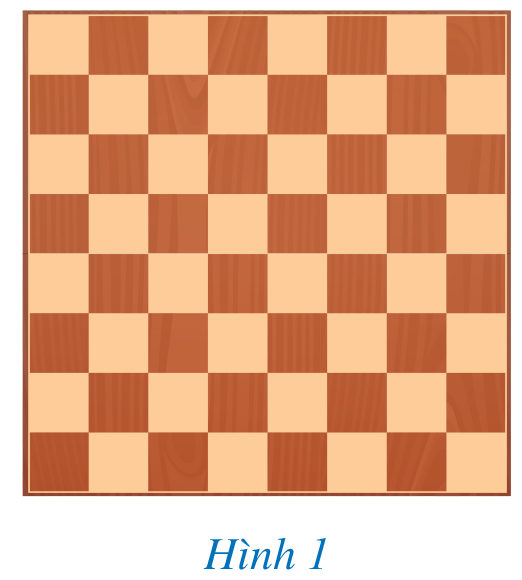 Hỏi mỗi cạnh của bàn cờ gồm bao nhiêu cạnh ô vuông nhỏ?
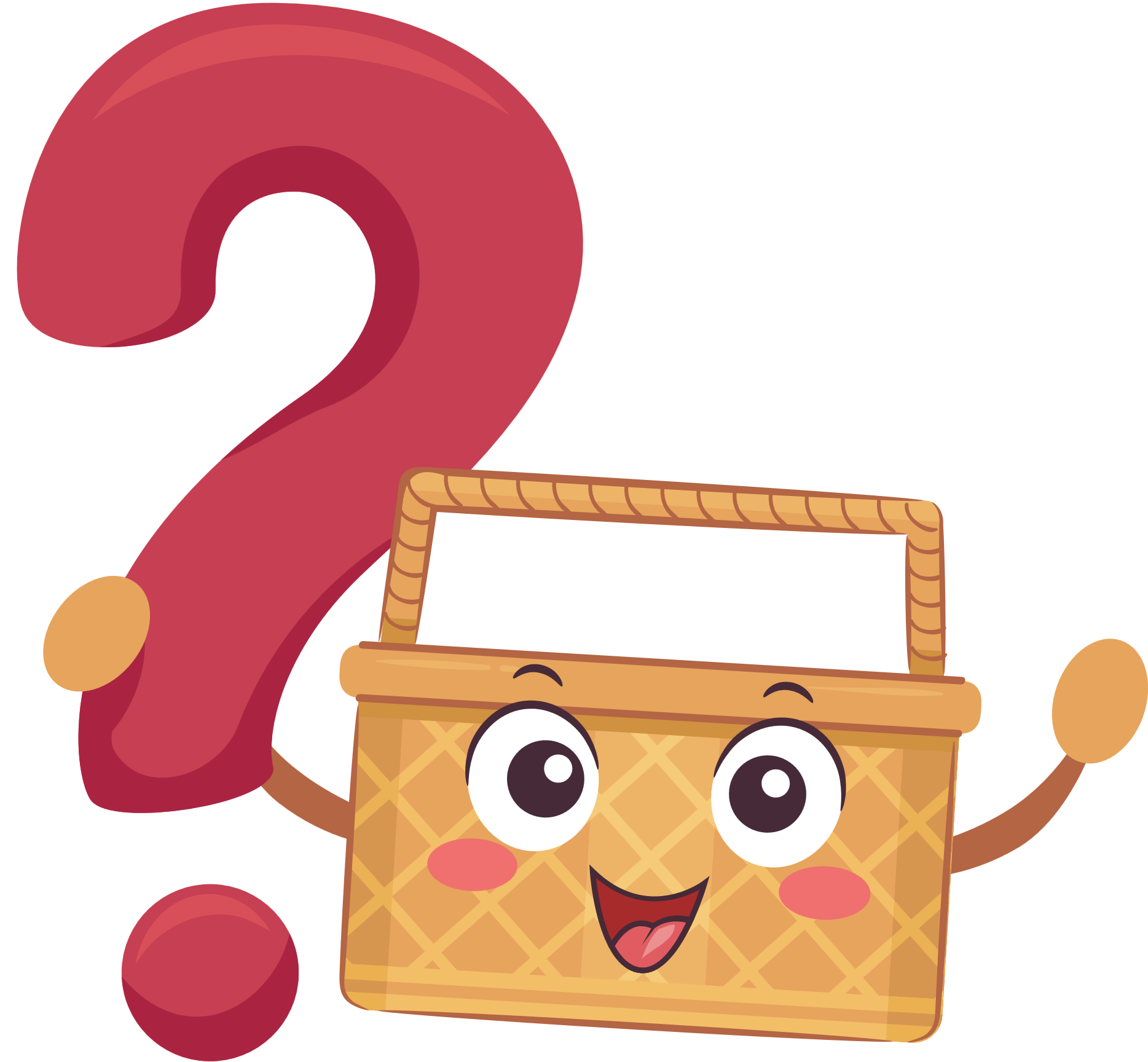 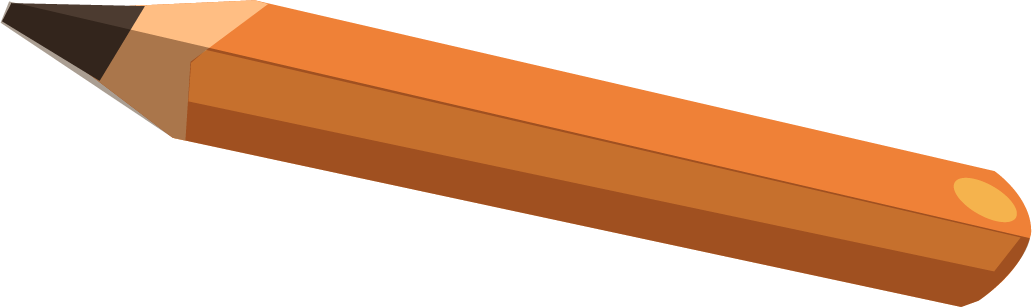 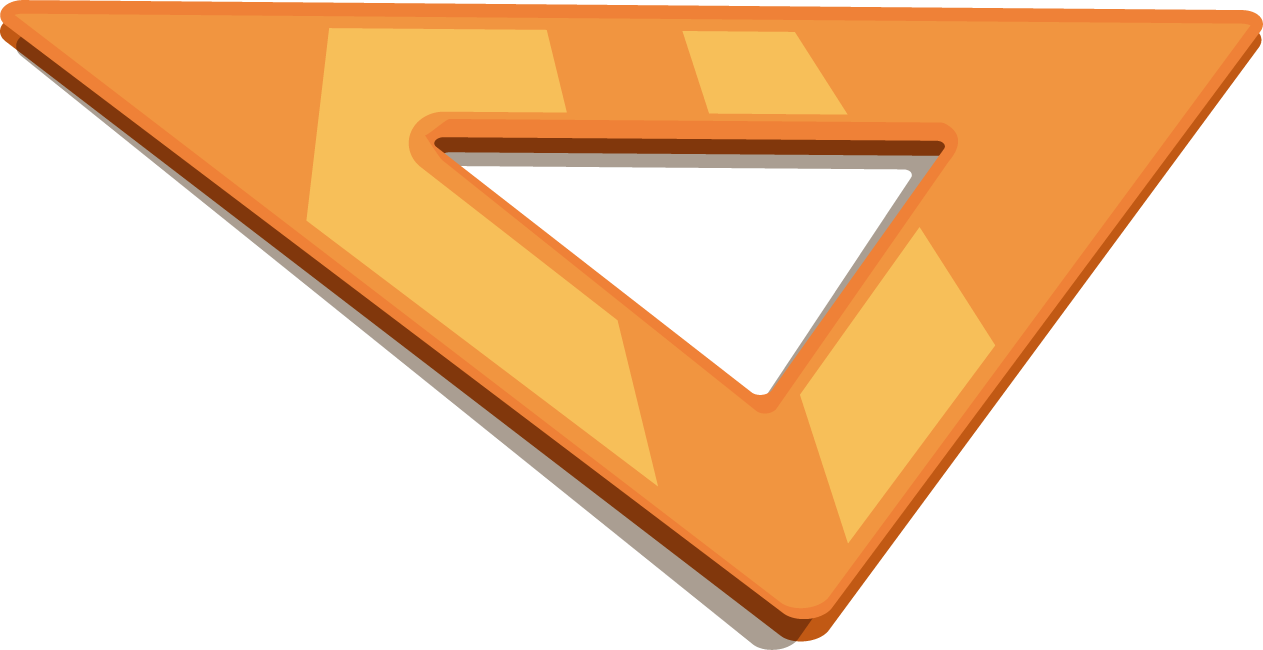 CHƯƠNG III. CĂN THỨC
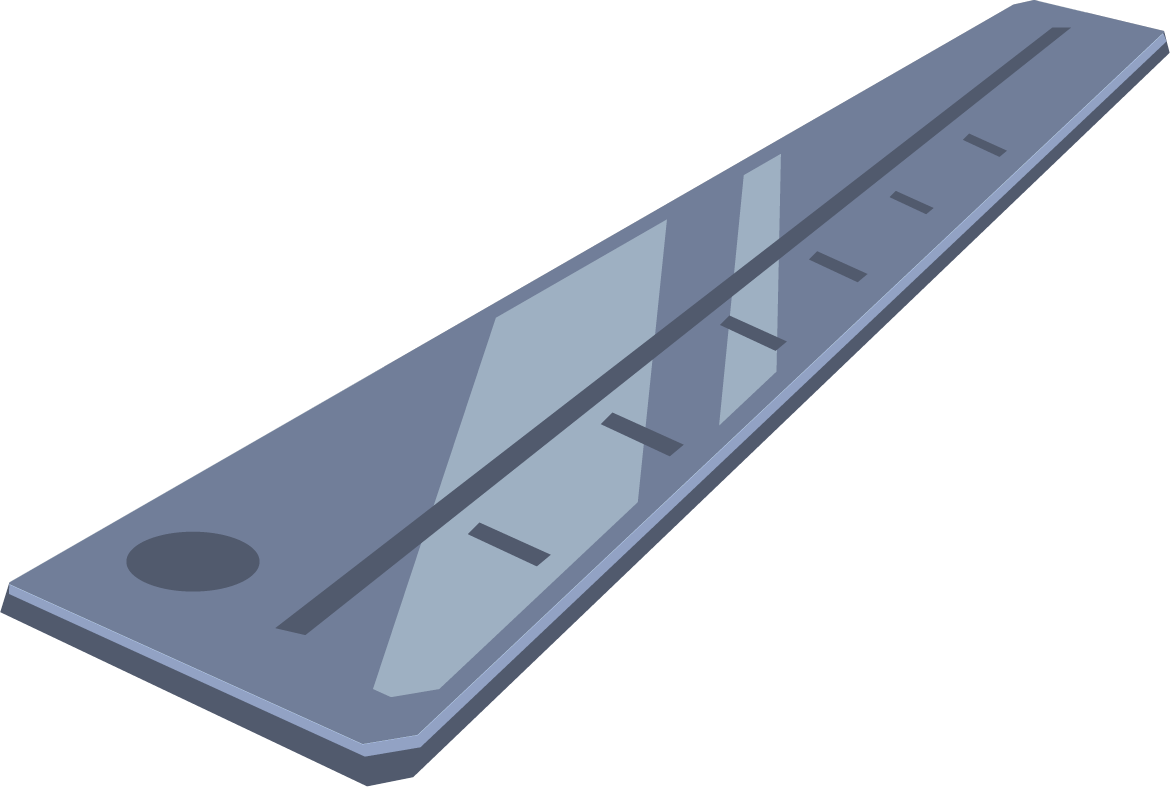 BÀI 1.  CĂN BẬC HAI VÀ 
CĂN BẬC BA CỦA SỐ THỰC
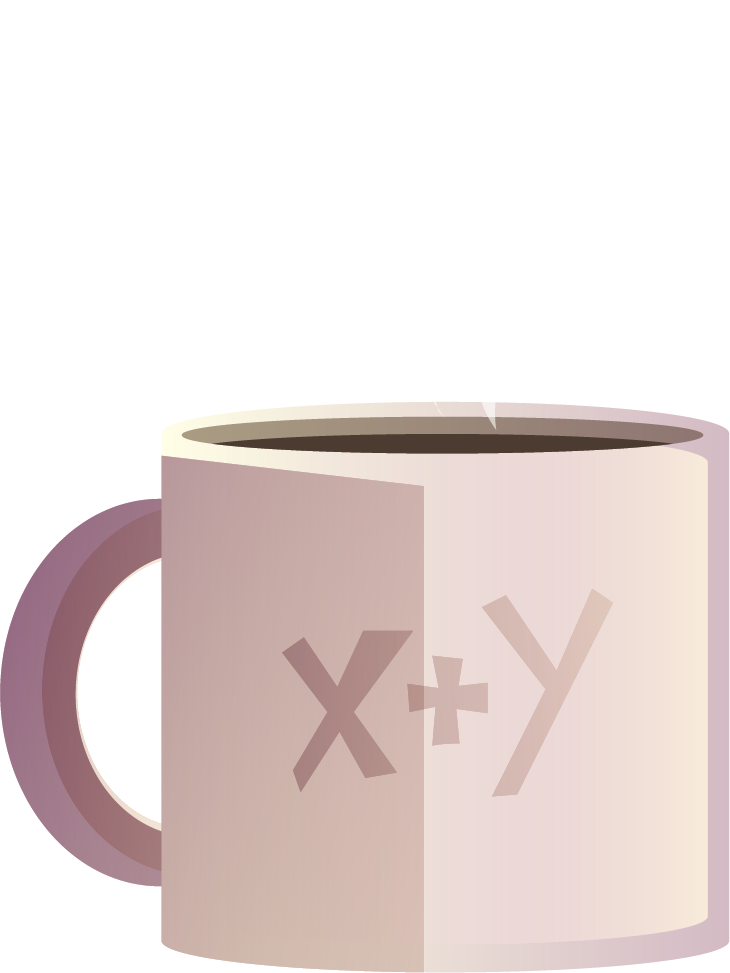 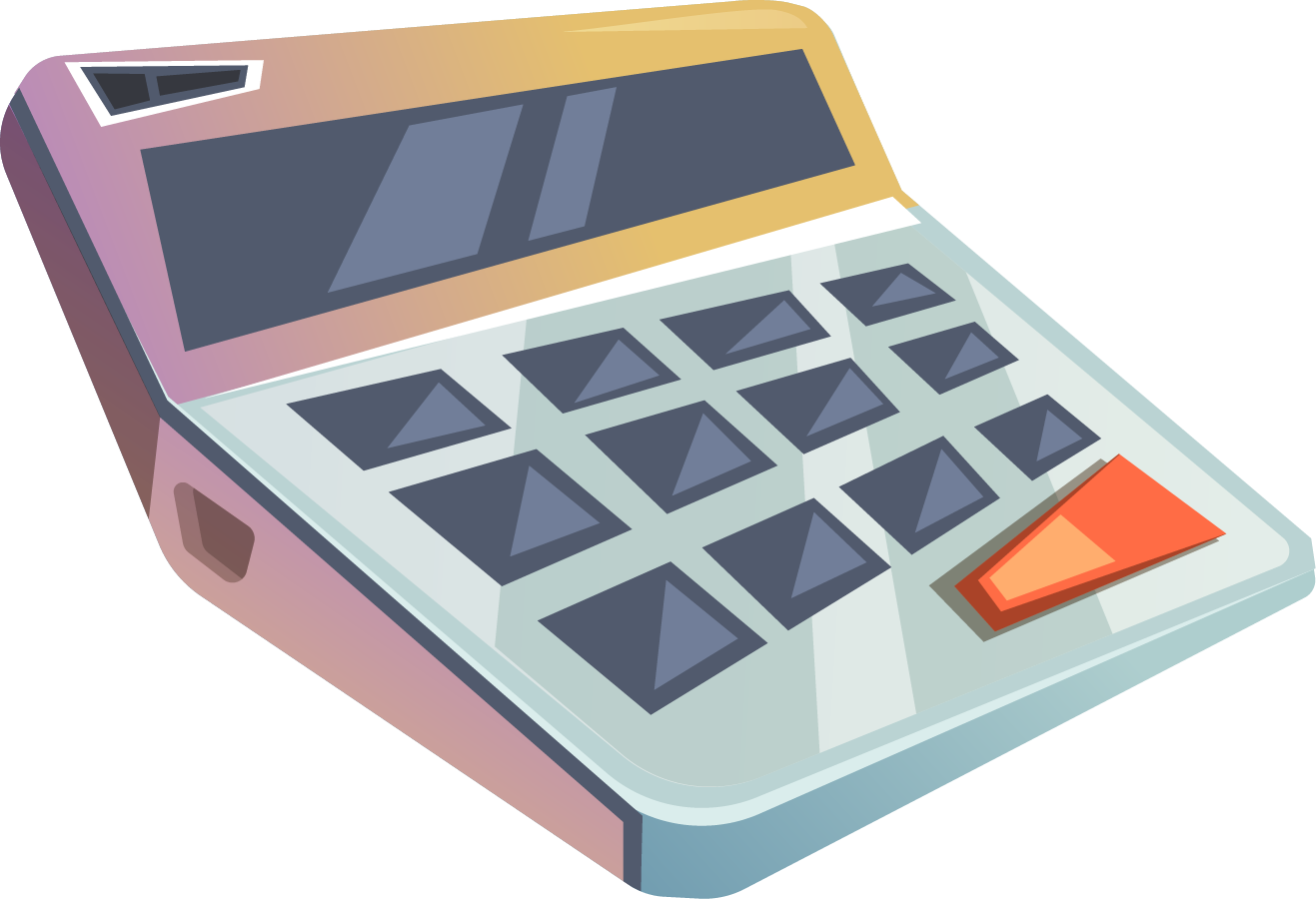 NỘI DUNG BÀI HỌC
CĂN BẬC HAI CỦA SỐ THỰC KHÔNG ÂM
I
CĂN BẬC BA
II
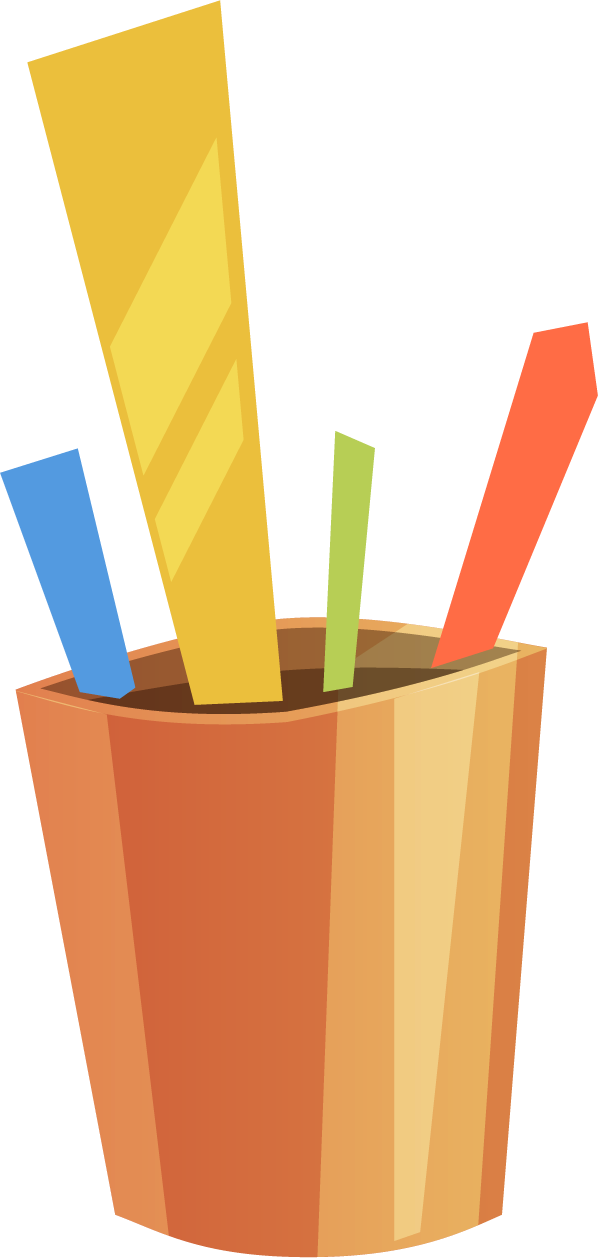 SỬ DỤNG MÁY TÍNH CẦM TAY ĐỂ TÌM CĂN BẬC HAI, CĂN BẬC BA CỦA MỘT SỐ HỮU TỈ
III
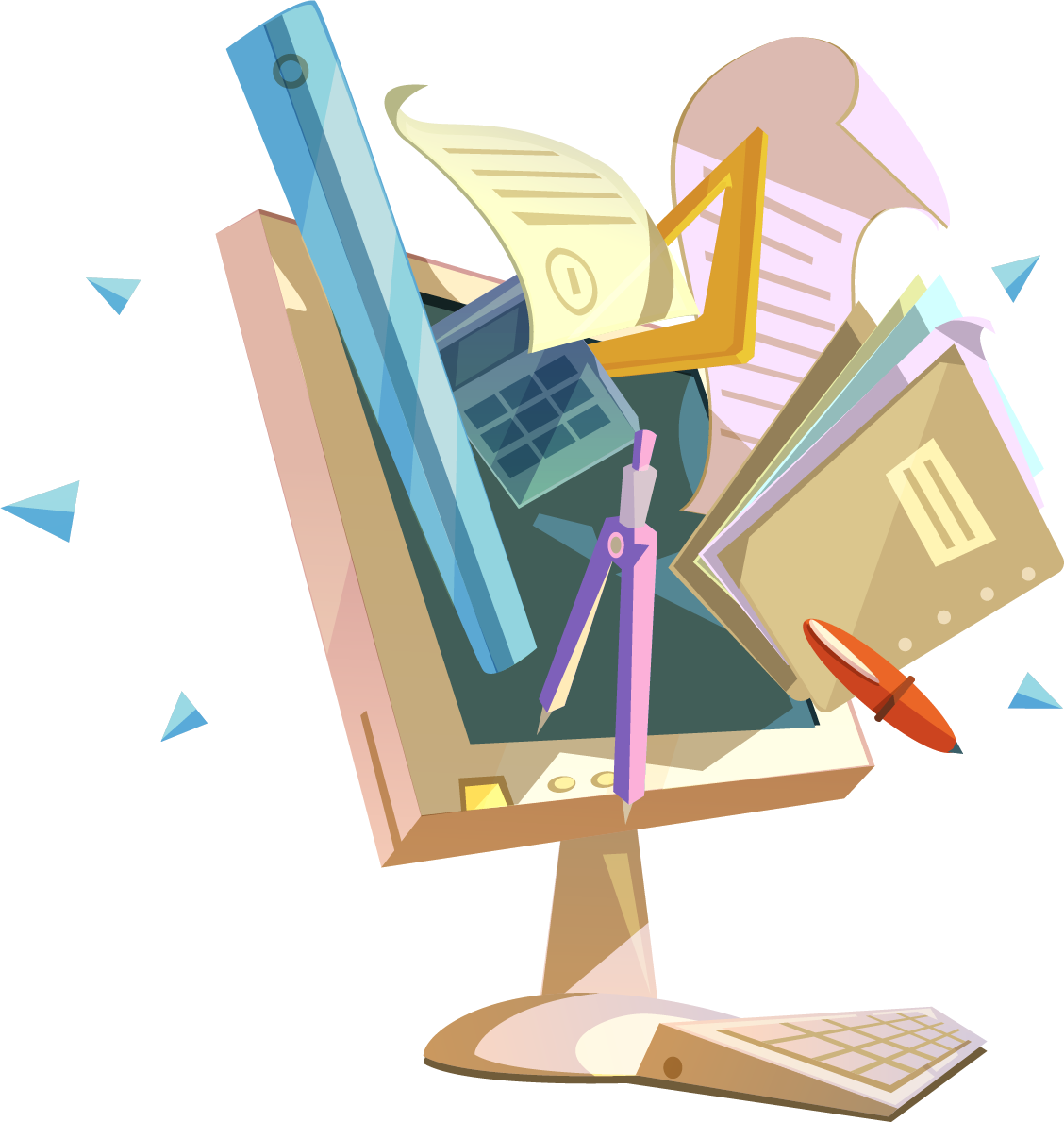 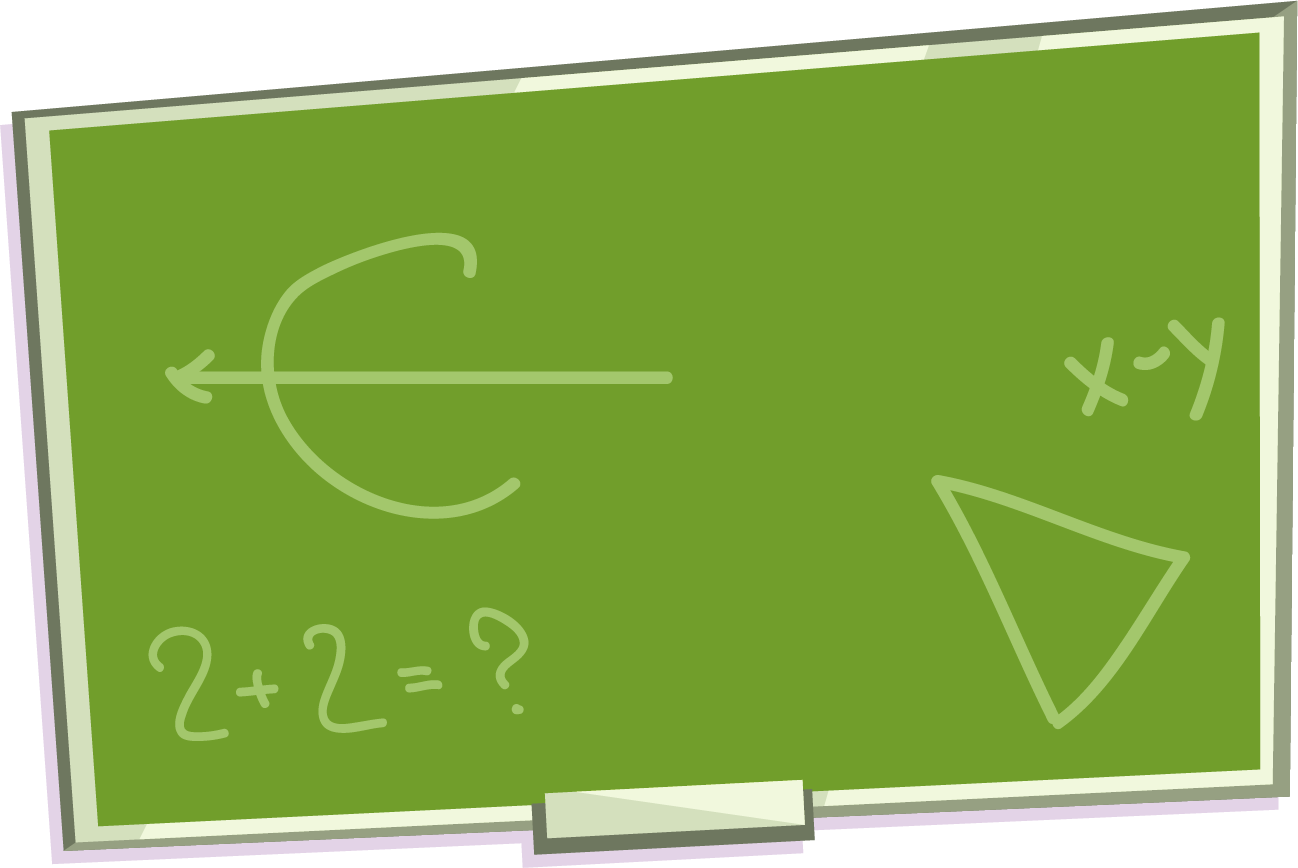 I. CĂN BẬC HAI CỦA 
SỐ THỰC KHÔNG ÂM
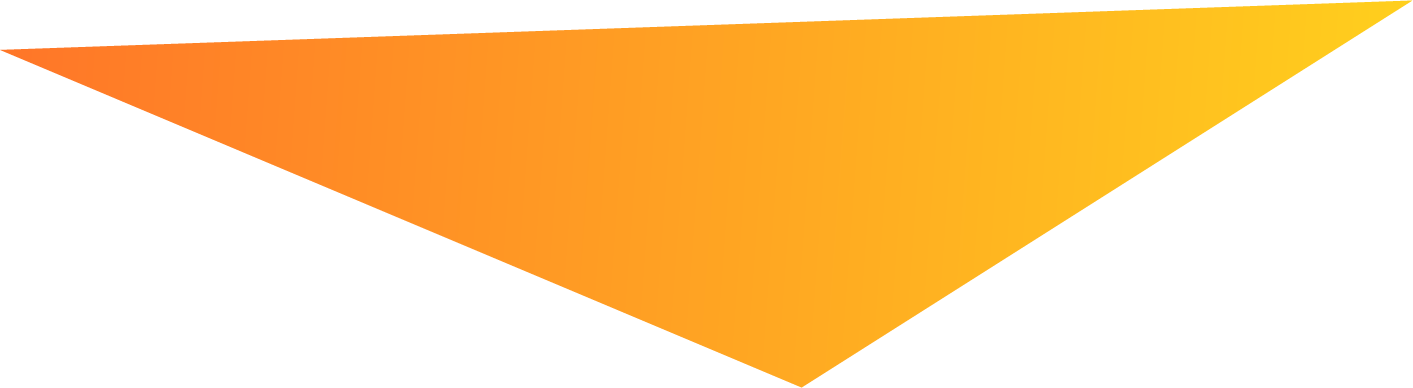 kenhgiaovien
Bài giảng và giáo án này chỉ có duy nhất trên kenhgiaovien.com 
Bất cứ nơi nào đăng bán lại đều là đánh cắp bản quyền và hưởng lợi bất chính trên công sức của giáo viên. 
Vui lòng không tiếp tay cho hành vi xấu.
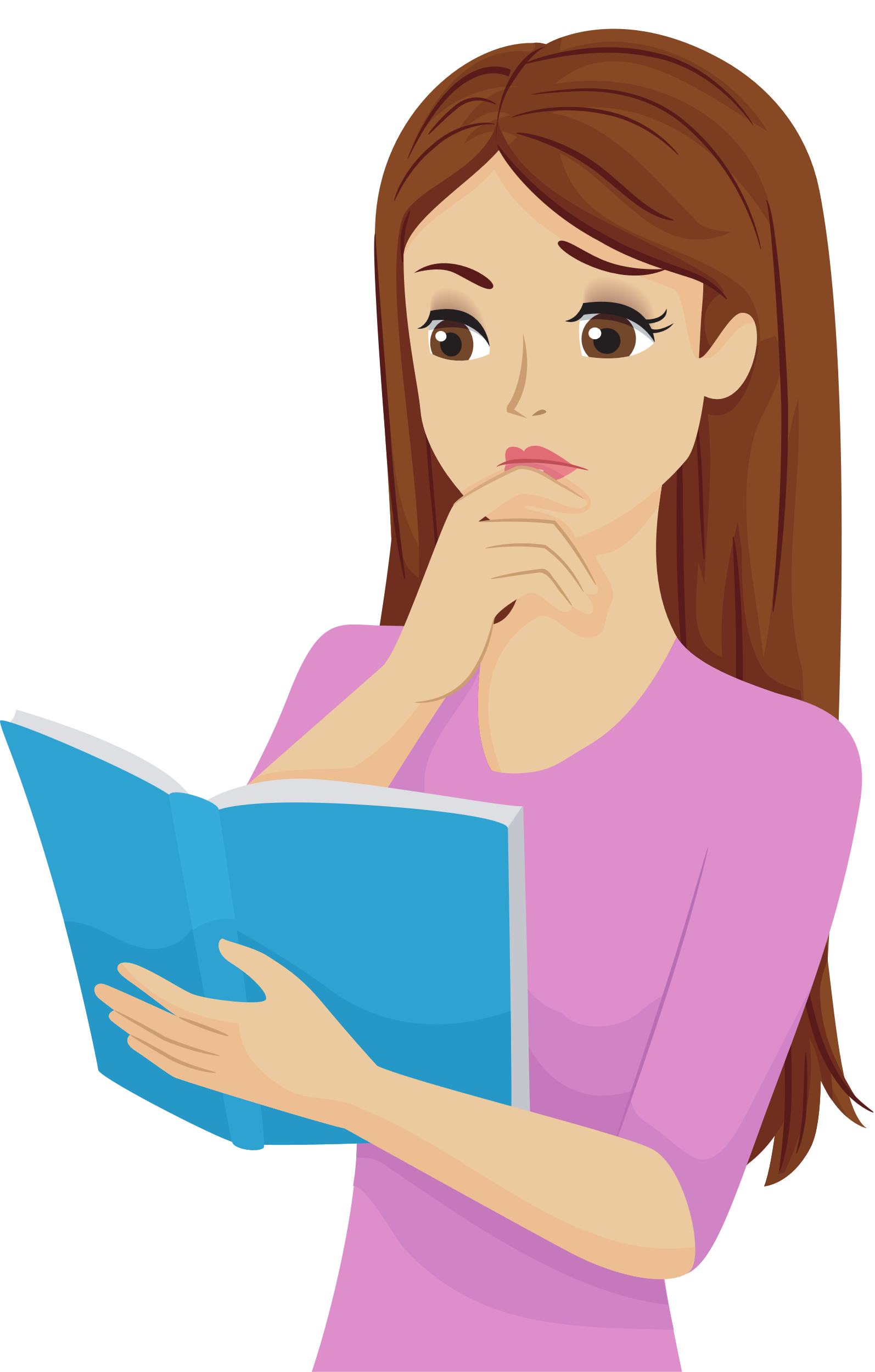 https://kenhgiaovien.com/
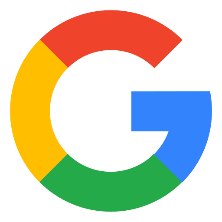 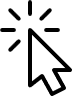 Zalo: 0386 168 725
HĐ1
Giải
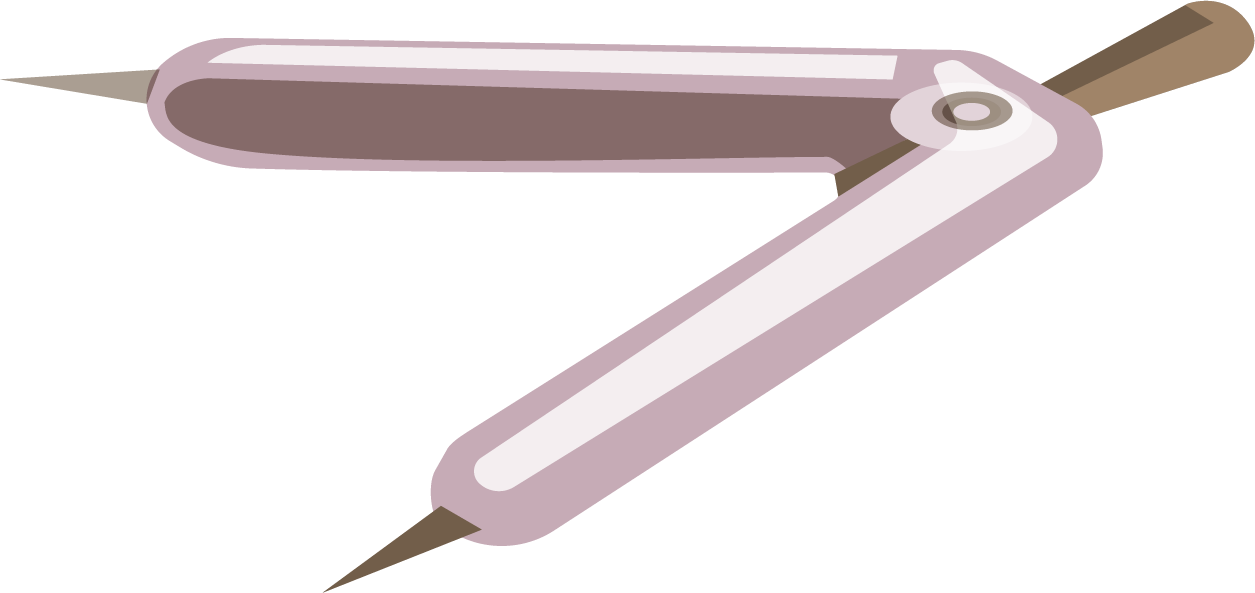 HĐ1
Giải
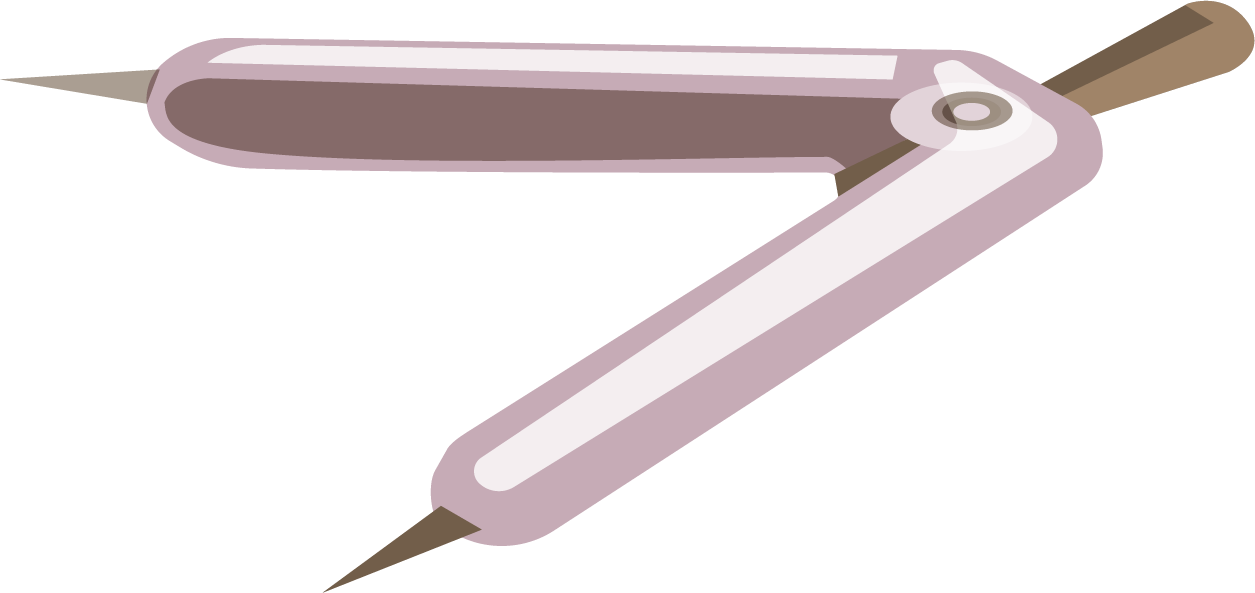 HĐ1
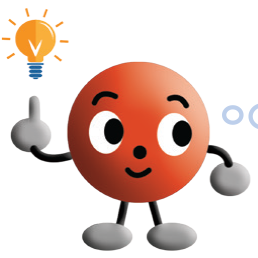 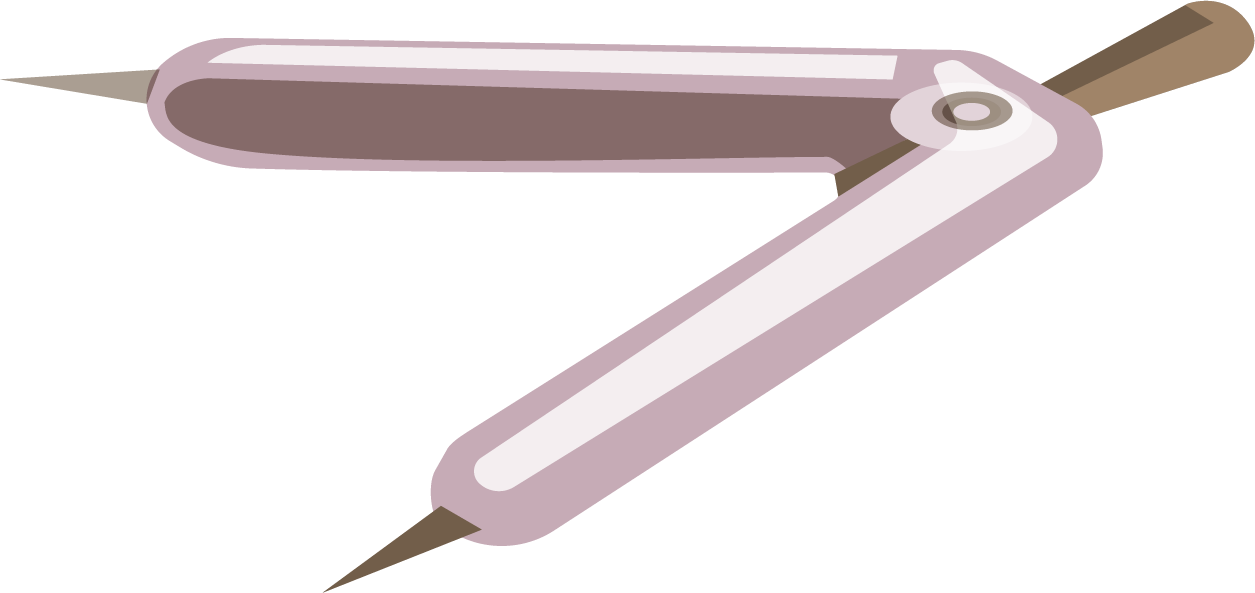 Ghi nhớ
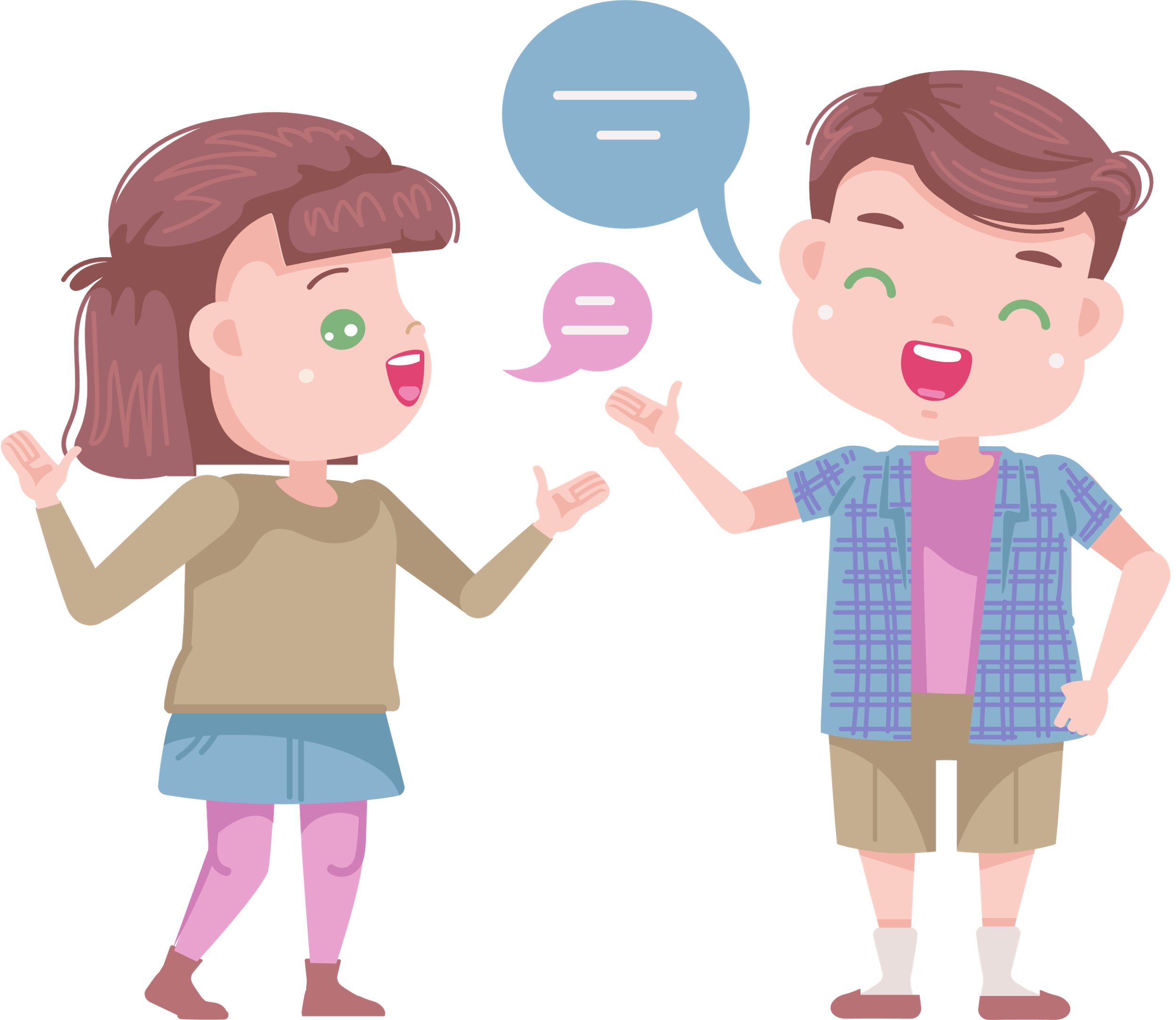 Ví dụ 1:
Giải
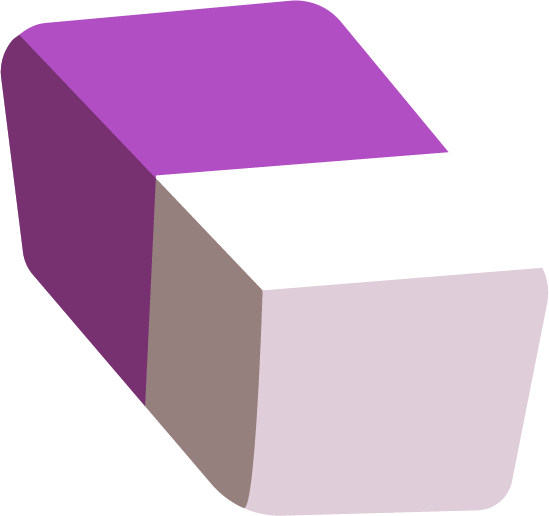 Ví dụ 1:
Giải
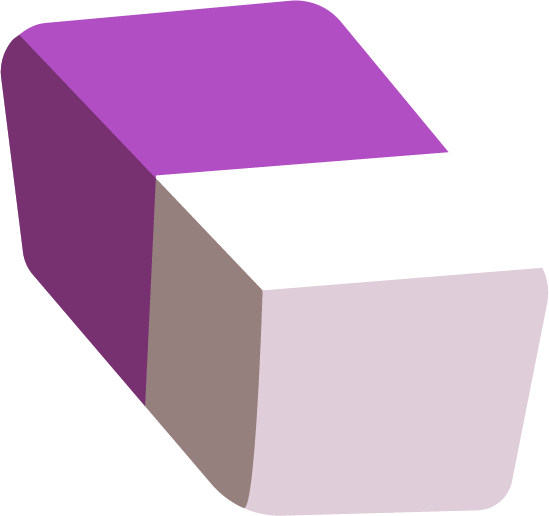 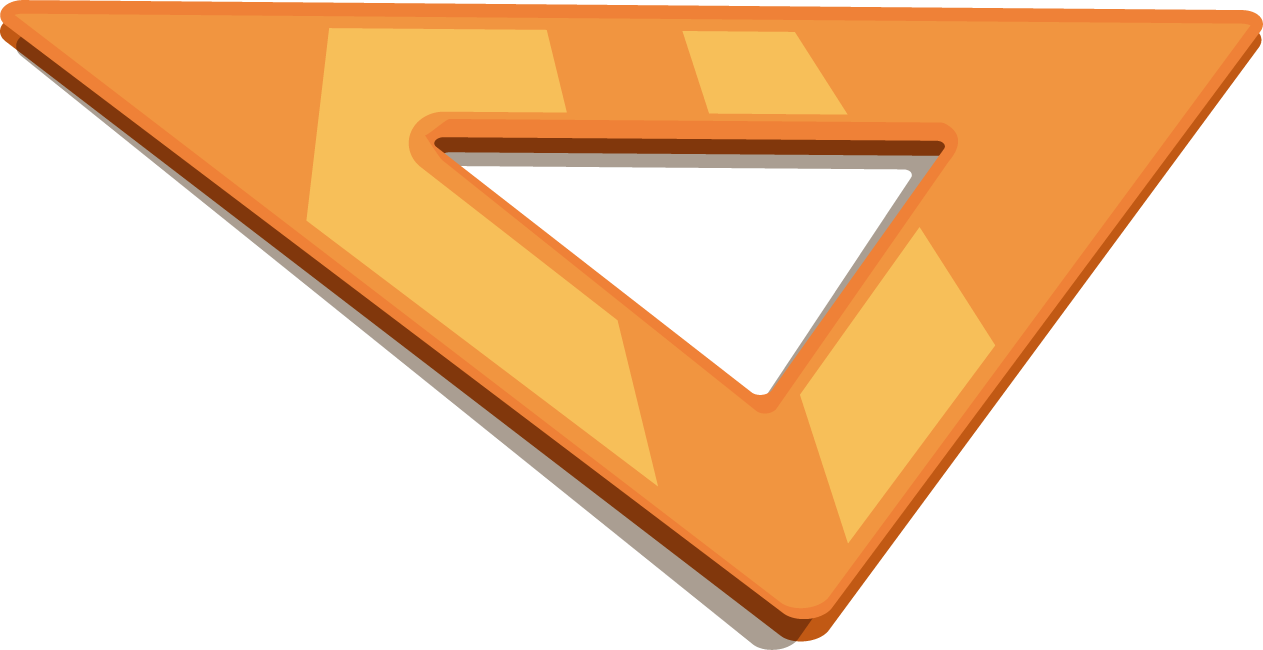 Chú ý:
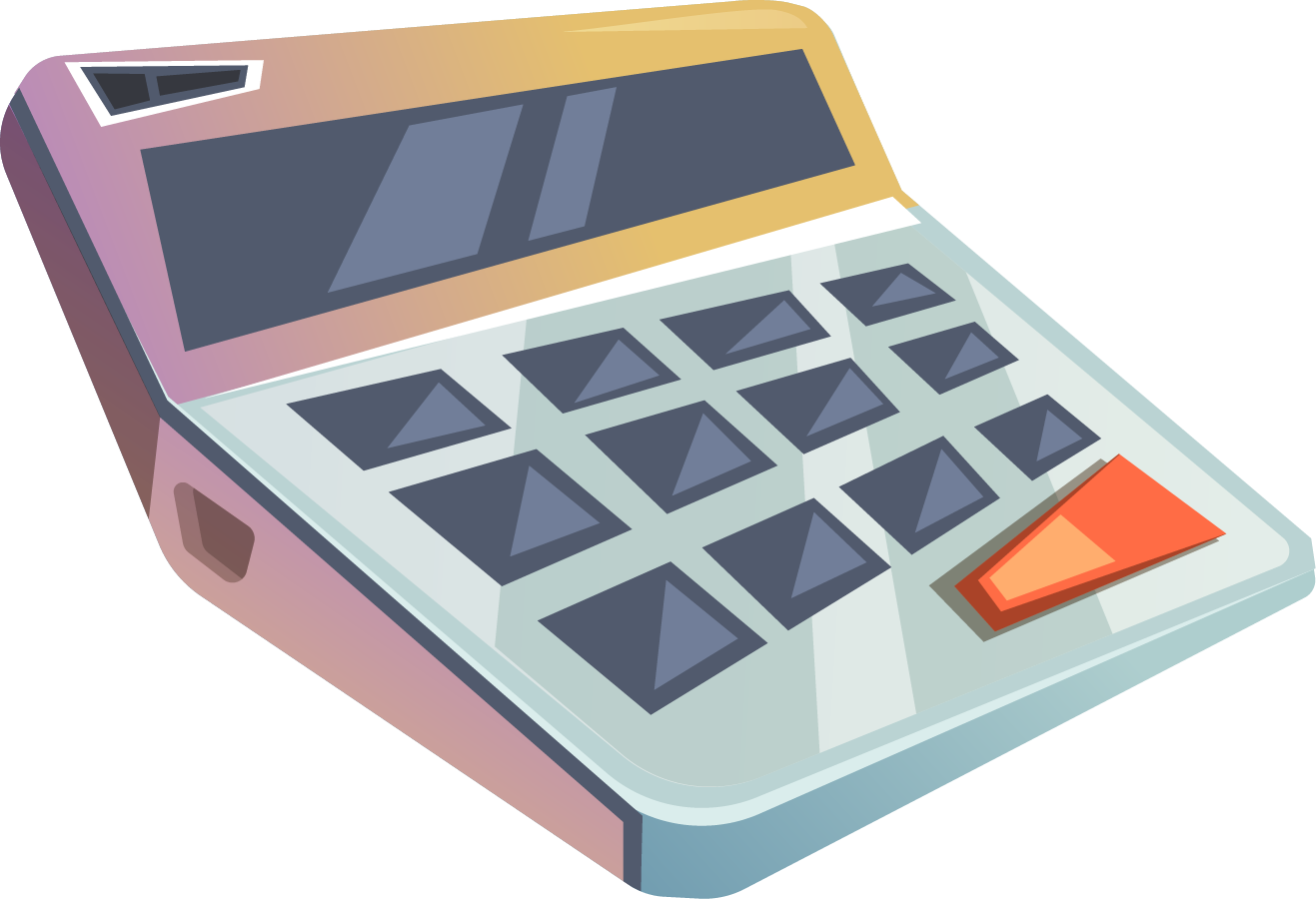 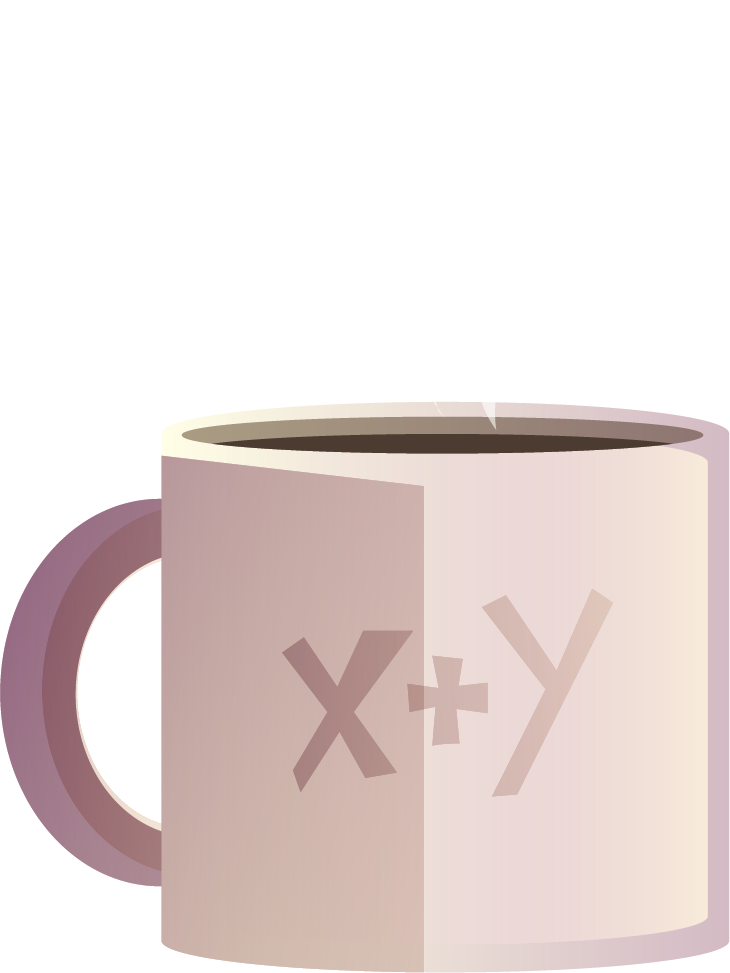 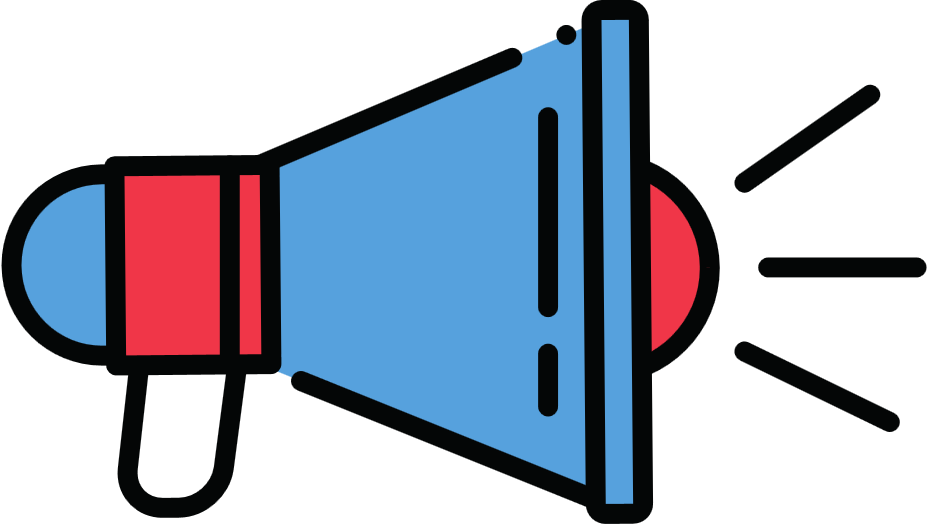 Ví dụ 2:
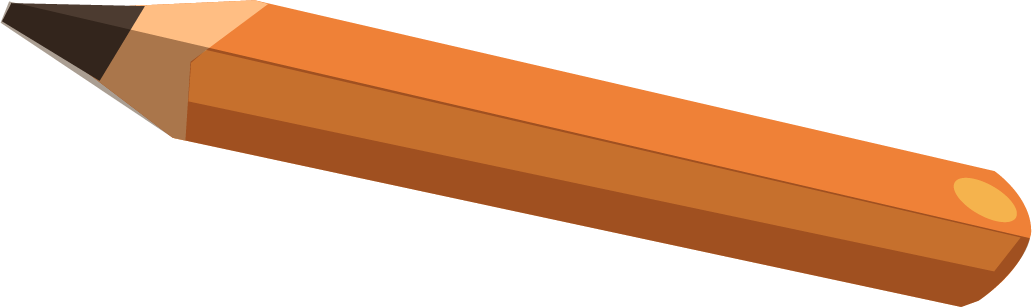 Giải
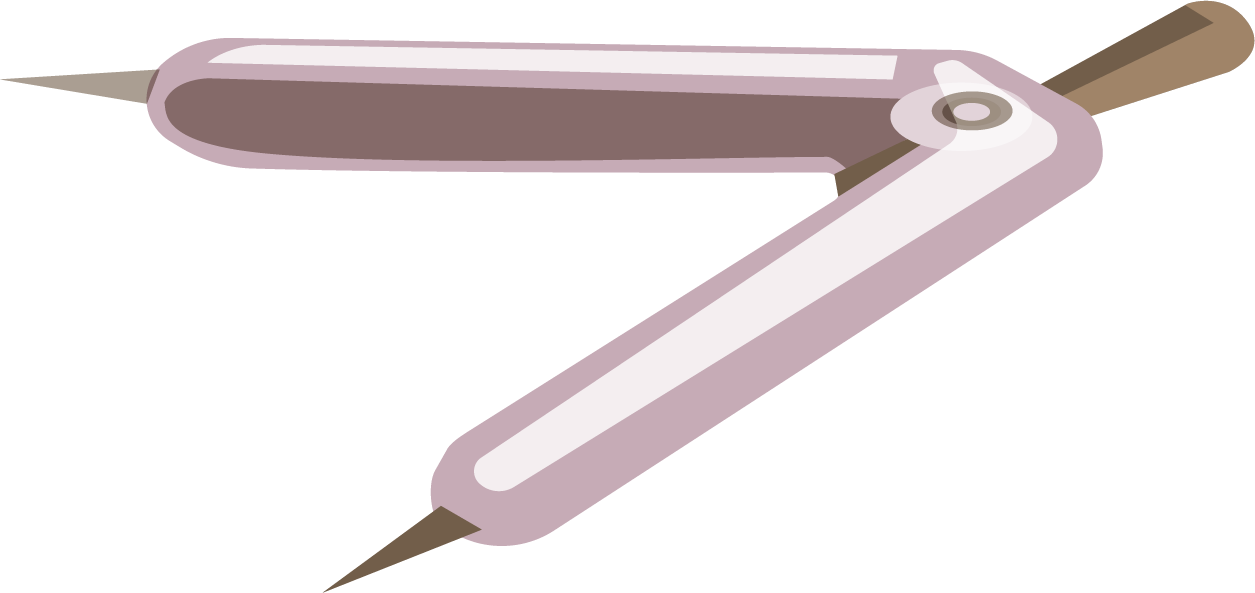 Ví dụ 3:
Giải
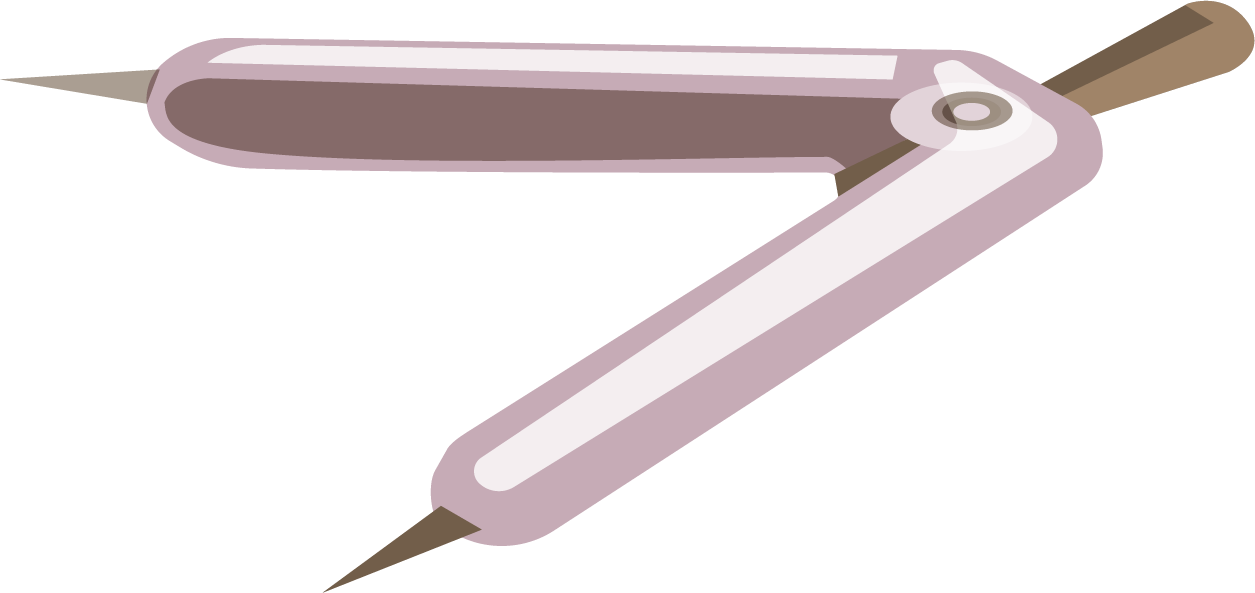 Ví dụ 3:
Giải
Ví dụ 4:
Giải
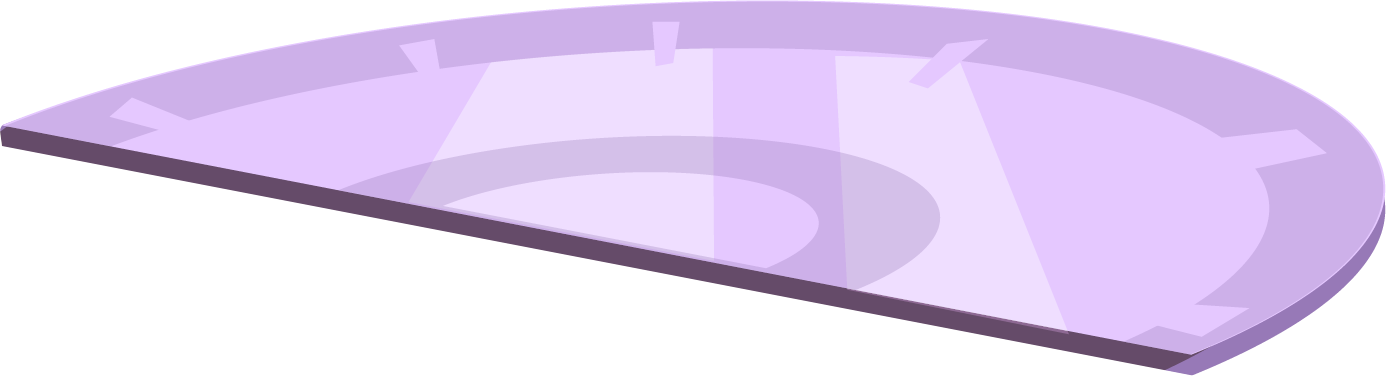 Ví dụ 4:
Giải
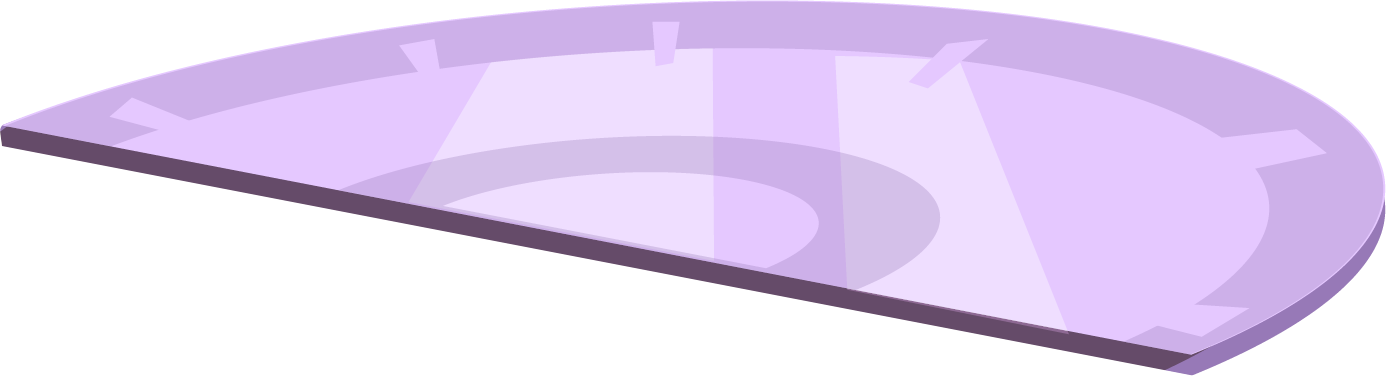 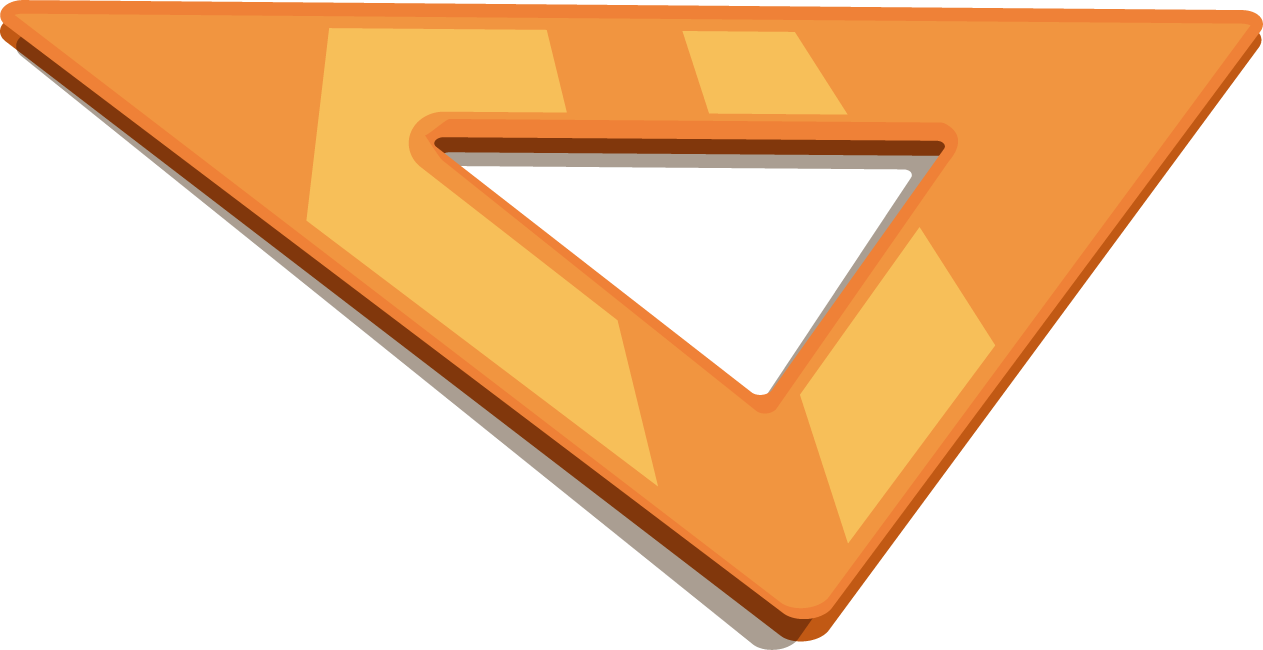 Luyện tập 1
Giải
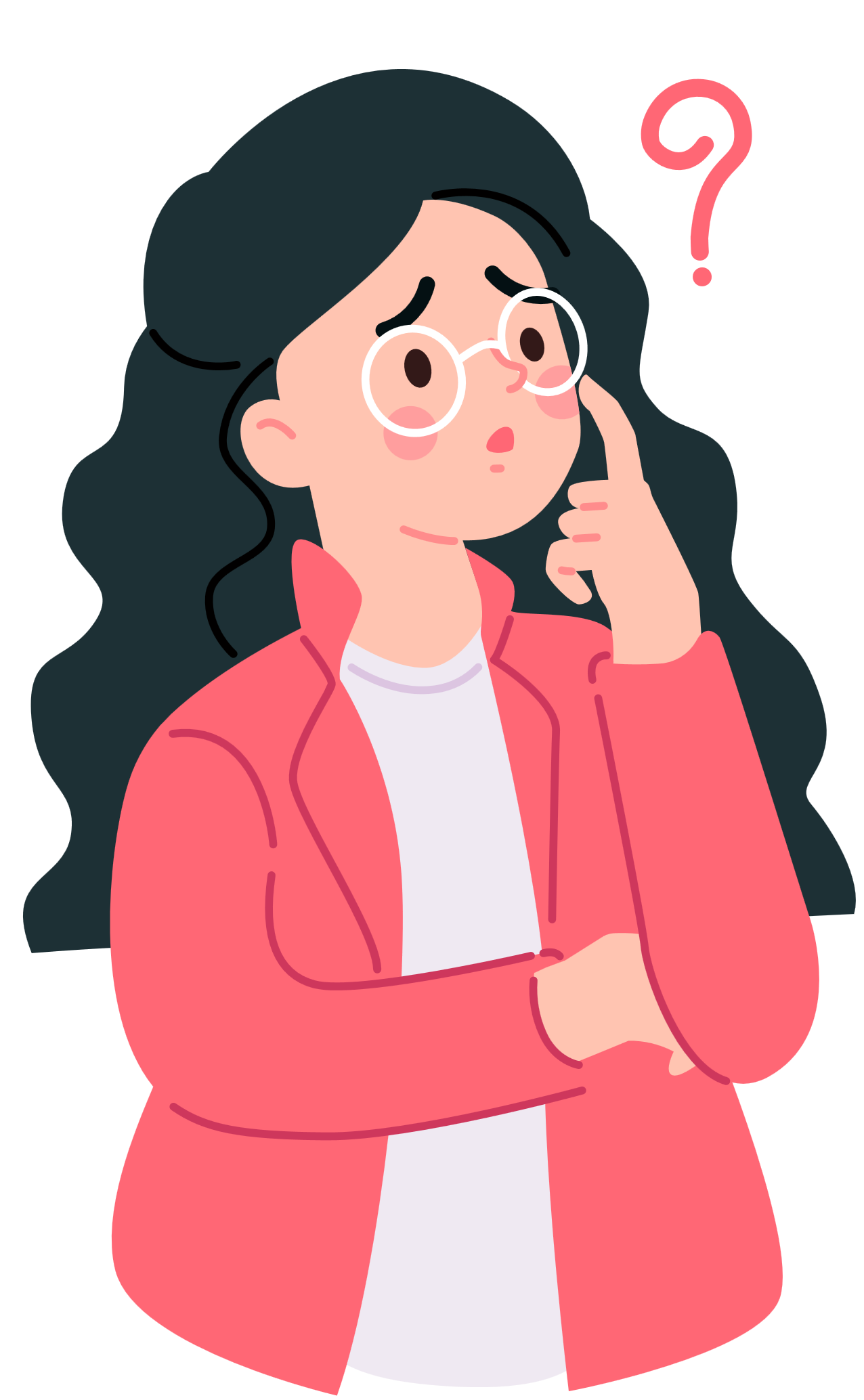 Ví dụ 5:
Giải
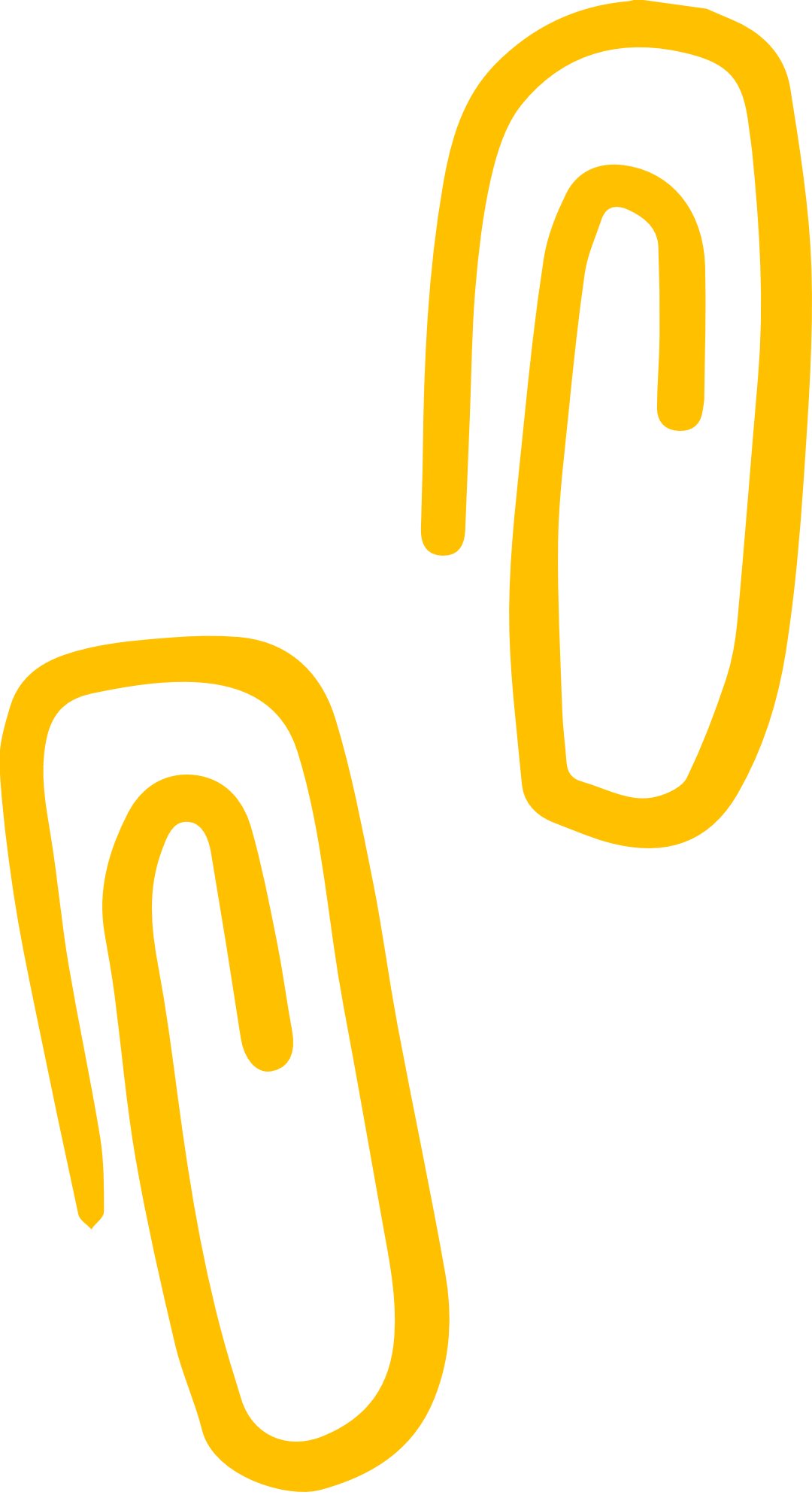 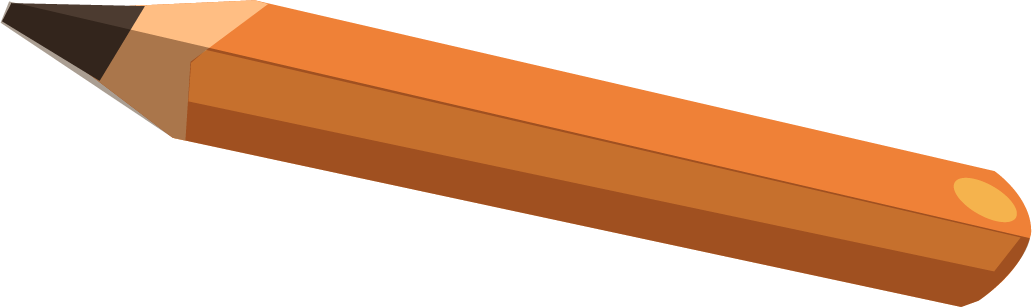 Ví dụ 6:
Giải
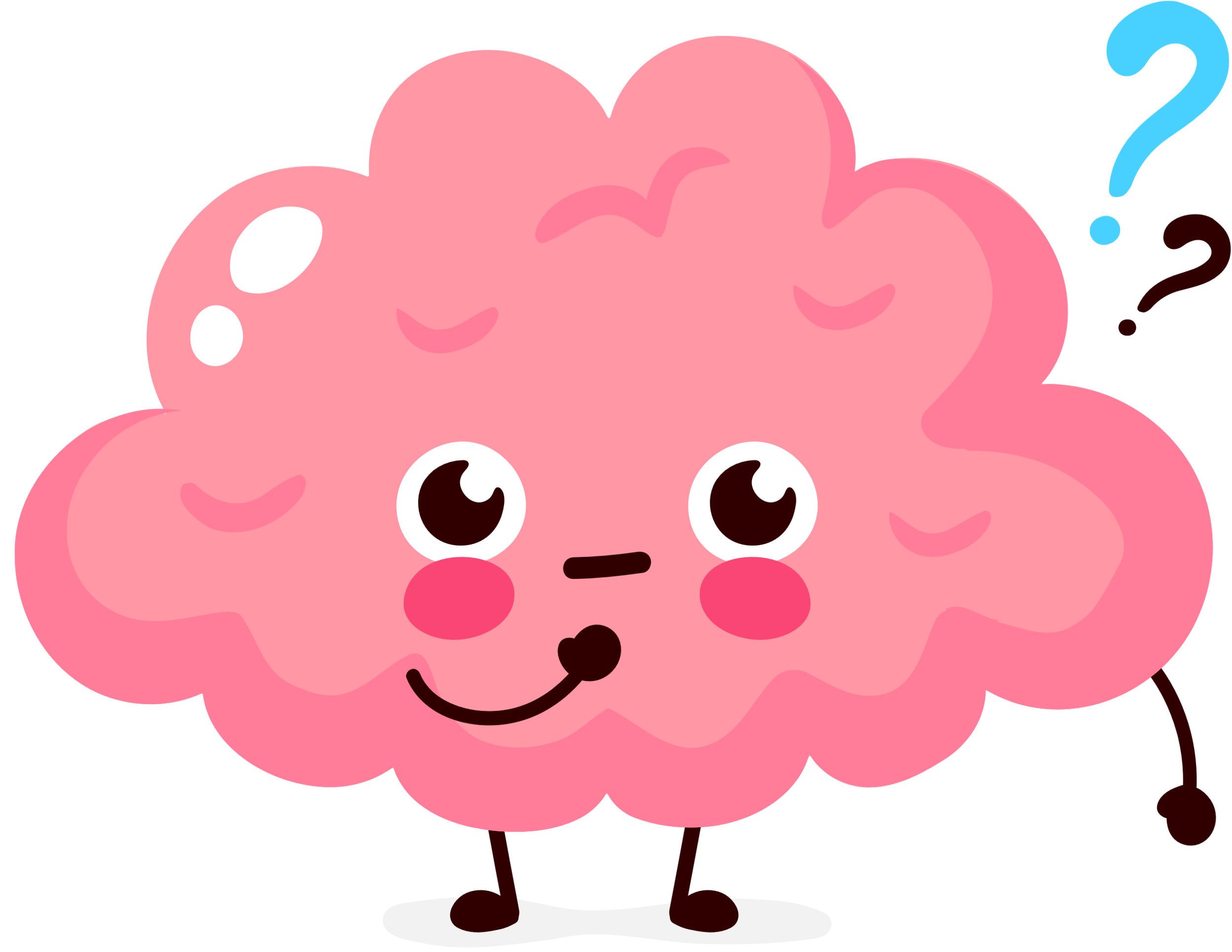 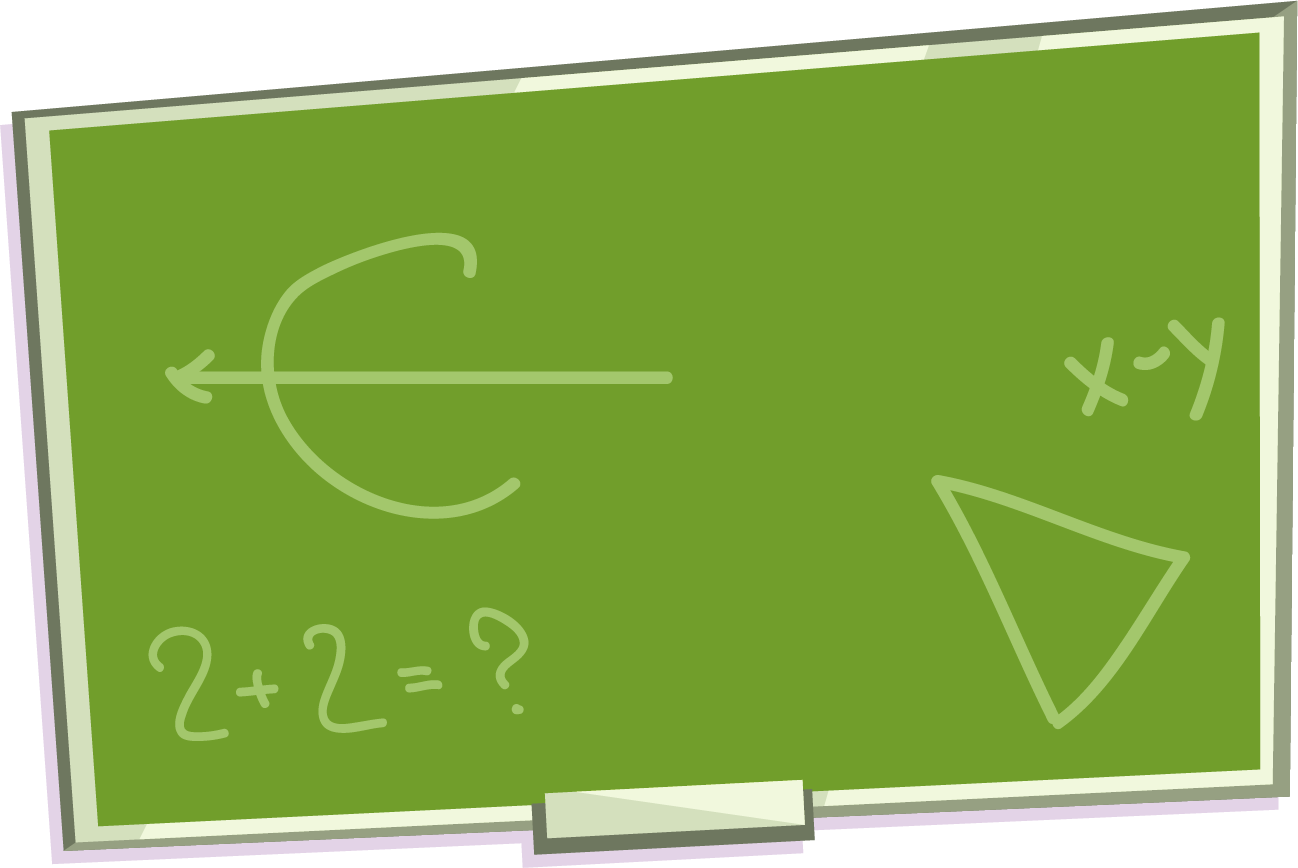 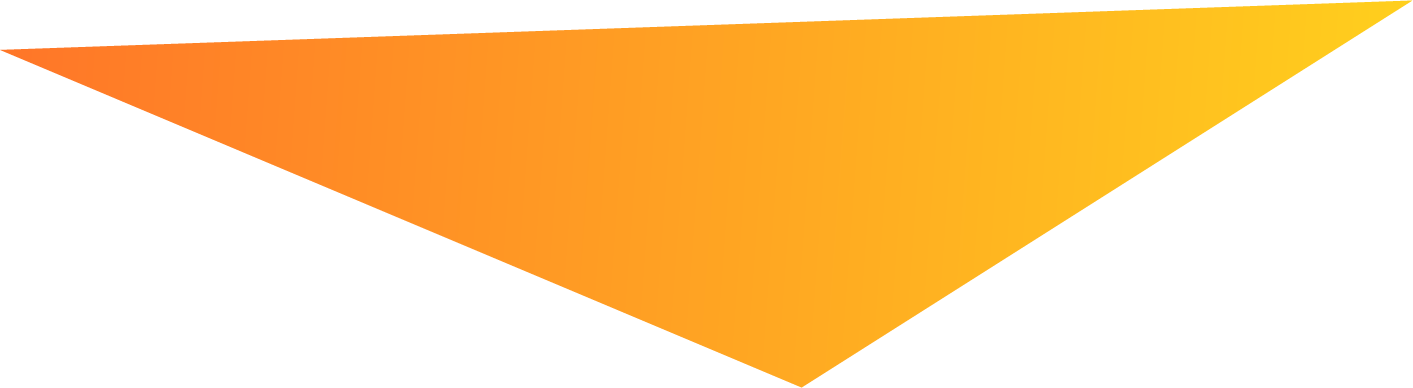 II. CĂN BẬC BA
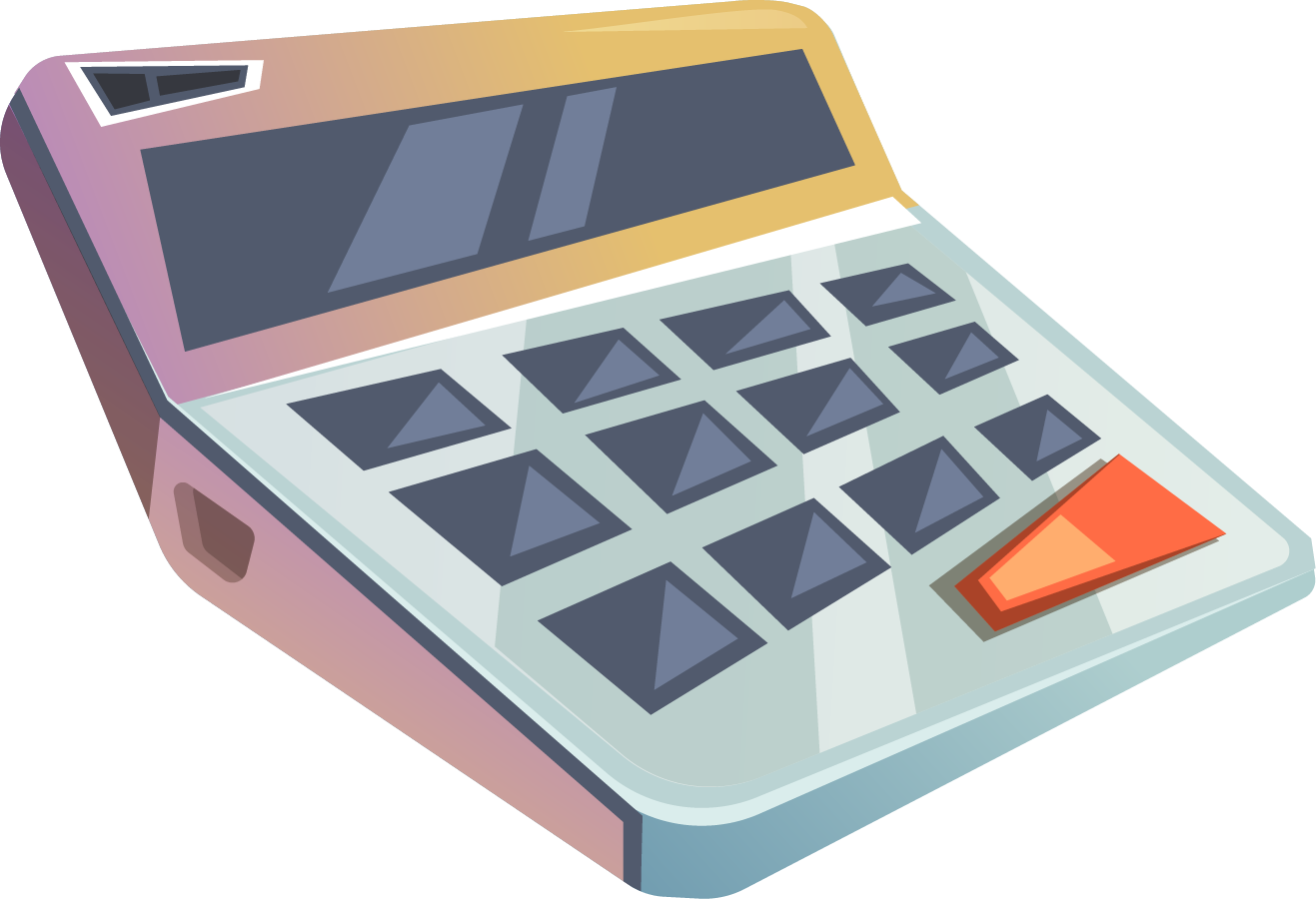 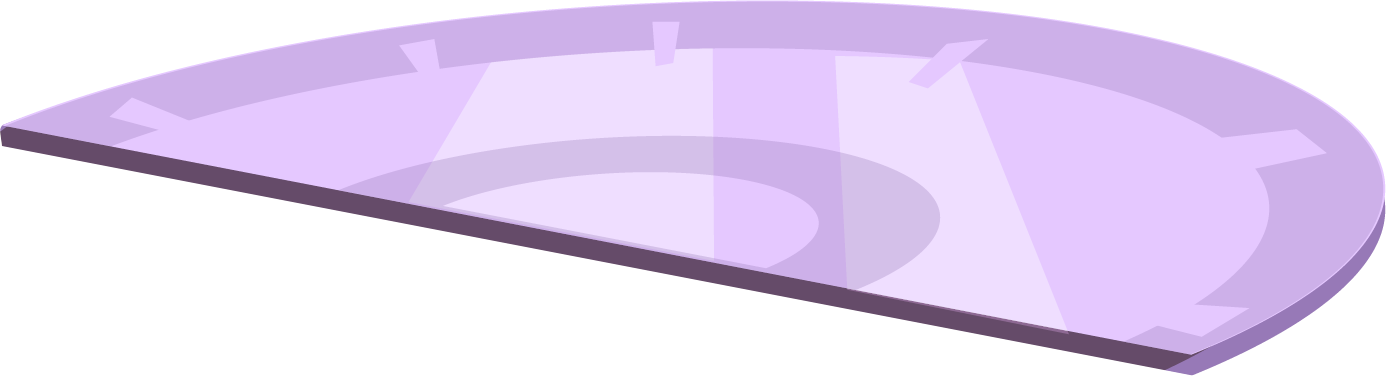 HĐ2
Giải
HĐ2
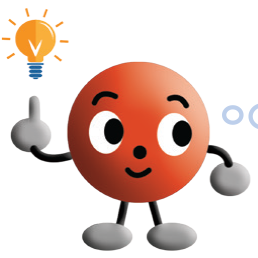 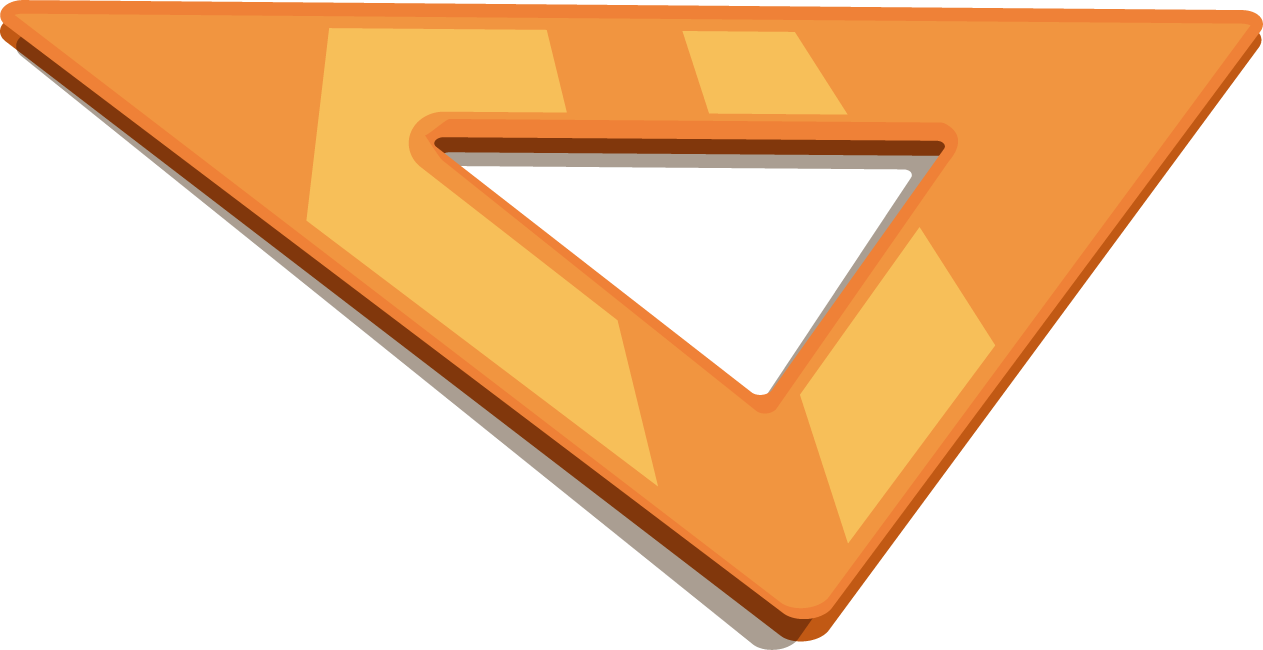 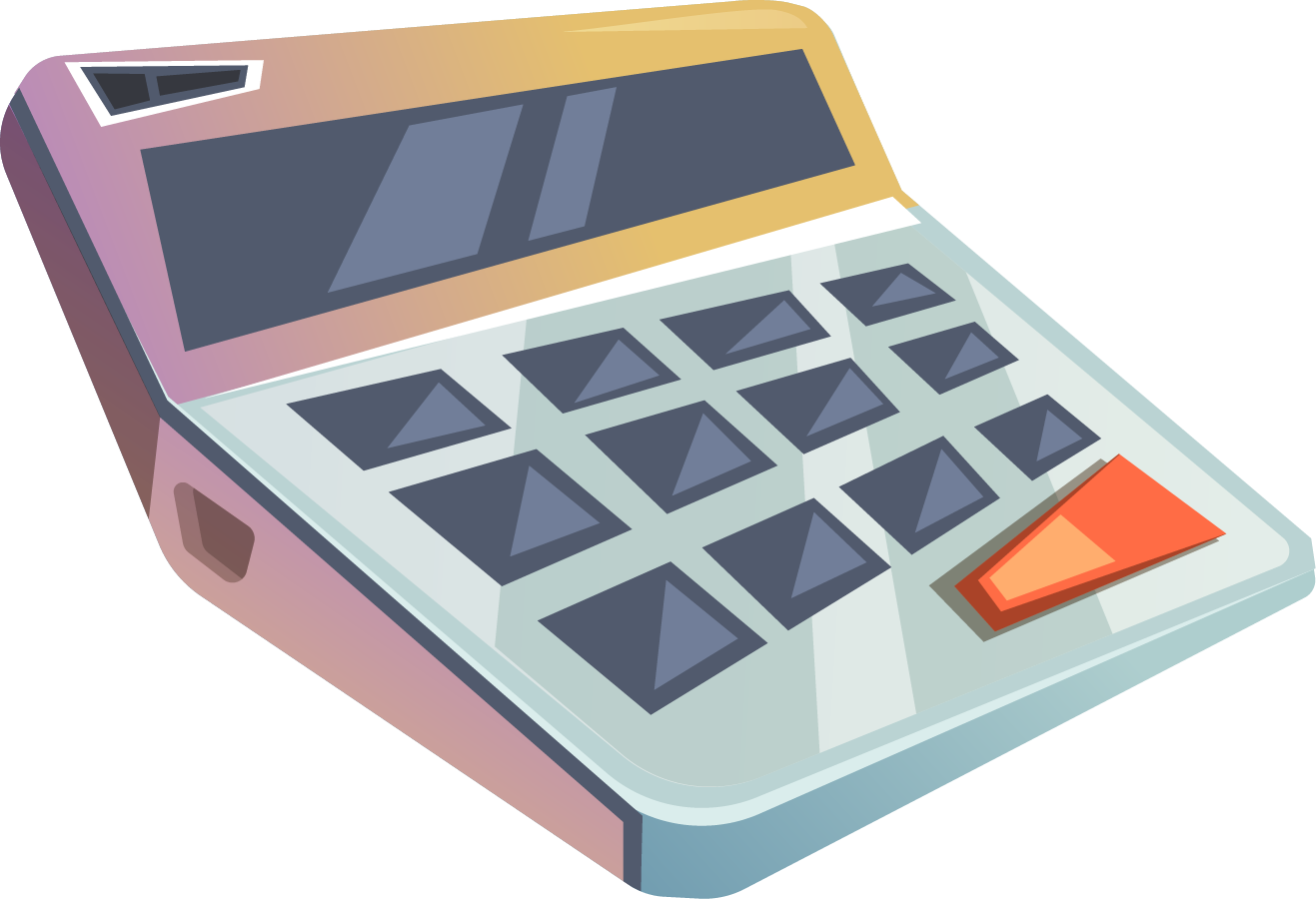 KHÁI NIỆM
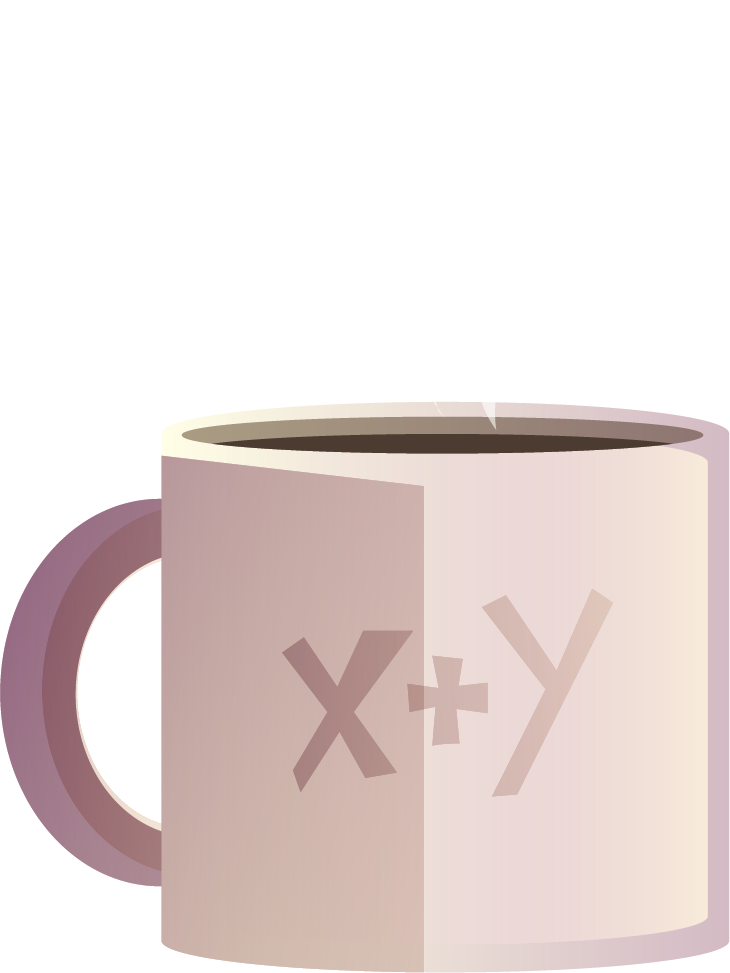 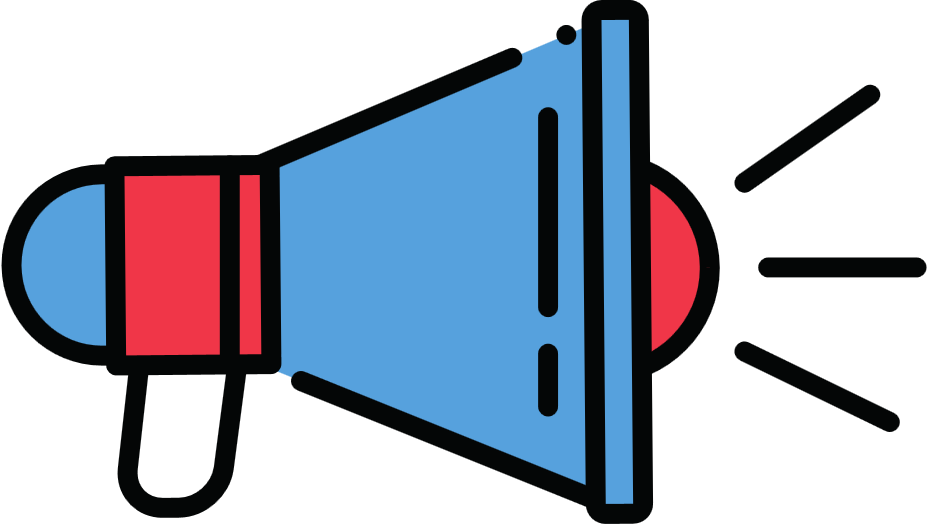 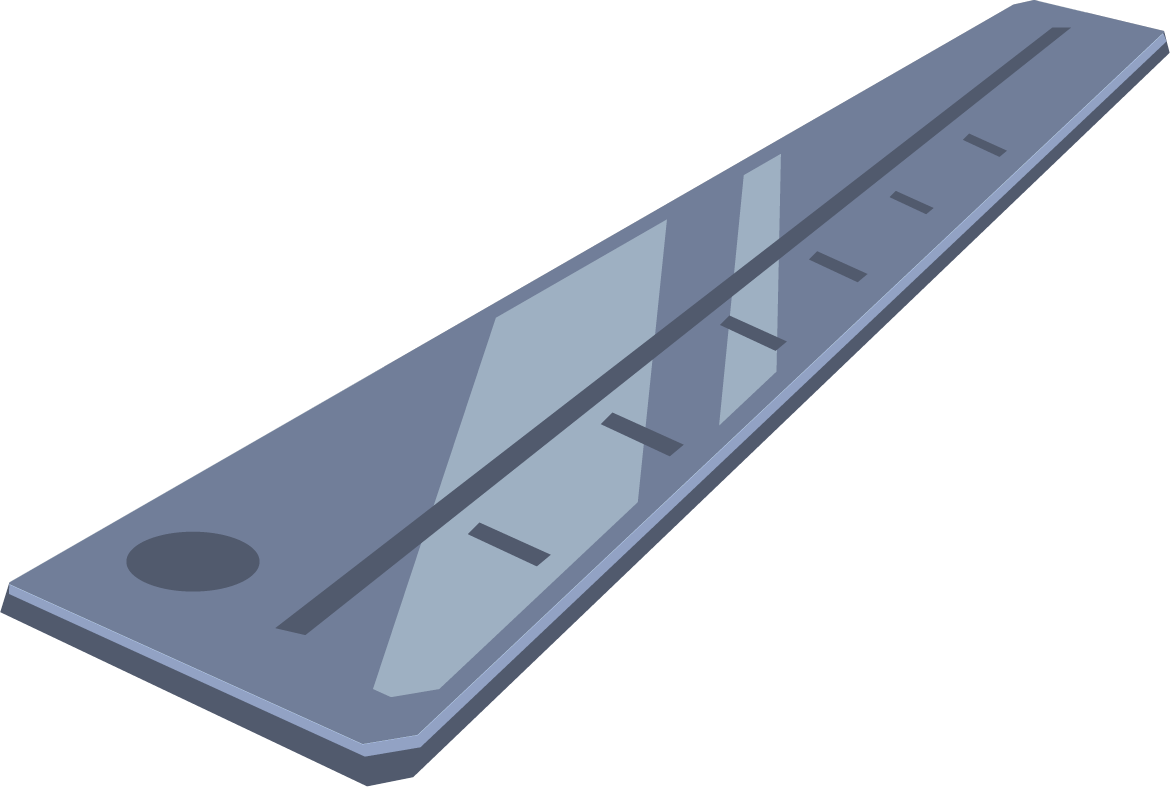 Ví dụ 7:
Giải
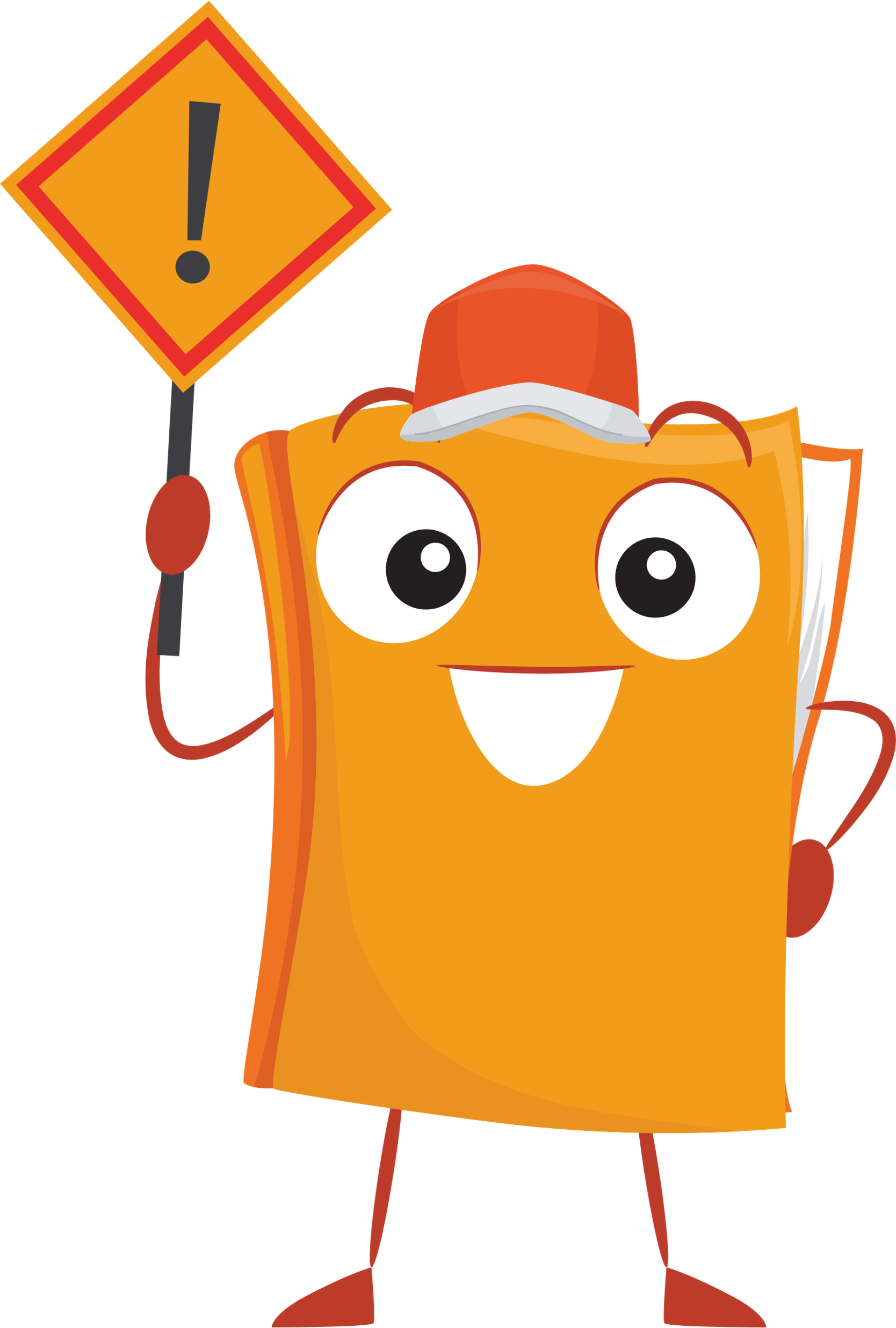 Luyện tập 2
Ví dụ 8:
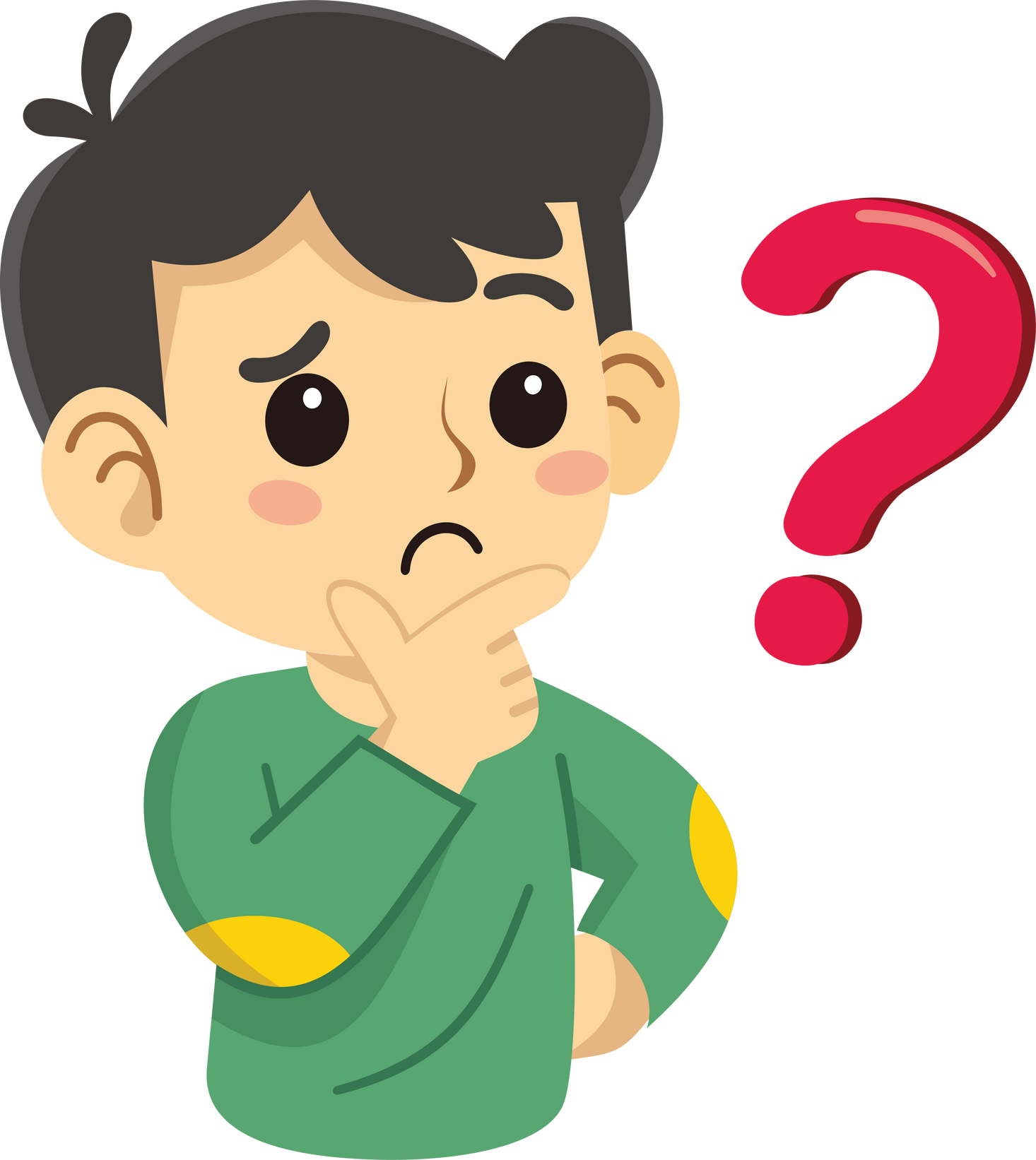 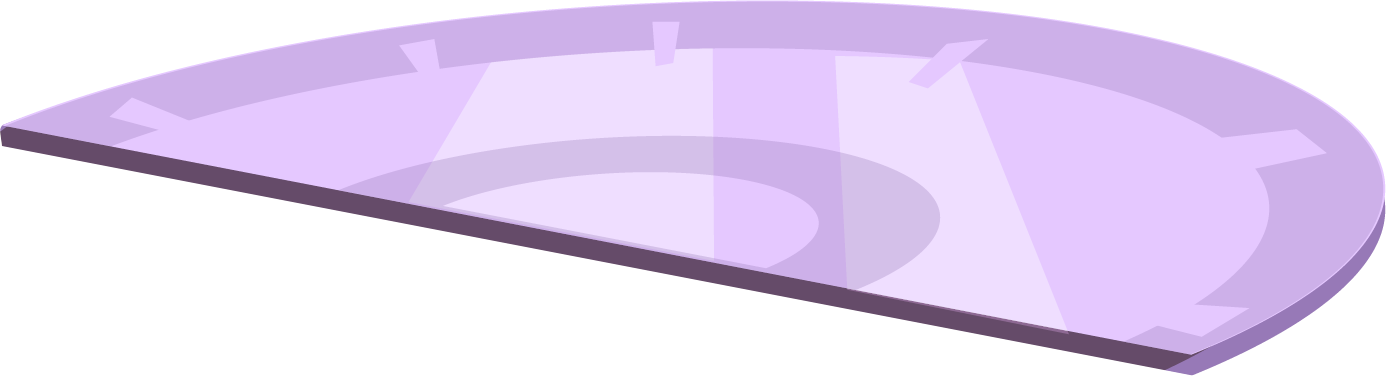 Ví dụ 9:
Giải
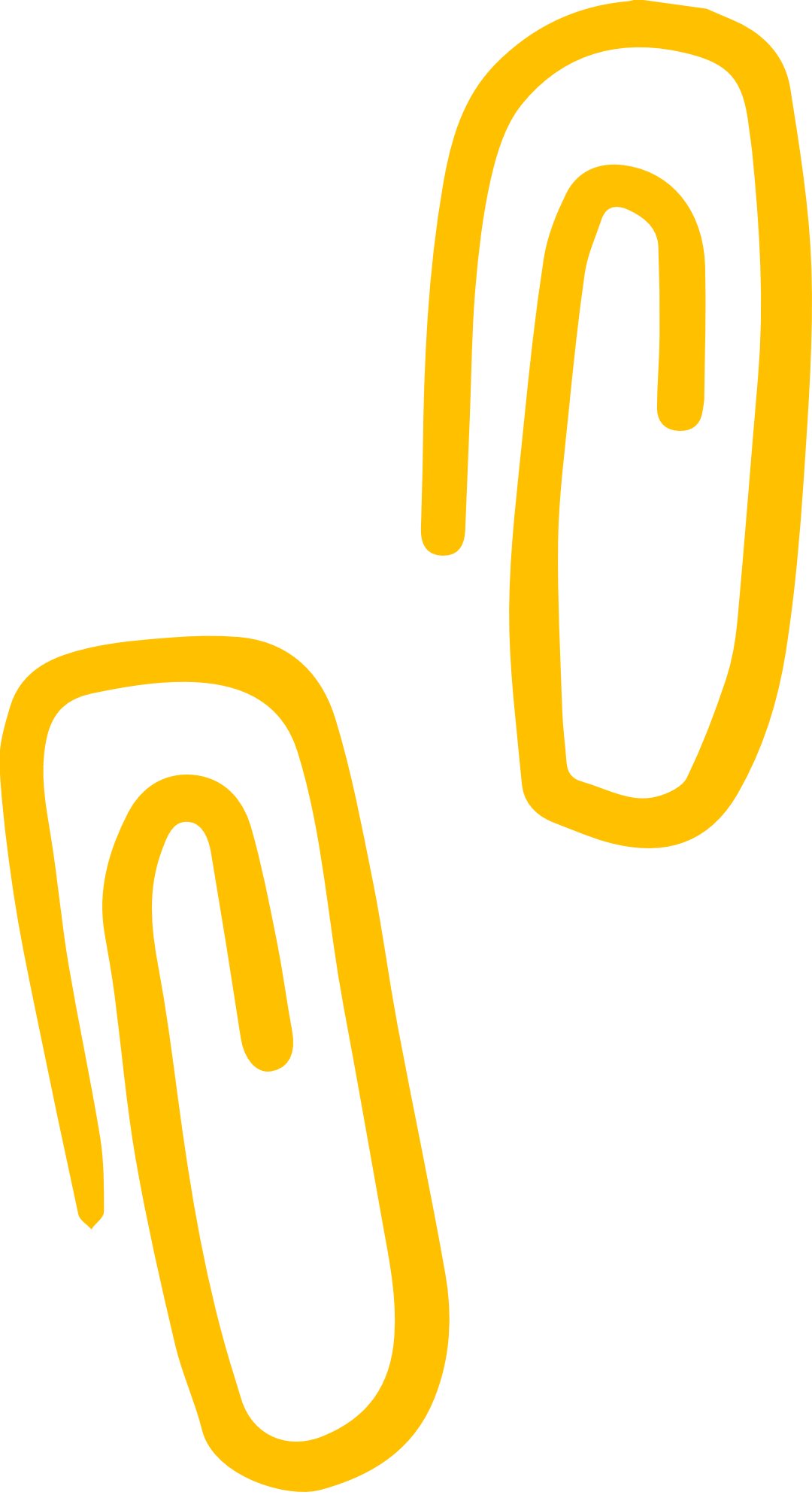 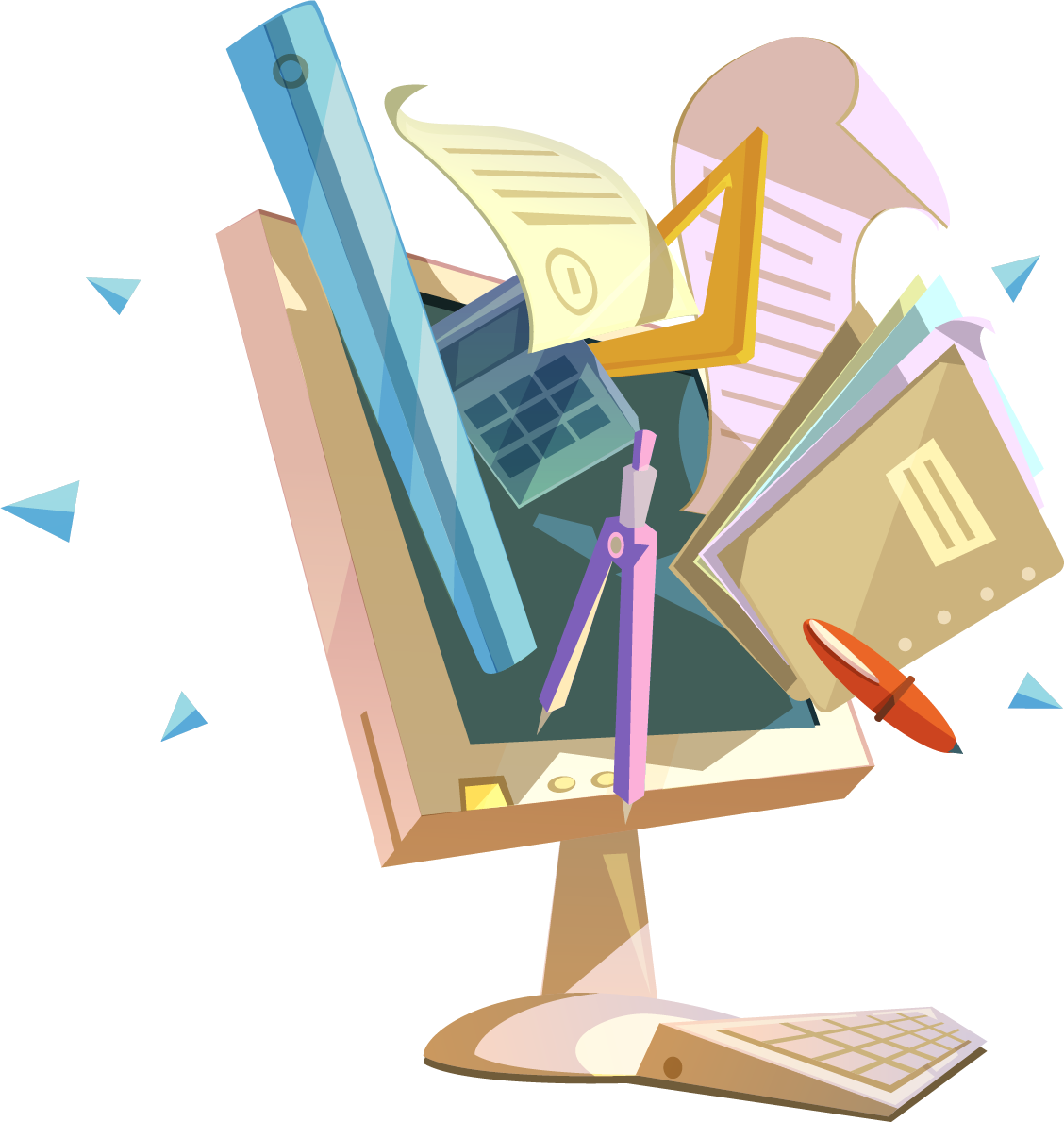 III. SỬ DỤNG MÁY TÍNH CẦM TAY ĐỂ TÌM CĂN BẬC HAI, CĂN BẬC BA CỦA 
MỘT SỐ HỮU TỈ
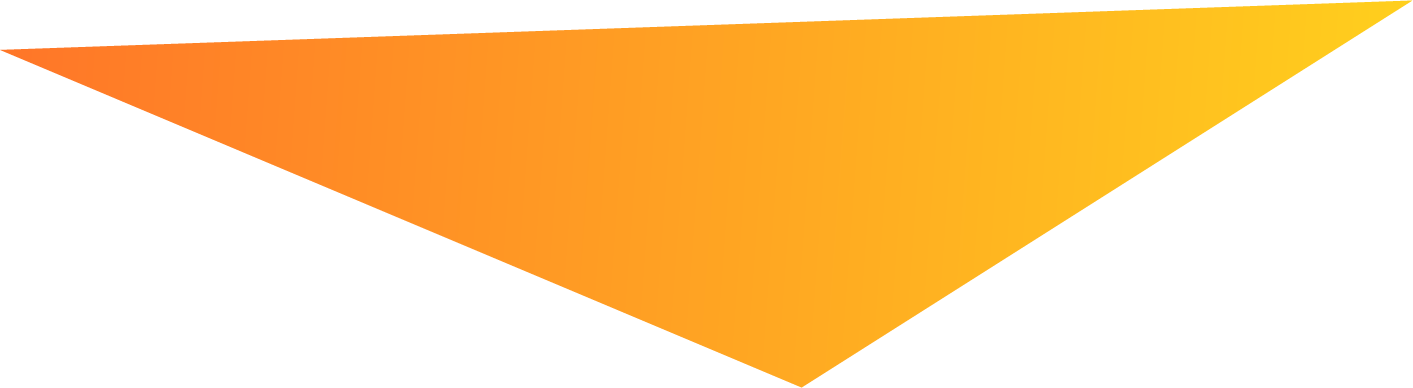 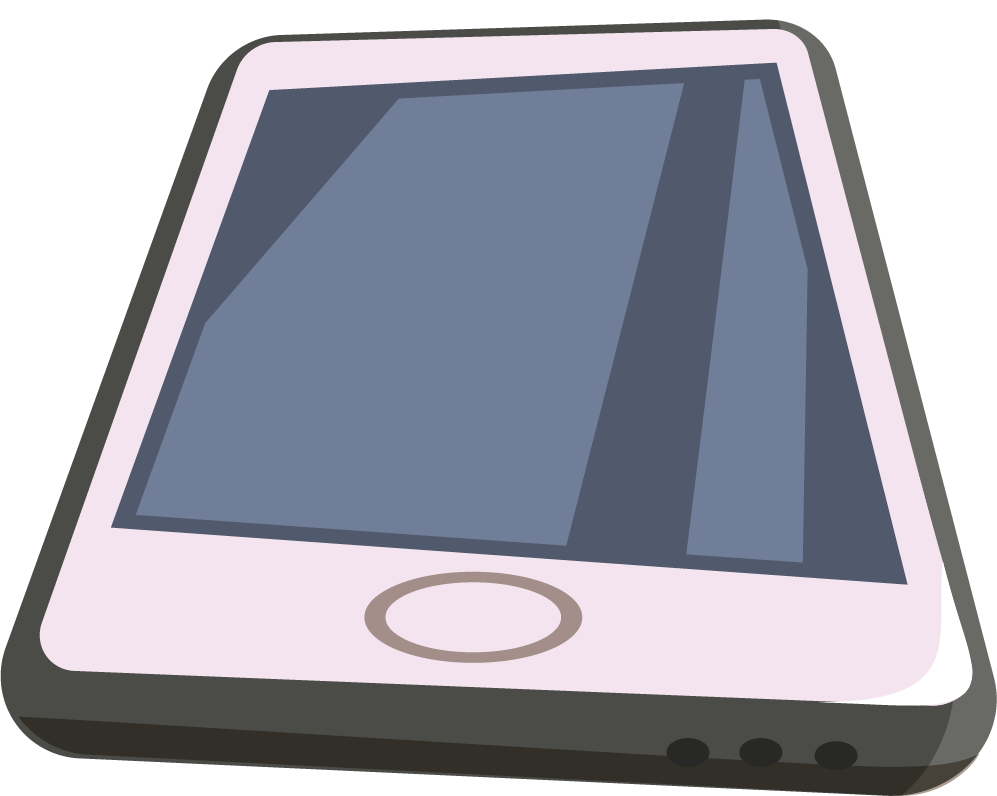 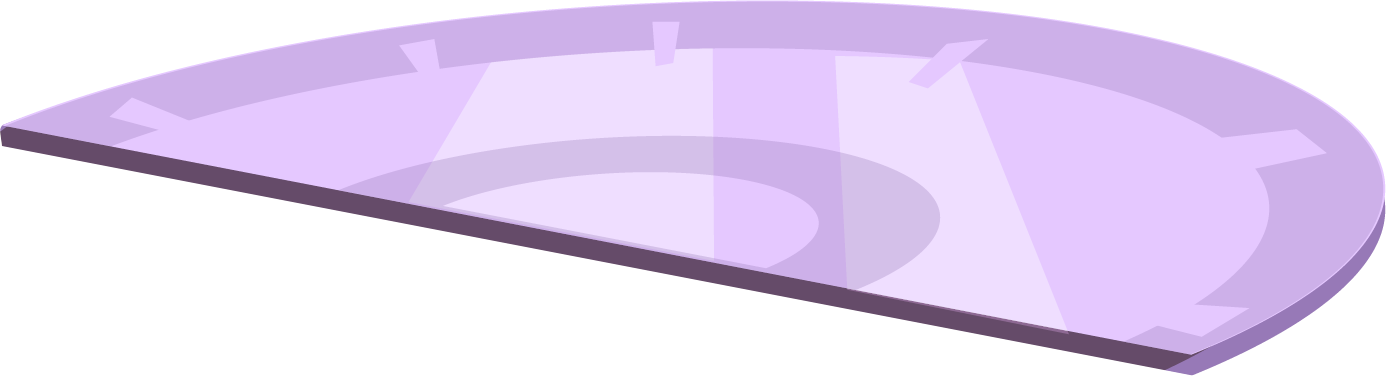 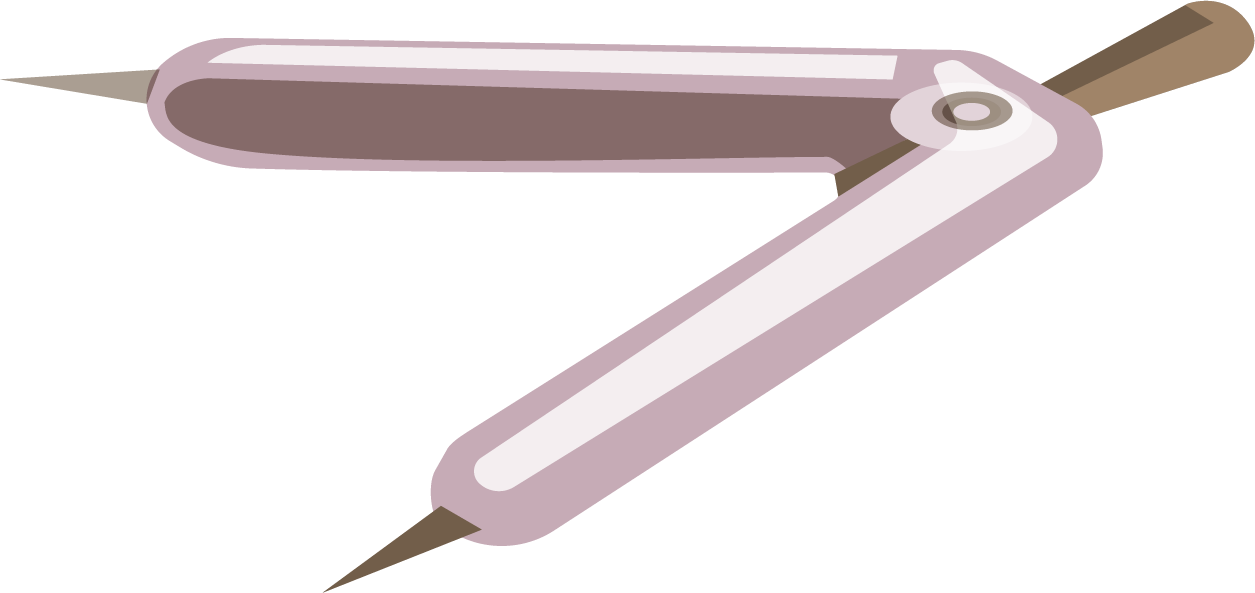 HĐ3
Ta có thể tính được giá trị (đúng hoặc gần đúng) căn bậc hai, căn bậc ba của một số hữu tỉ bằng máy tính cầm tay.
Để tính căn bậc hai của một số hữu tỉ dương, ta sử dụng phím
Để tính căn bậc ba của một số hữu tỉ, ta sử dụng liên tiếp hai phím
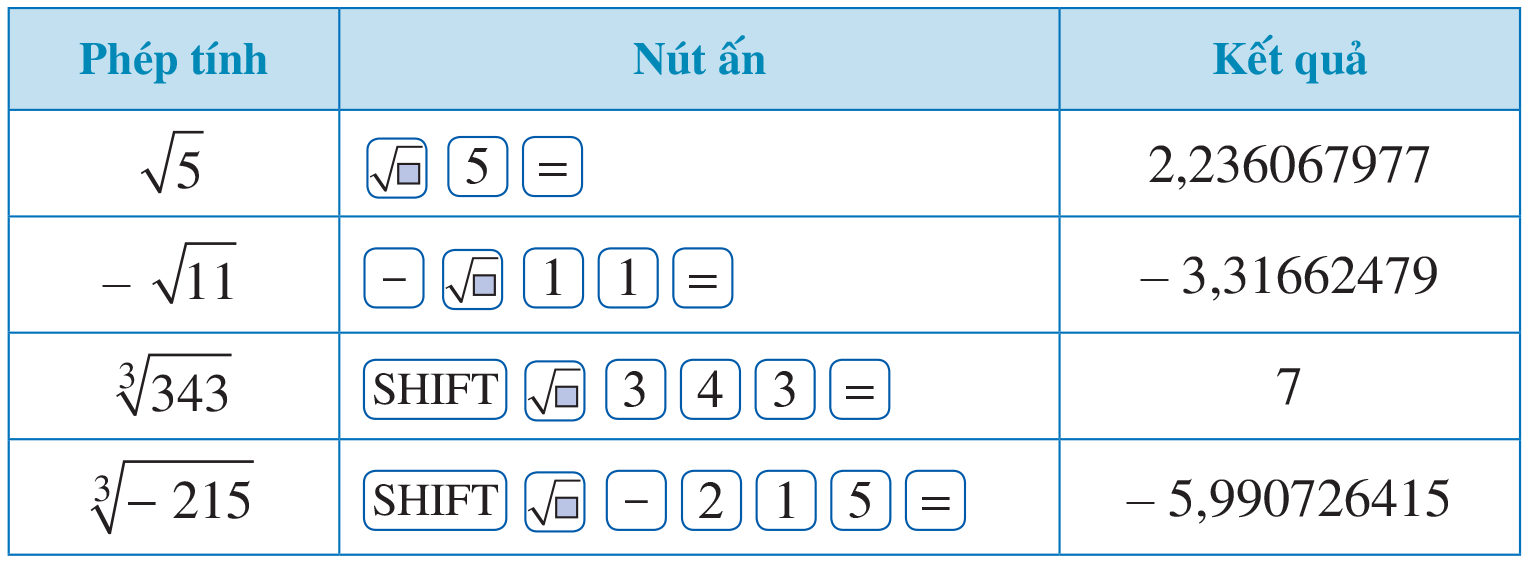 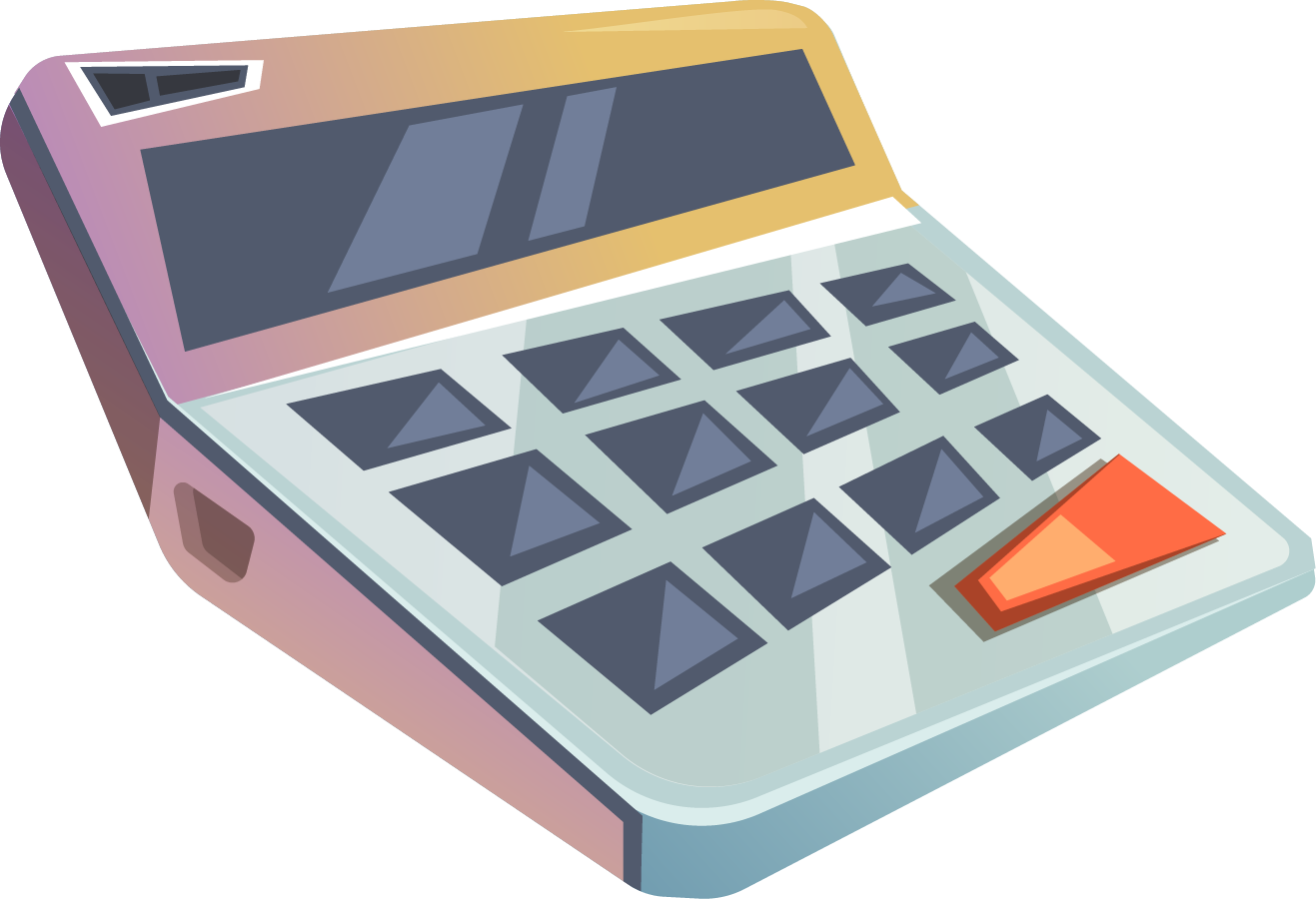 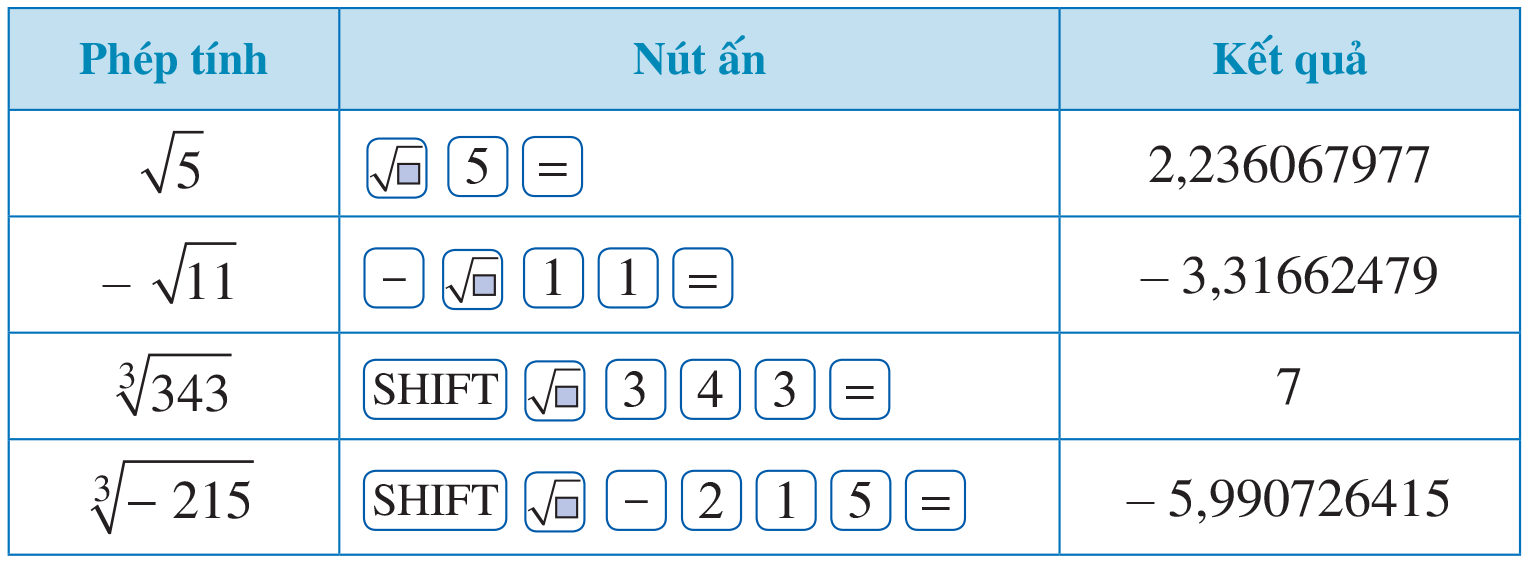 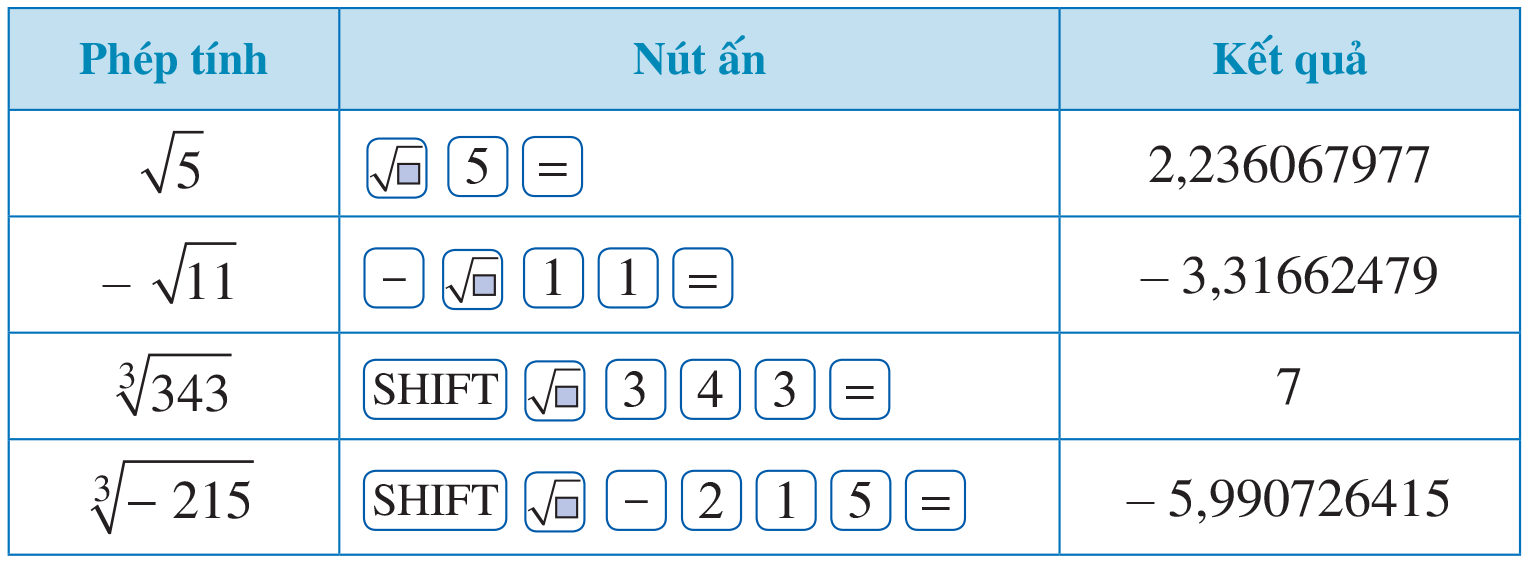 HĐ3
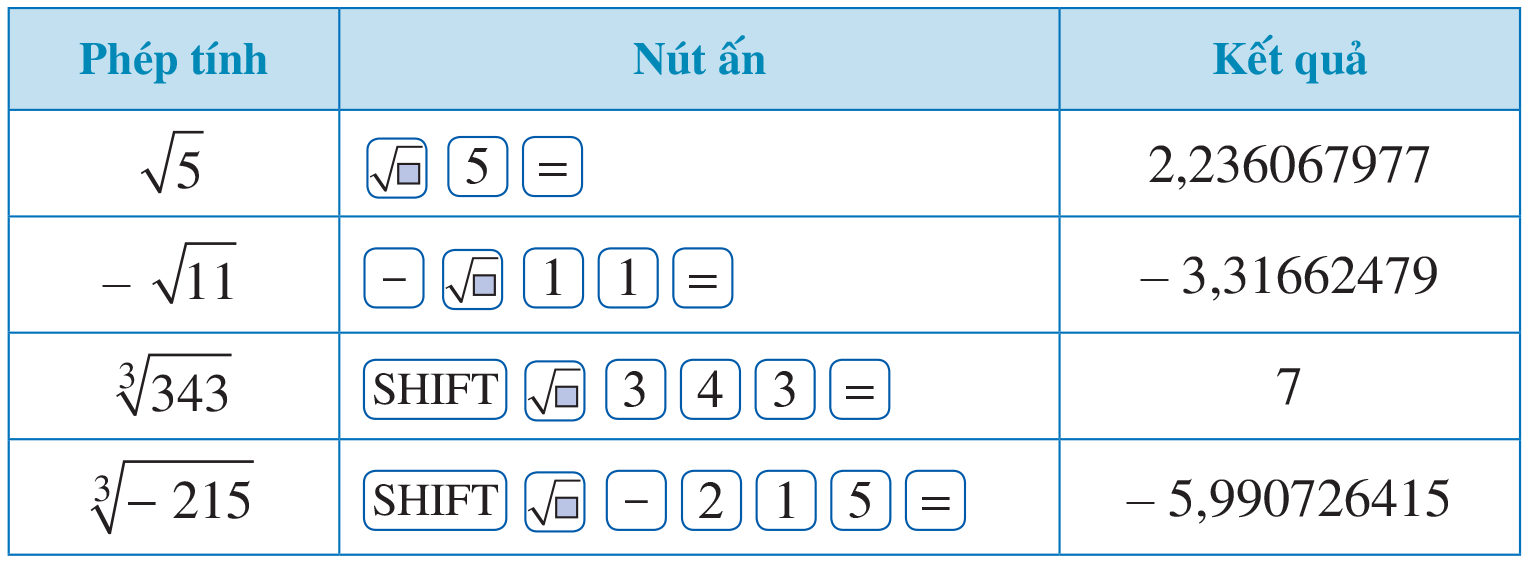 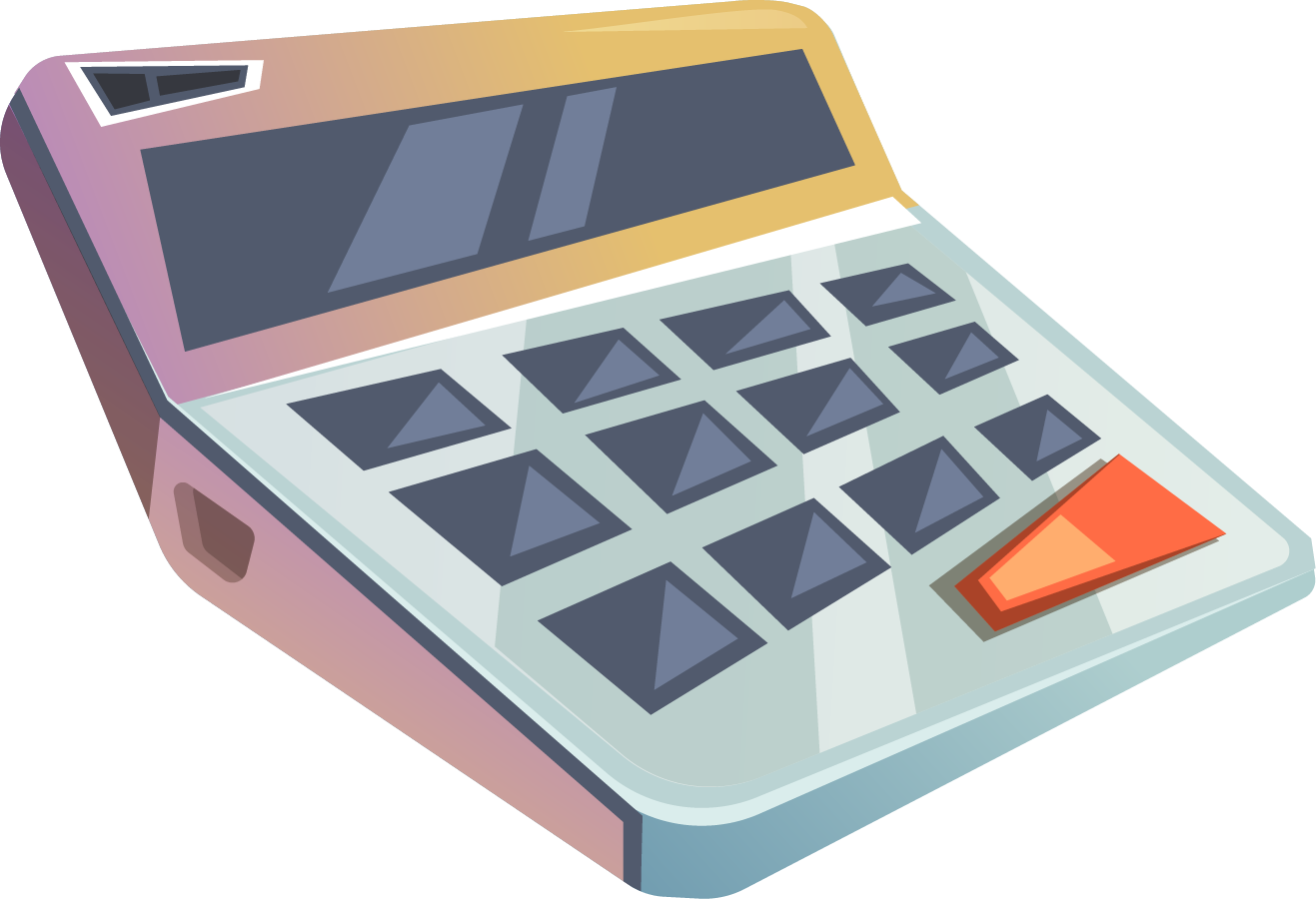 Ví dụ 10:
Ta có:
Giải
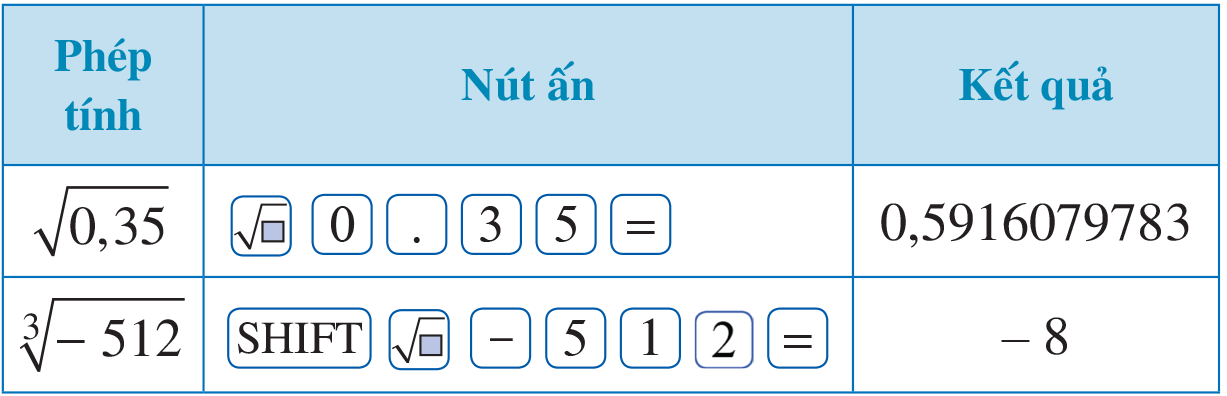 Luyện tập 3
a)
b)
Giải
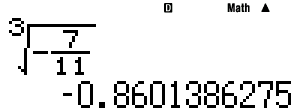 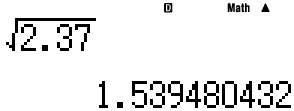 Ví dụ 11:
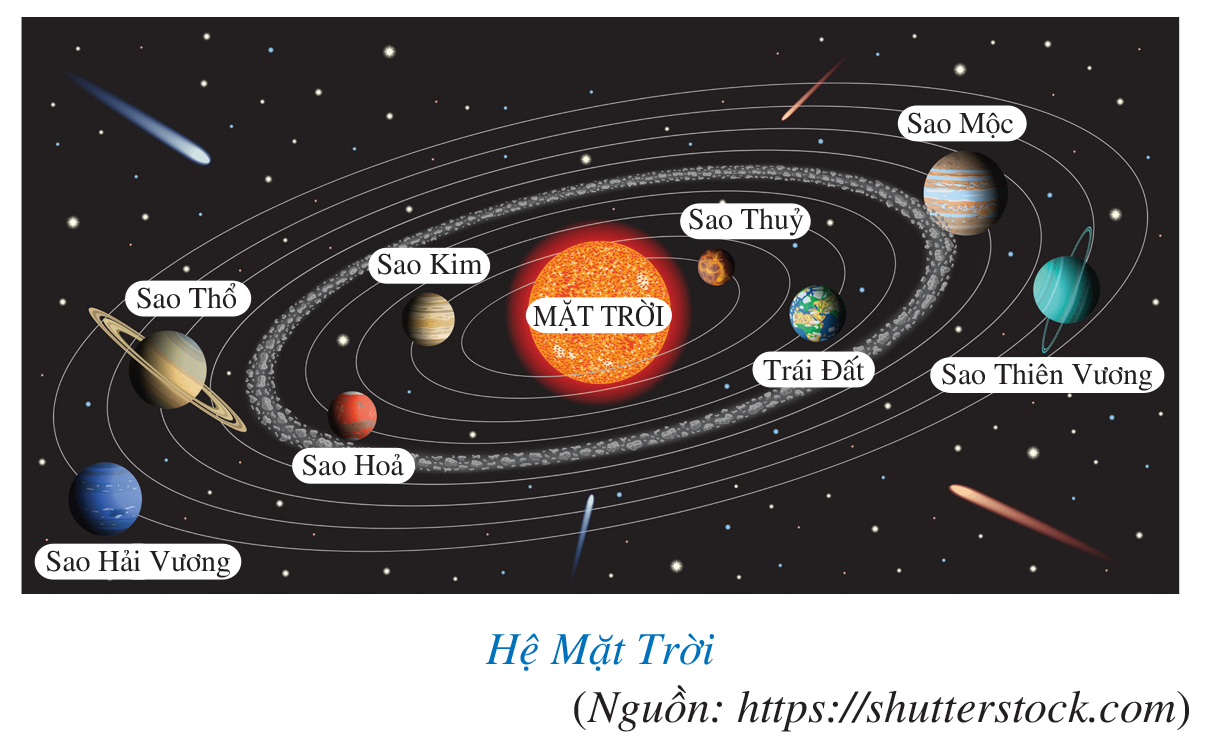 Ví dụ 11:
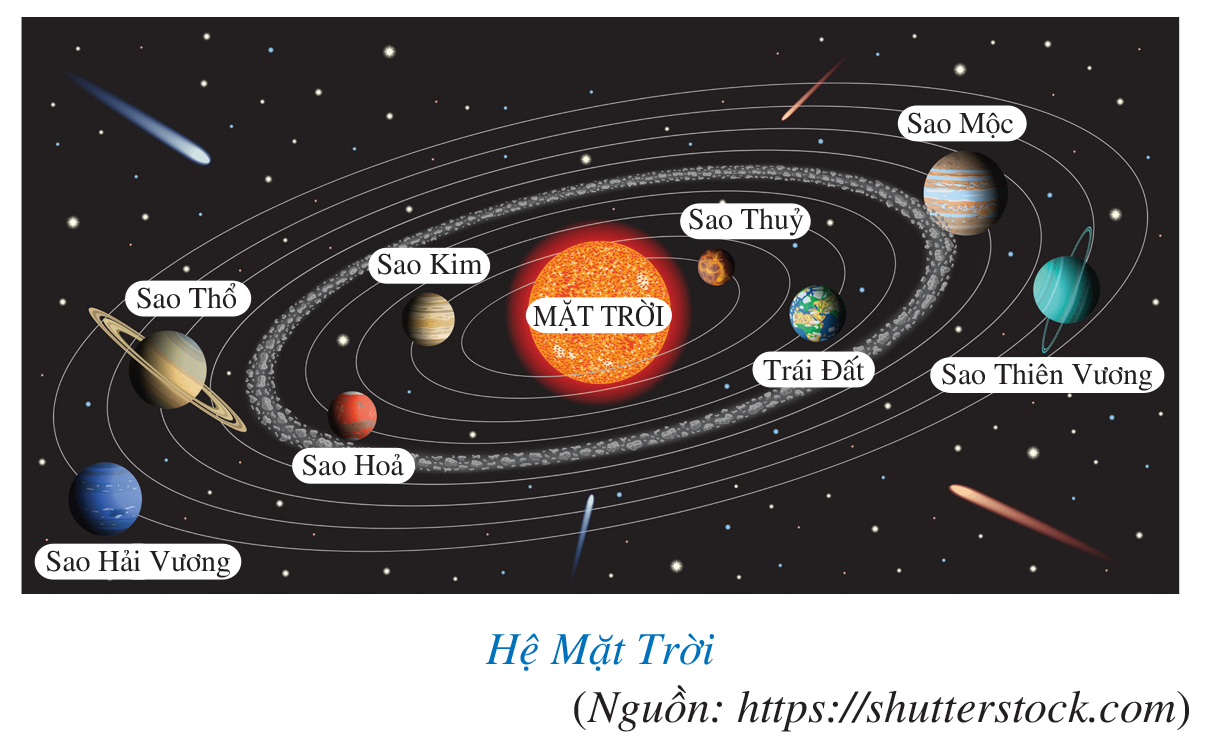 Giải
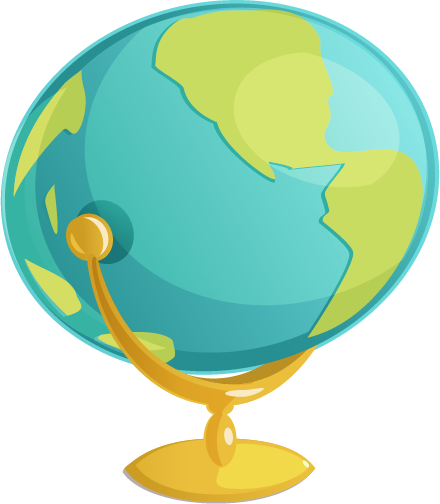 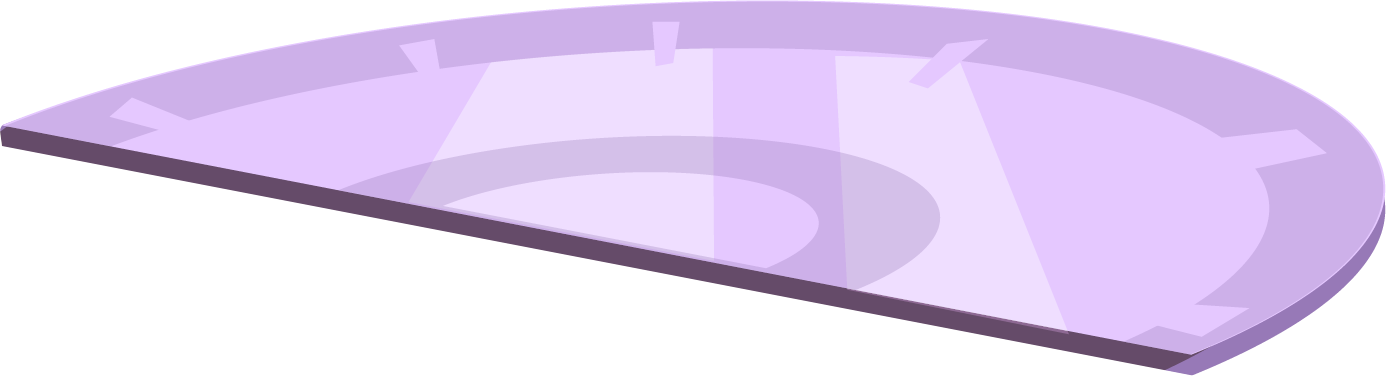 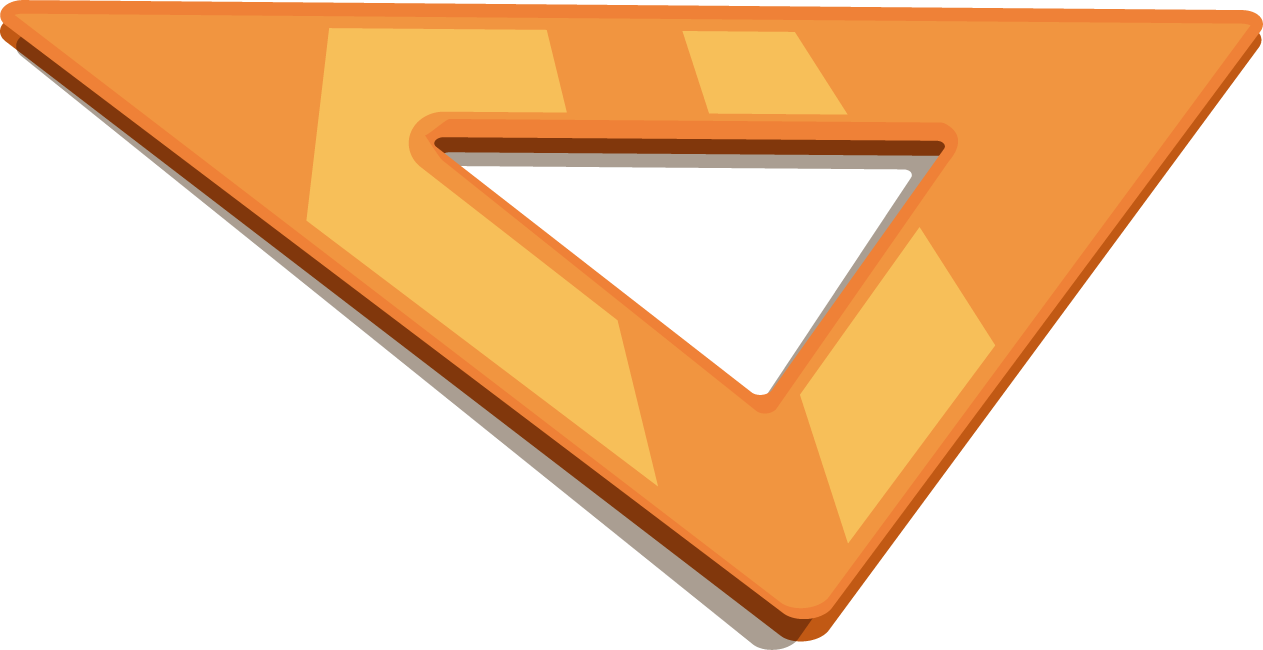 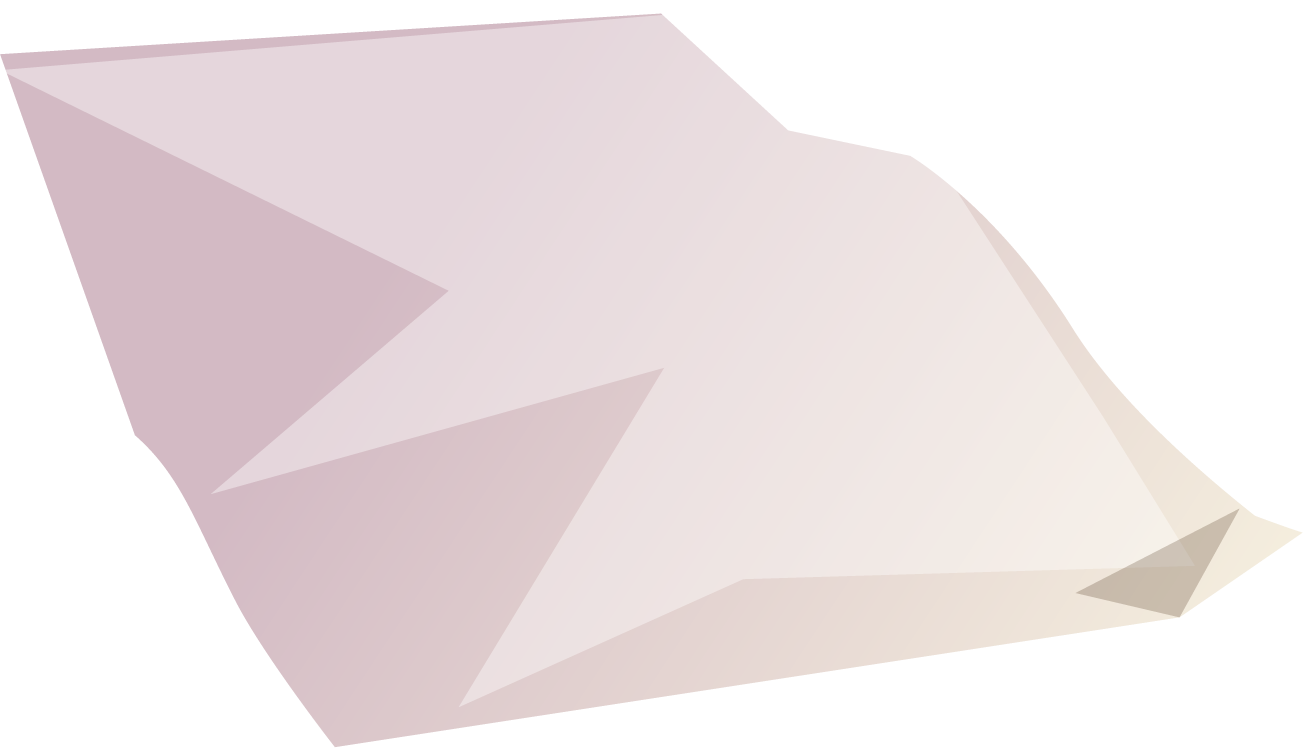 LUYỆN TẬP
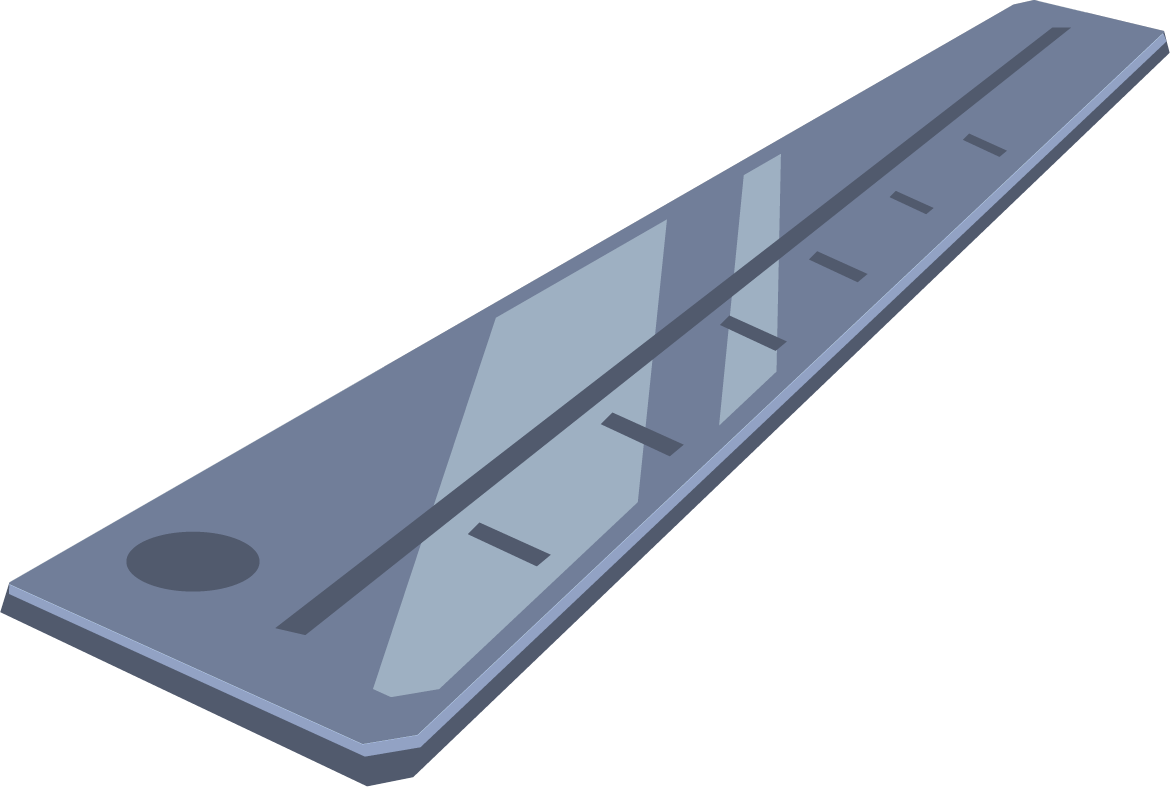 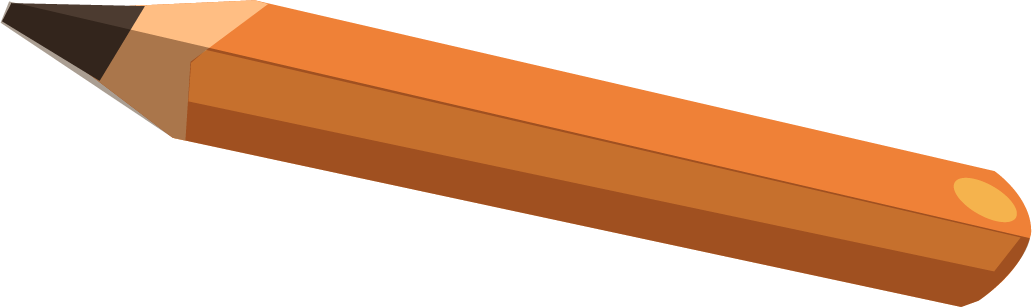 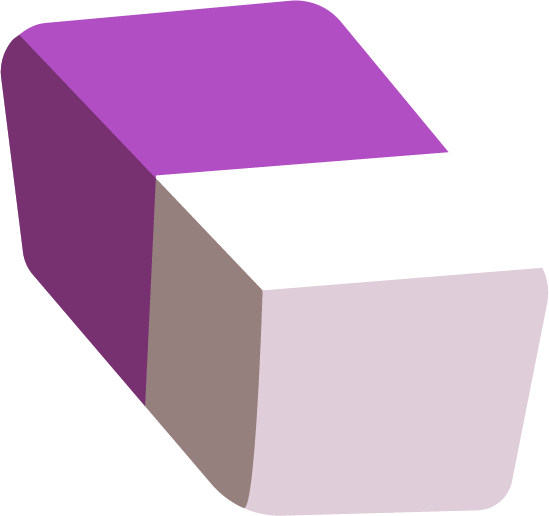 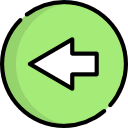 TRÒ CHƠI
NHỮNG NHÂN VẬT HOẠT HÌNH
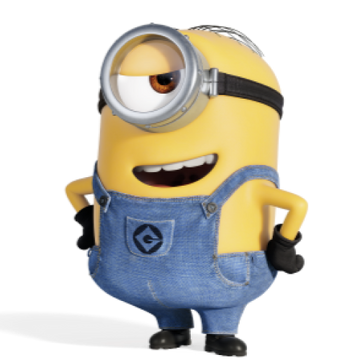 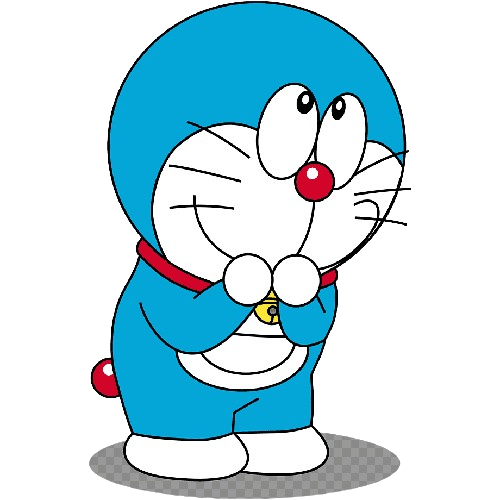 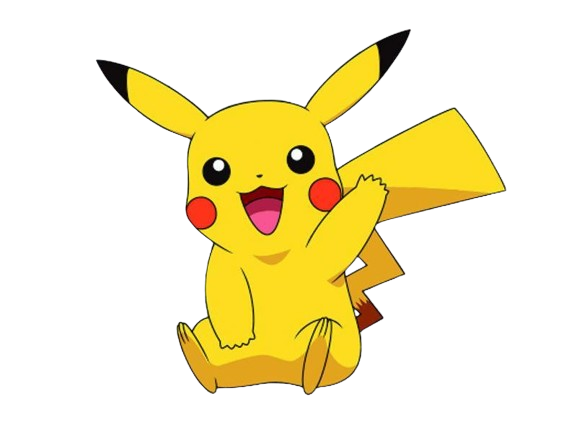 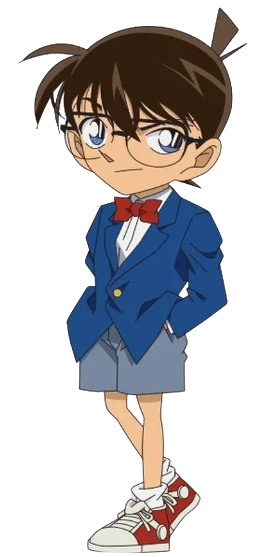 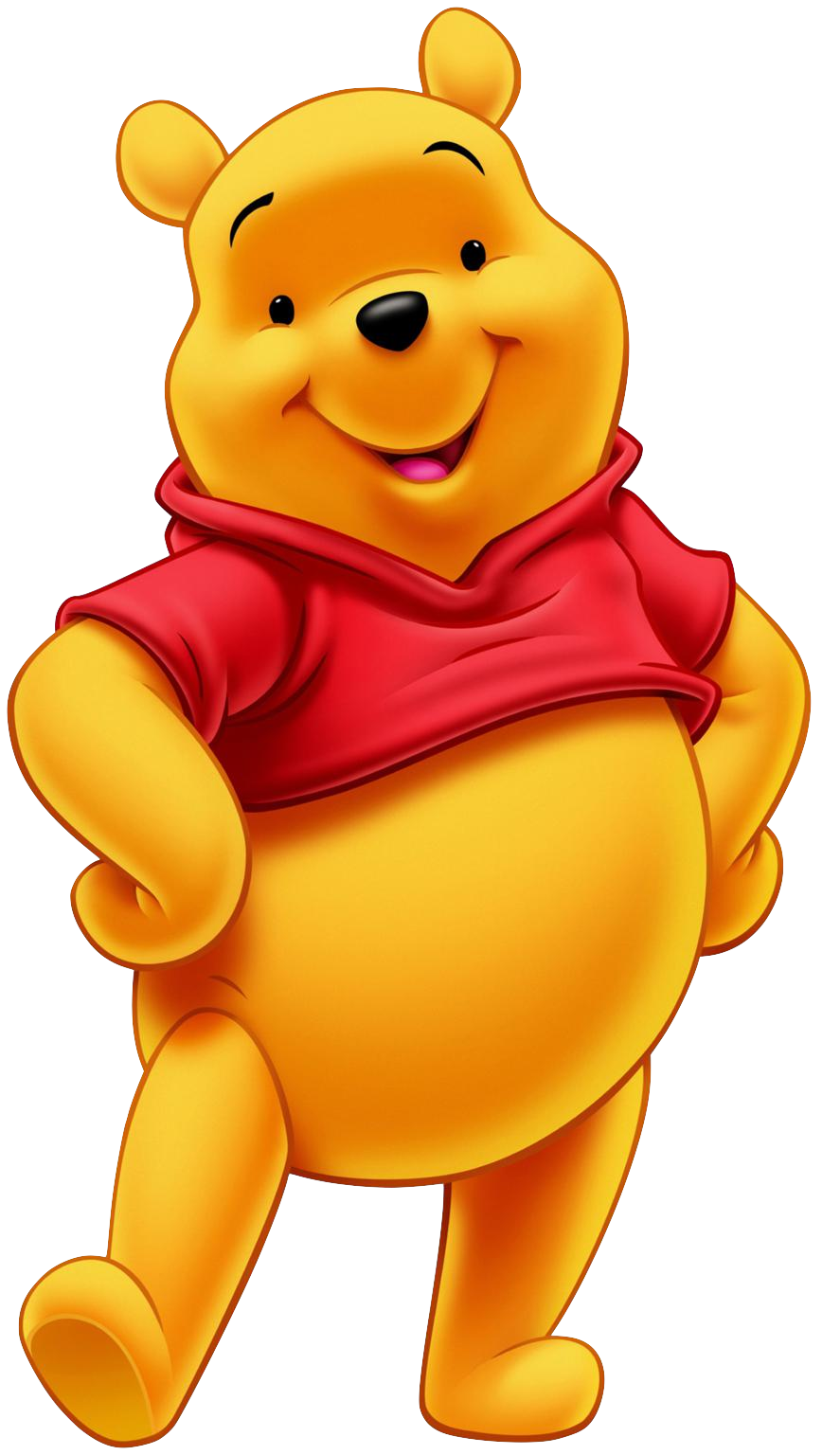 [Speaker Notes: GV nhấn vào hình các nhân vật hoạt hình để mở câu hỏi, nhấn nút mũi tên để kết thúc trò chơi.]
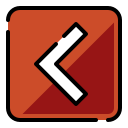 [Speaker Notes: GV nhấn vào nút mũi tên để trở lại slide chọn câu hỏi.]
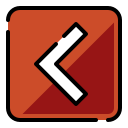 [Speaker Notes: GV nhấn vào nút mũi tên để trở lại slide chọn câu hỏi.]
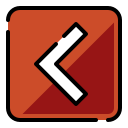 [Speaker Notes: GV nhấn vào nút mũi tên để trở lại slide chọn câu hỏi.]
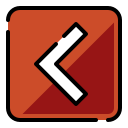 [Speaker Notes: GV nhấn vào nút mũi tên để trở lại slide chọn câu hỏi.]
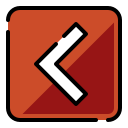 B. >
C. =
D. <
D. <
[Speaker Notes: GV nhấn vào nút mũi tên để trở lại slide chọn câu hỏi.]
CẢM ƠN CÁC EM ĐÃ THAM GIA TRÒ CHƠI!
Bài 1 (SGK – tr.53)
Trong các phát biểu sau, phát biểu nào đúng, phát biểu nào sai?
a) Mỗi số dương có đúng hai căn bậc hai là hai số đối nhau.
b) Số âm không có căn bậc hai.
c) Số âm không có căn bậc ba.
d) Căn bậc ba của một số dương là số dương.
e) Căn bậc ba của một số âm là số âm.
Đ
Đ
S
Đ
Đ
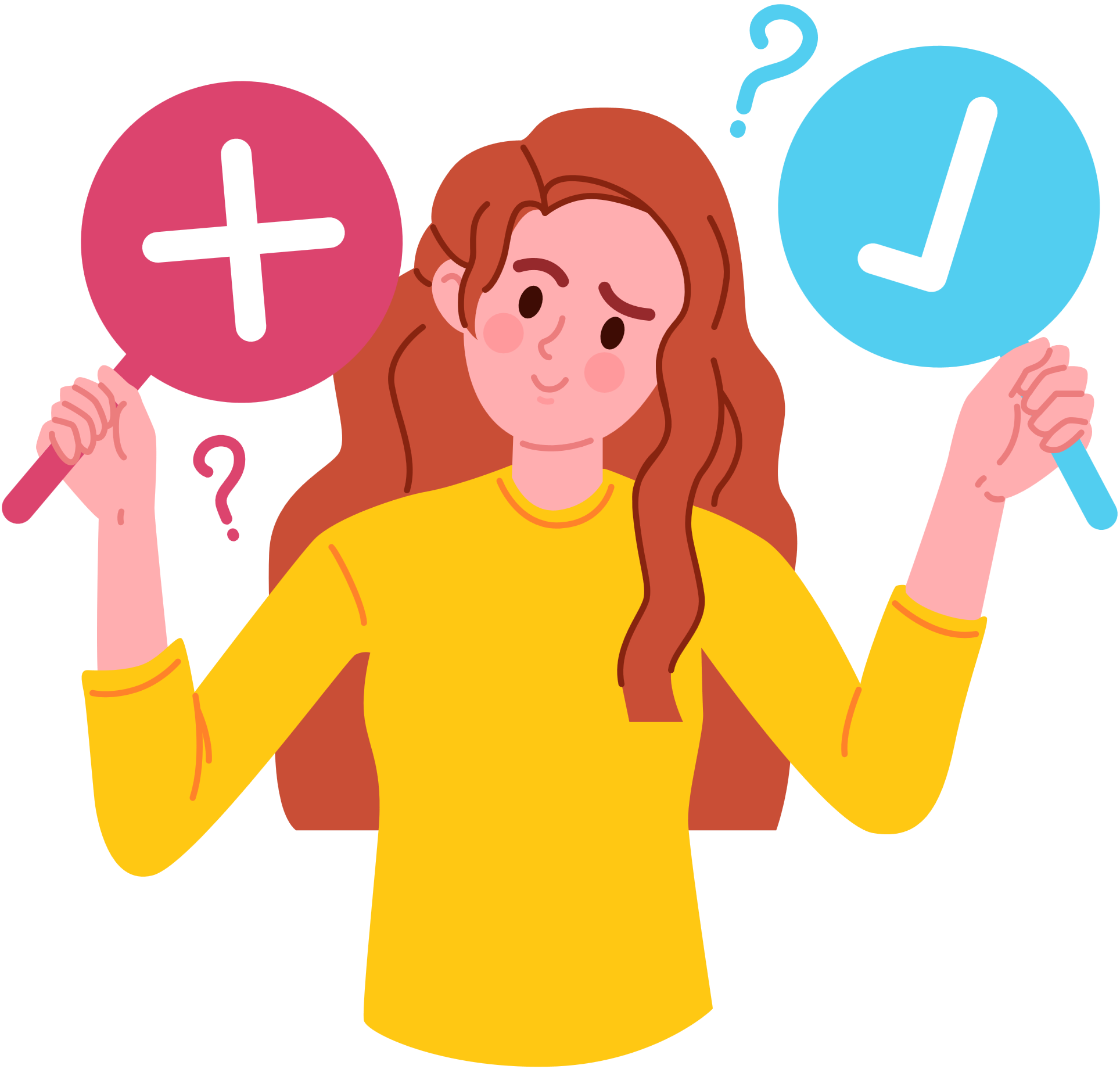 Bài 2 (SGK – tr.53)
Giải
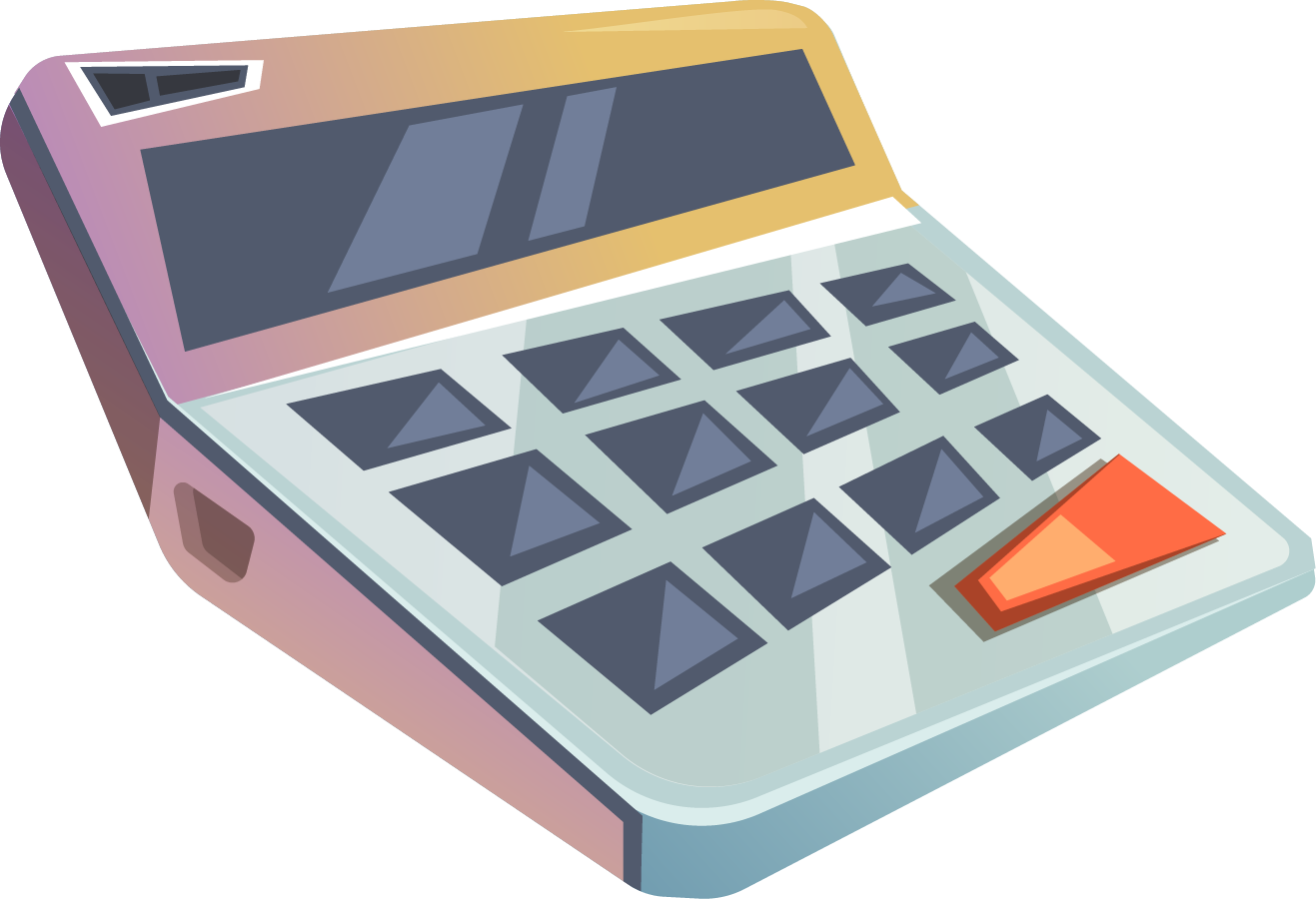 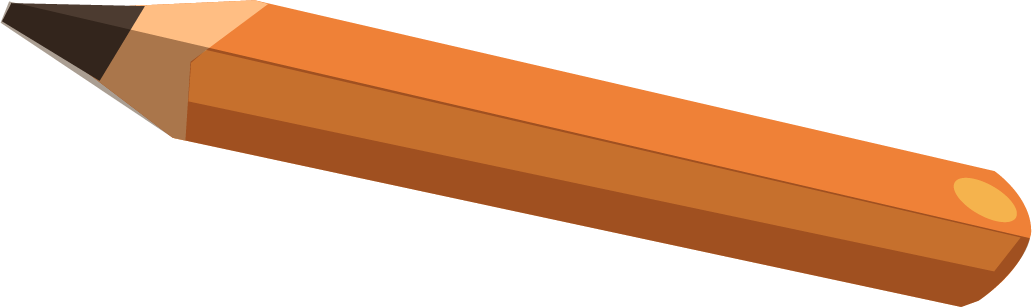 Bài 3 (SGK – tr.53)
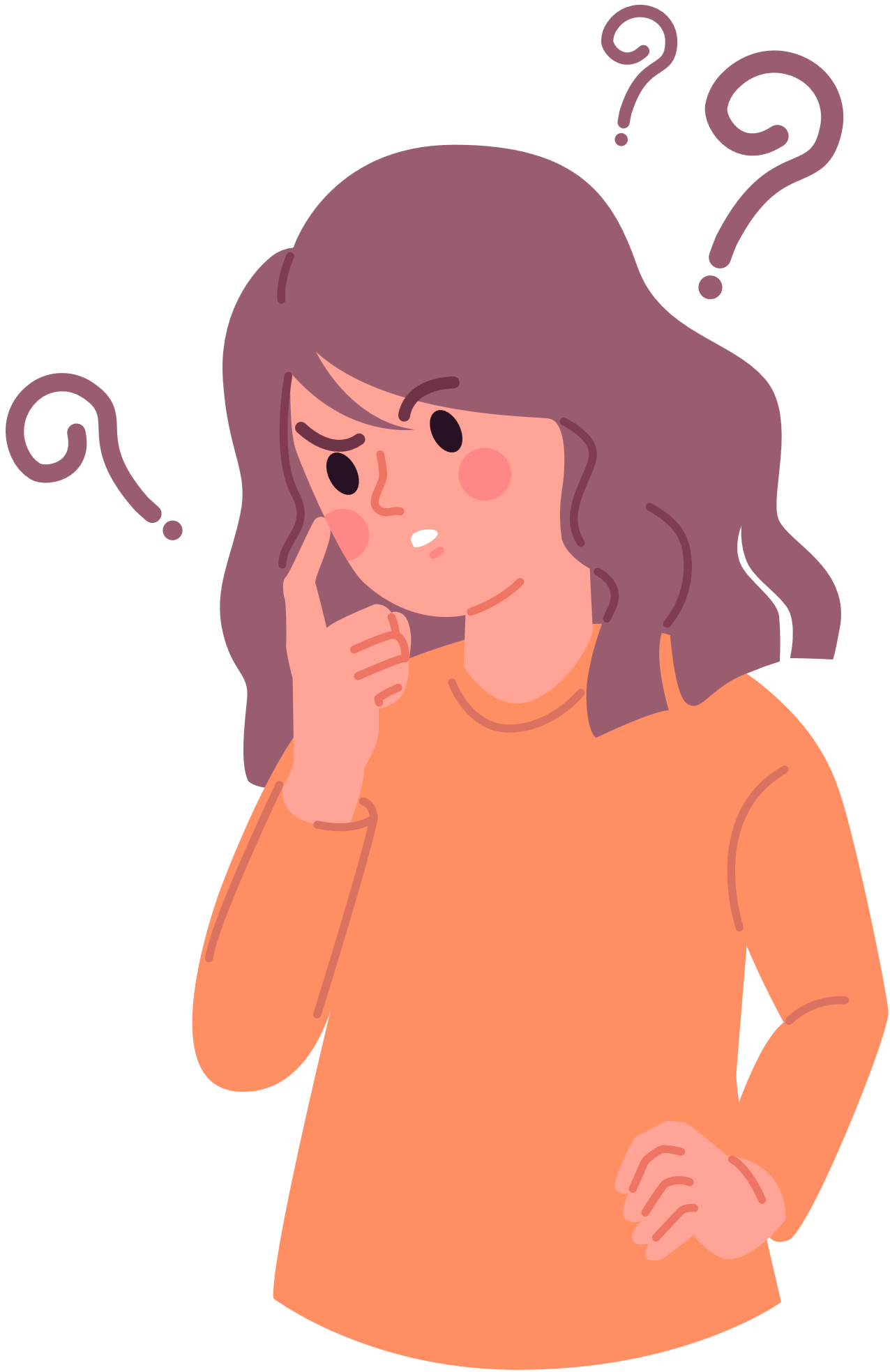 Bài 4 (SGK – tr.54)
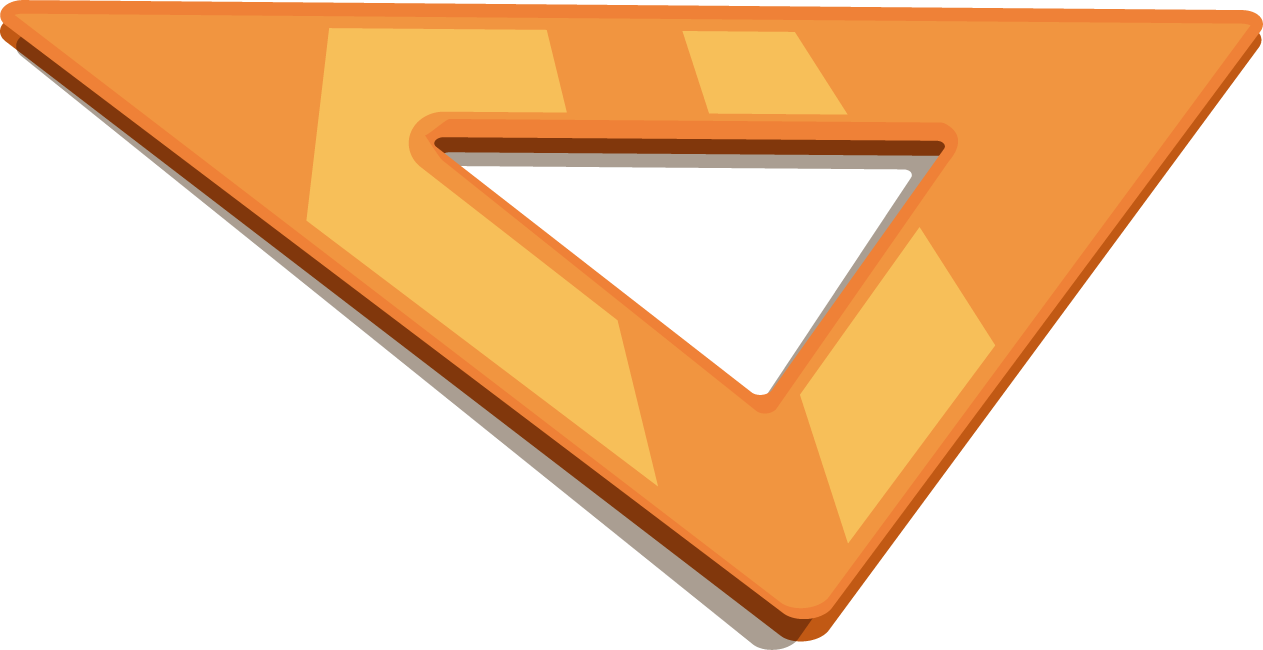 Giải
Bài 4 (SGK – tr.54)
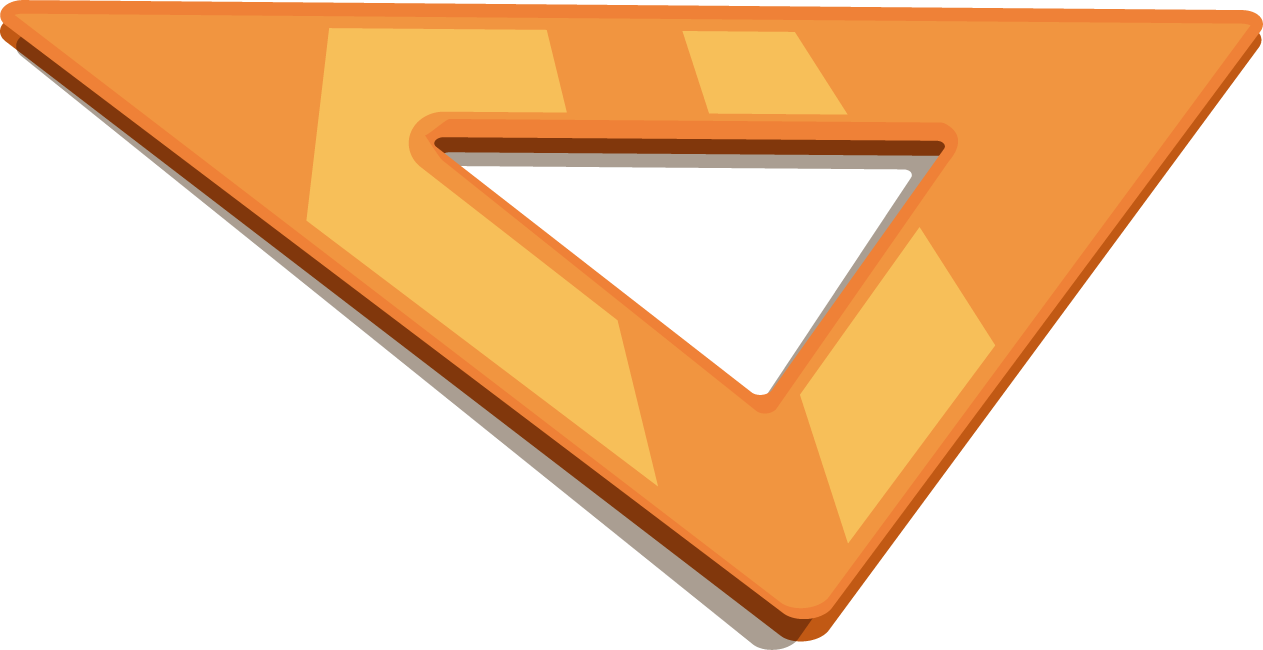 Giải
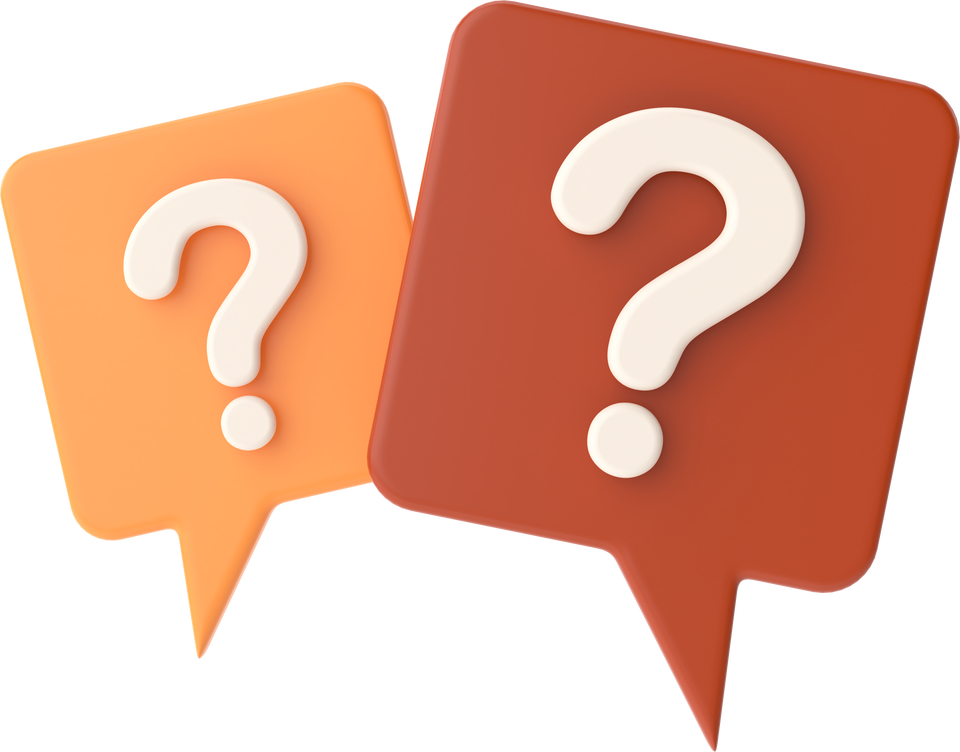 Bài 5 (SGK – tr.54)
Giải
VẬN DỤNG
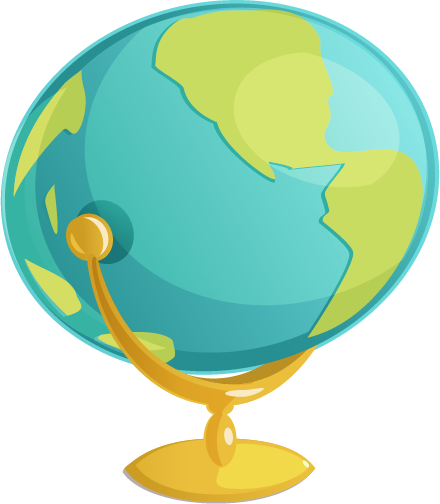 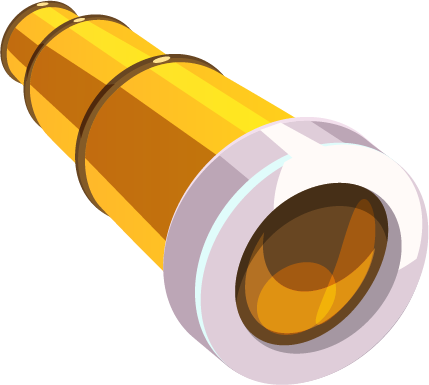 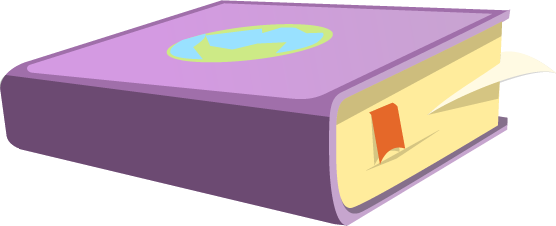 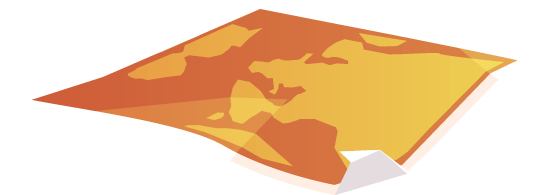 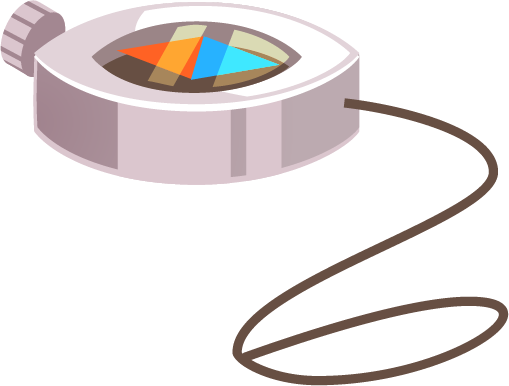 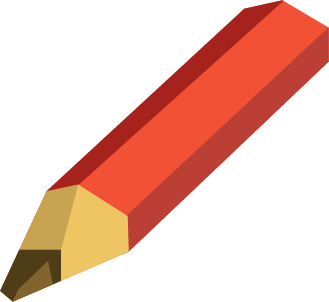 Bài 6 (SGK – tr.54)
Tính độ dài cạnh huyền của mỗi tam giác vuông trong Hình 2.
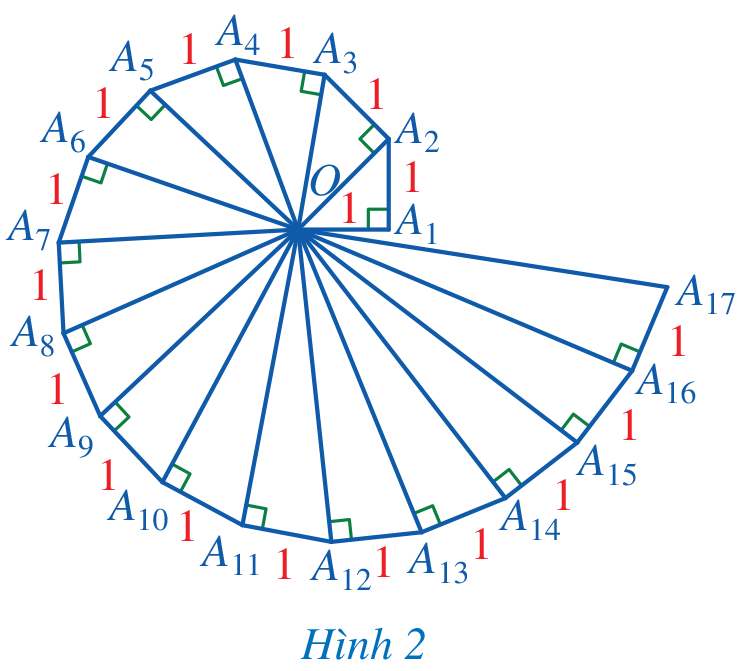 Giải
Giải
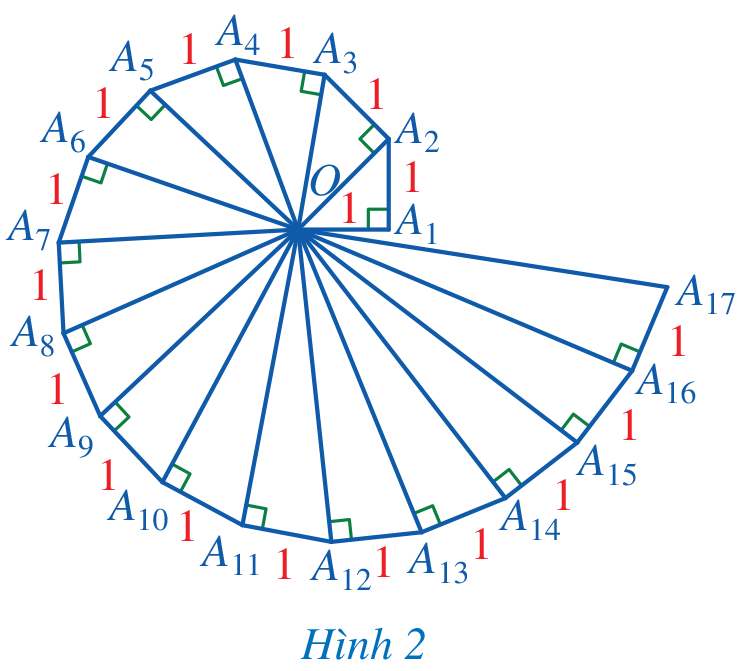 Bài 7 (SGK – tr.54)
Giải
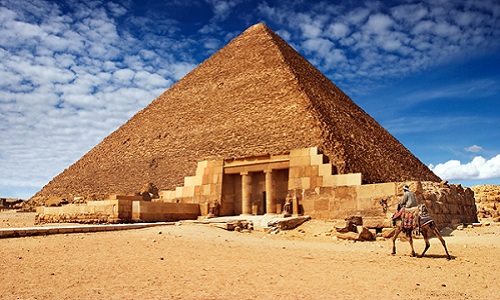 Bài 8 (SGK – tr.54)
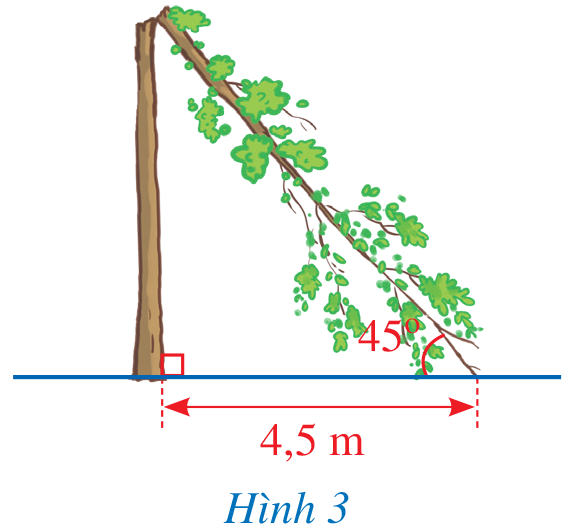 Gọi các điểm biểu diễn như hình vẽ sau:
Giải
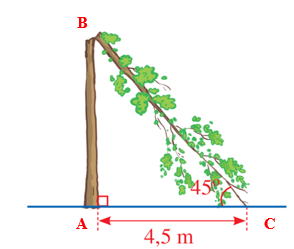 Bài 9 (SGK – tr.54)
Giải
HƯỚNG DẪN VỀ NHÀ
Ghi nhớ kiến thức trong bài.
Hoàn thành bài tập trong SBT.
Chuẩn bị bài sau: Một số phép tính về căn bậc hai của số thực.
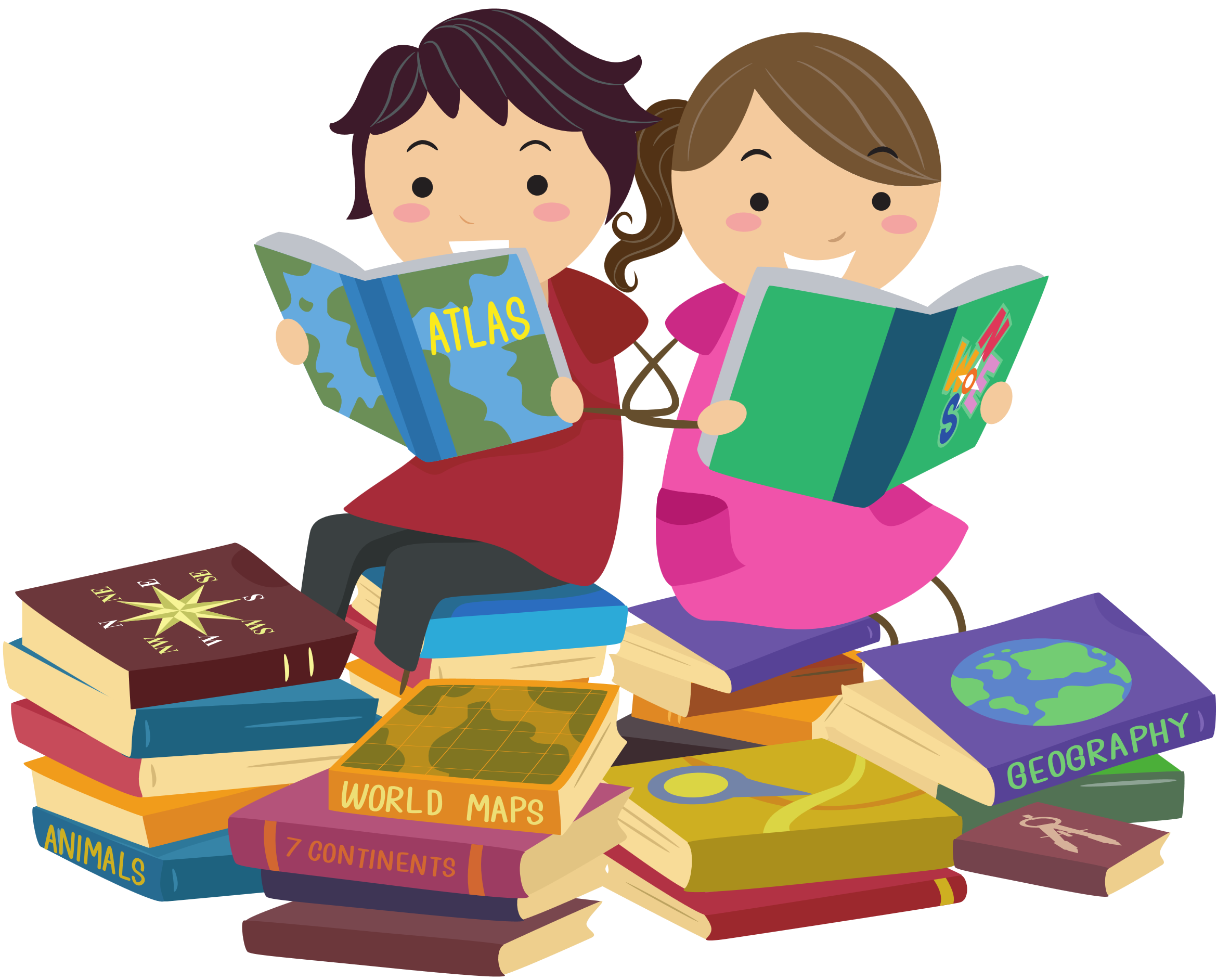 HẸN GẶP LẠI CÁC EM TRONG TIẾT HỌC HÔM SAU!
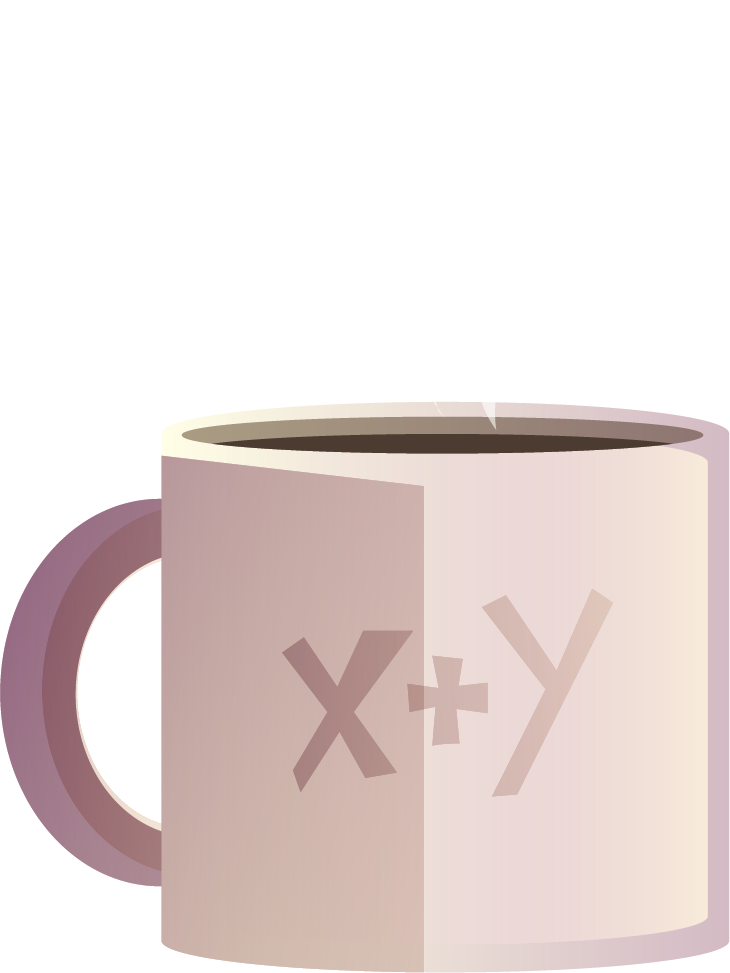 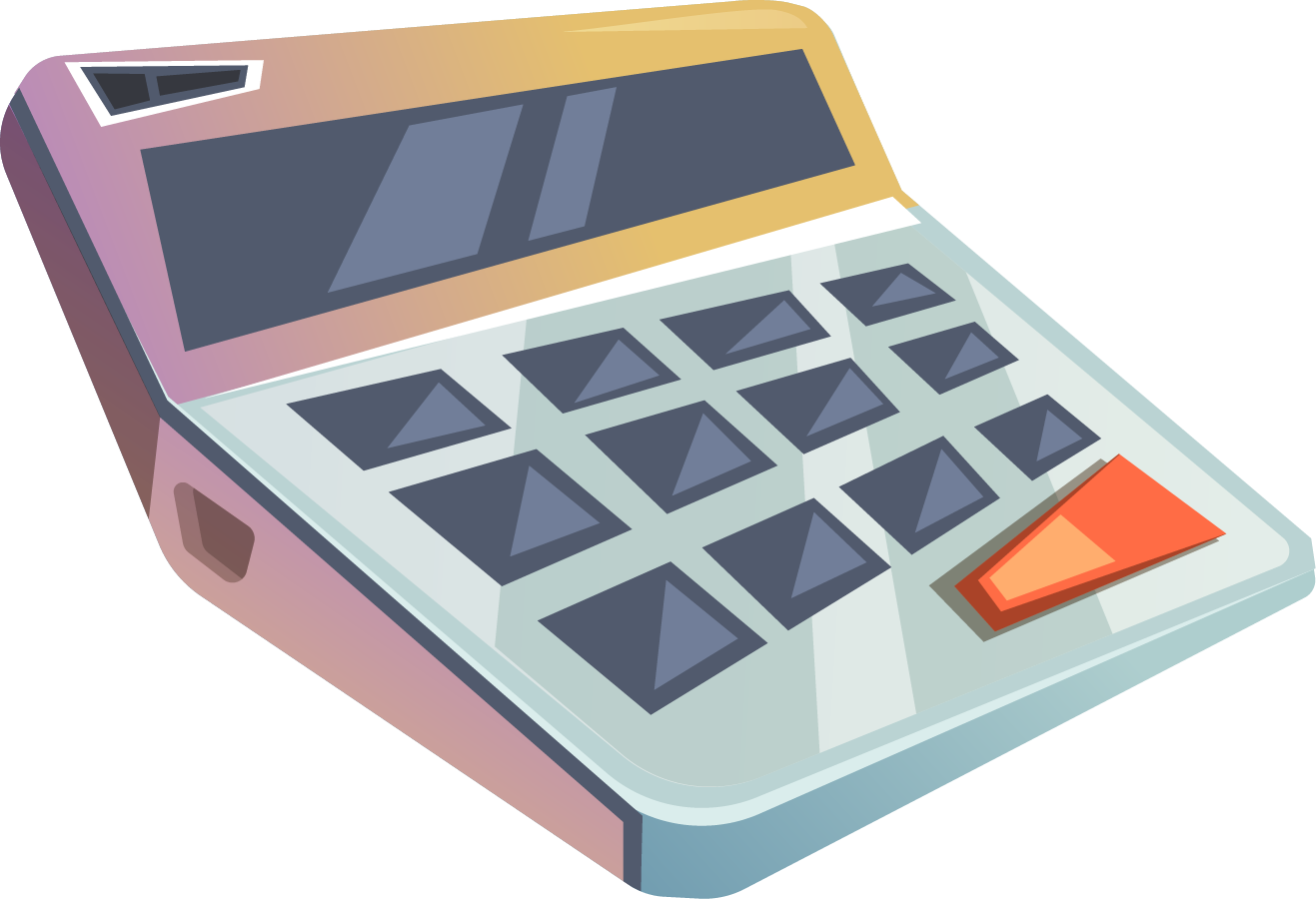 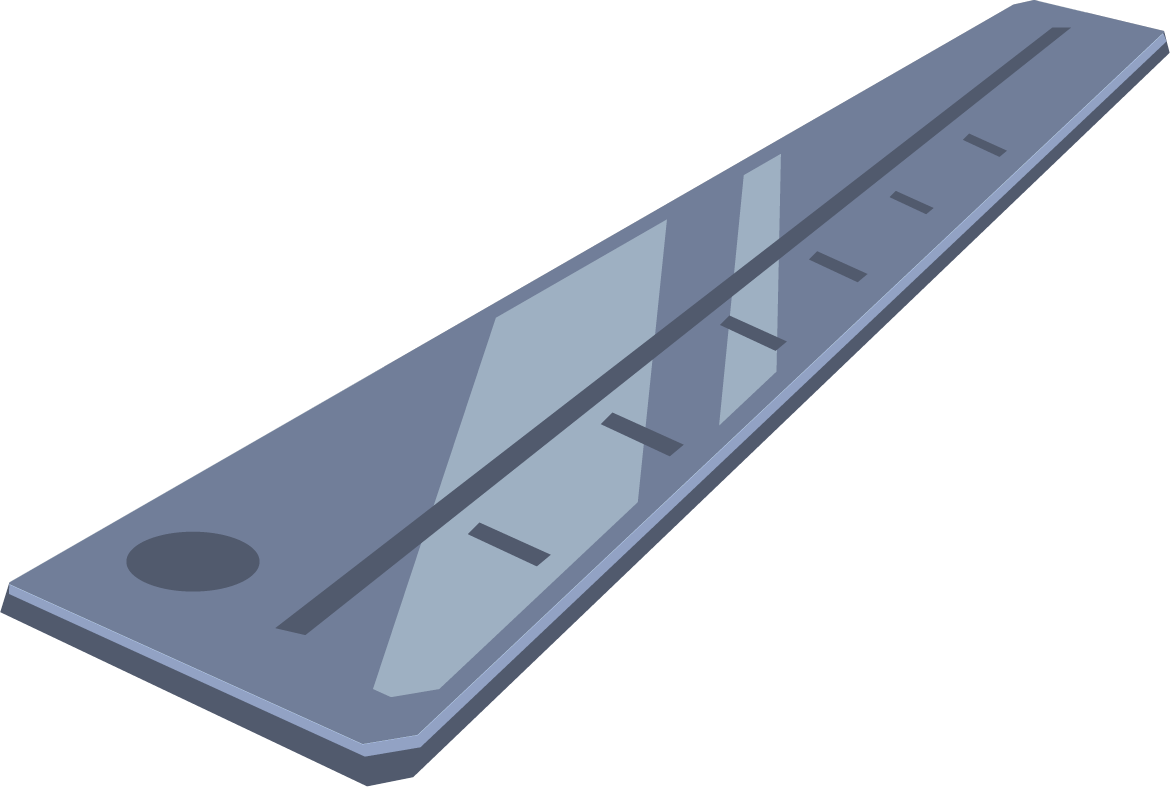 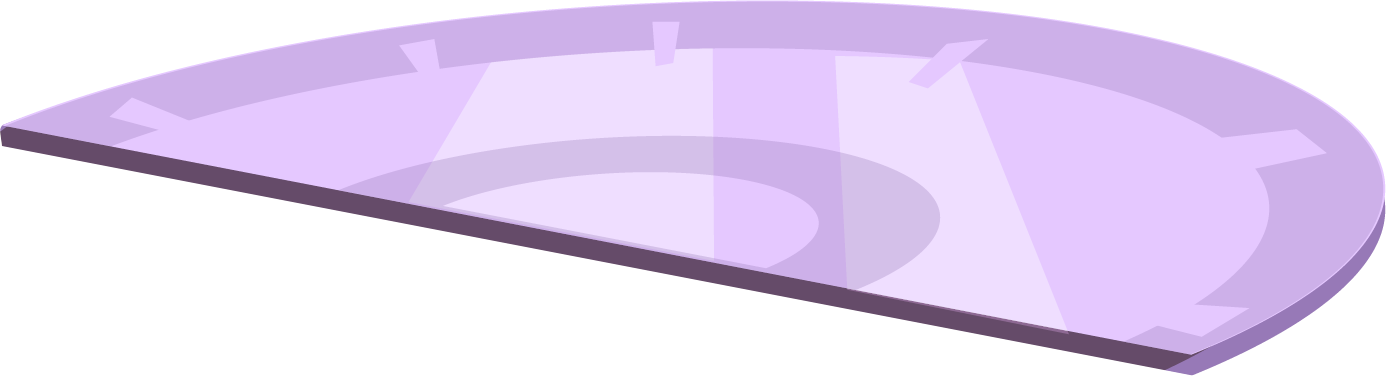 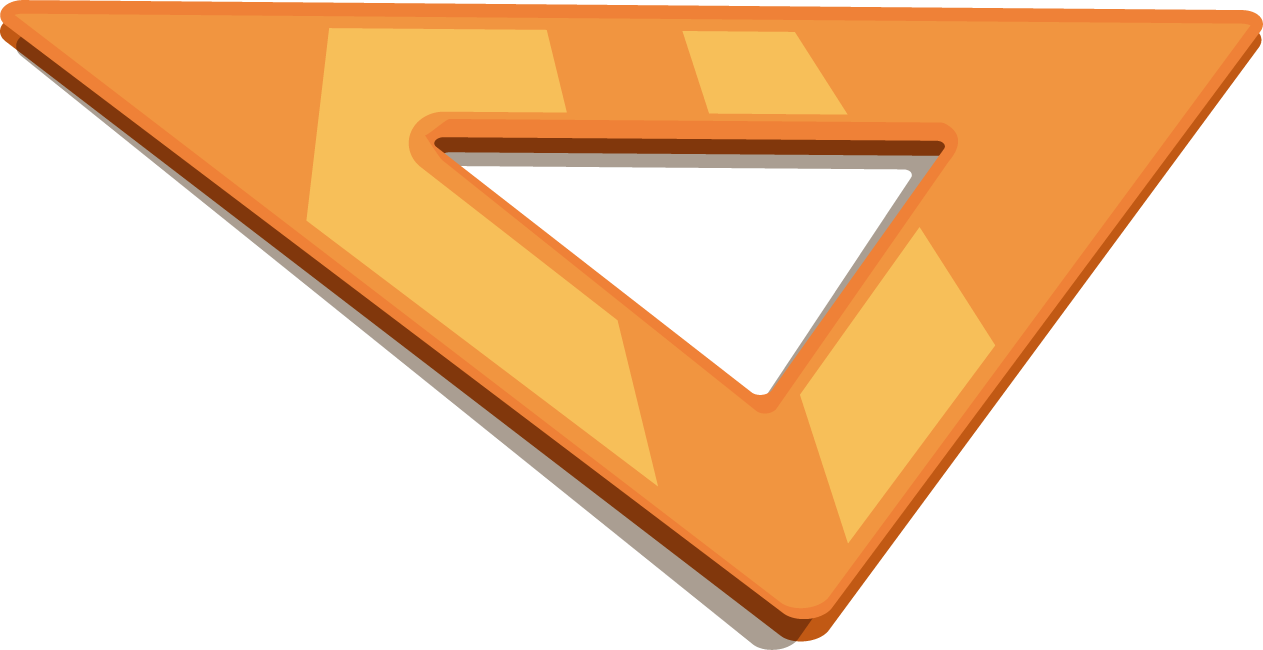 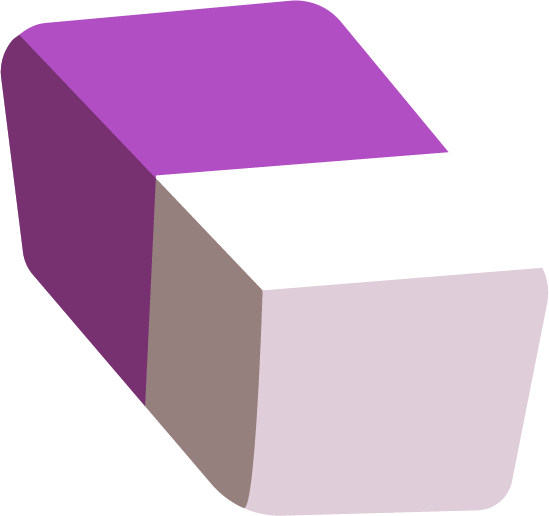 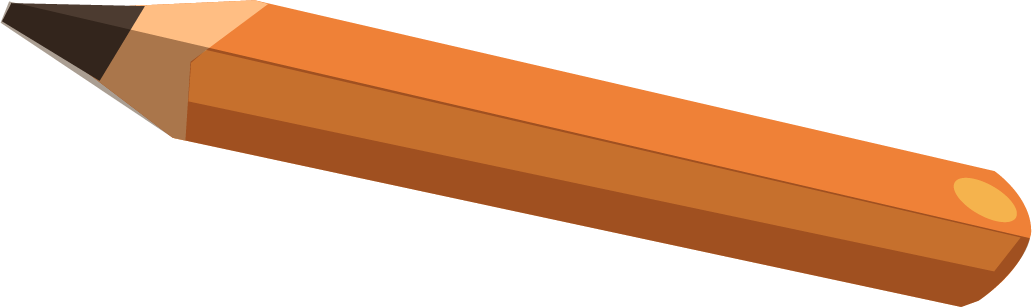